Sound Terms
Signal
  Gain
  Modulation
Primary Sound 
Objective
optimum sound quality
Acquisition
Sound Objective
Post-production
Sound Objective
Acquisition
Sound Objective
acquire best quality sound
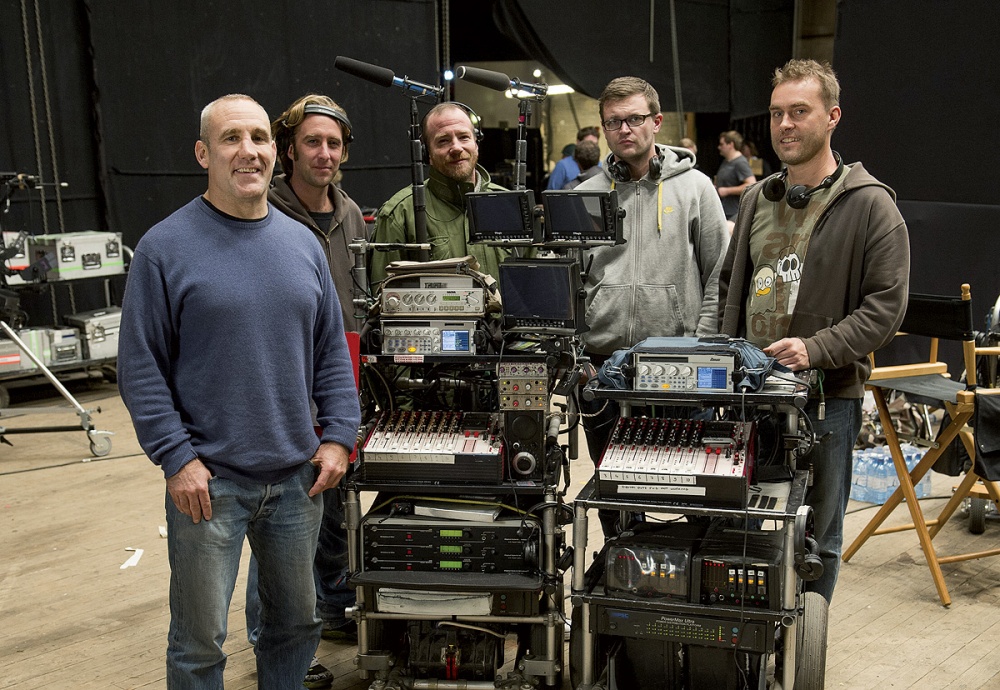 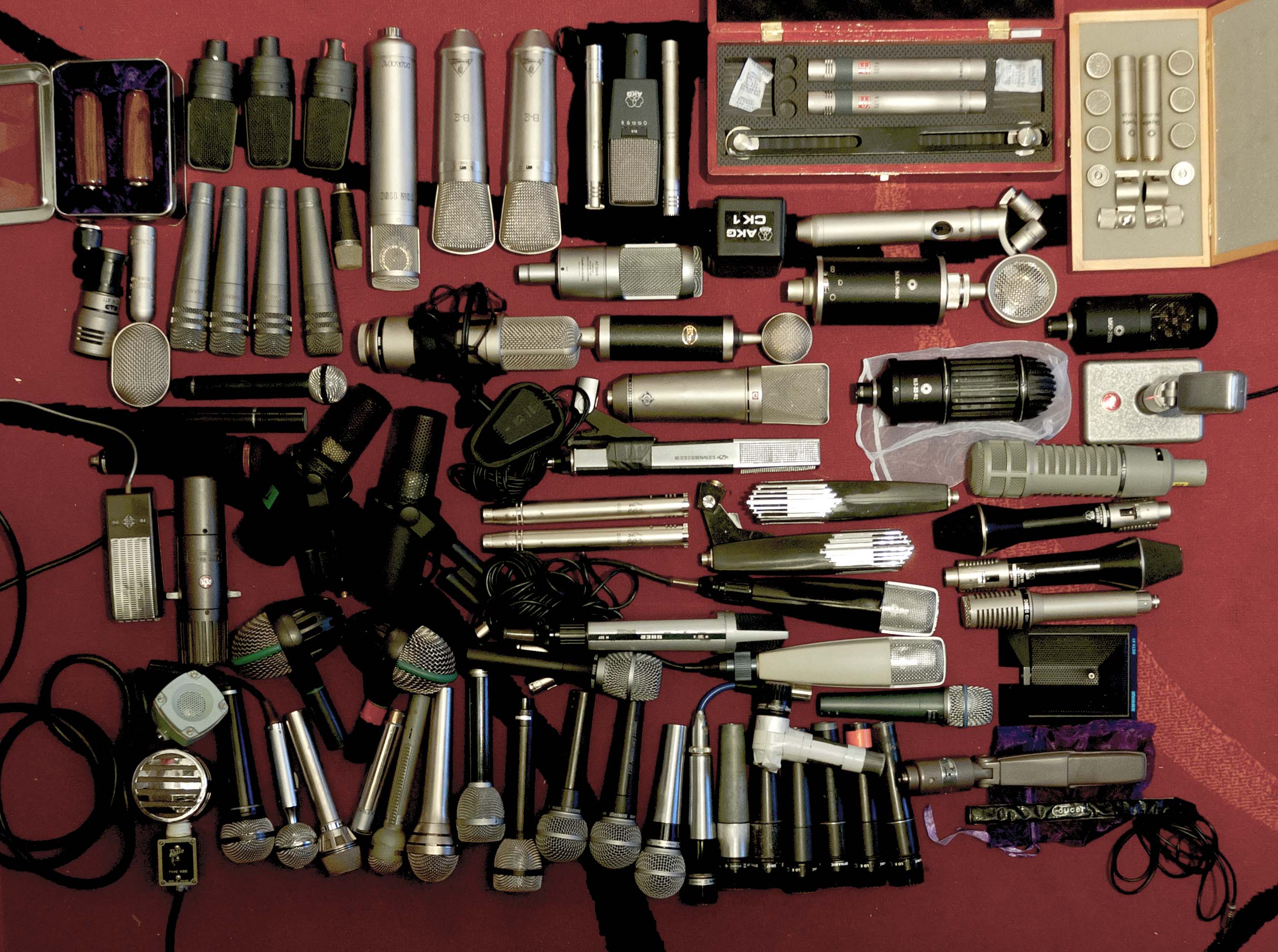 Post-Production
Sound Objective
create proper sound environment
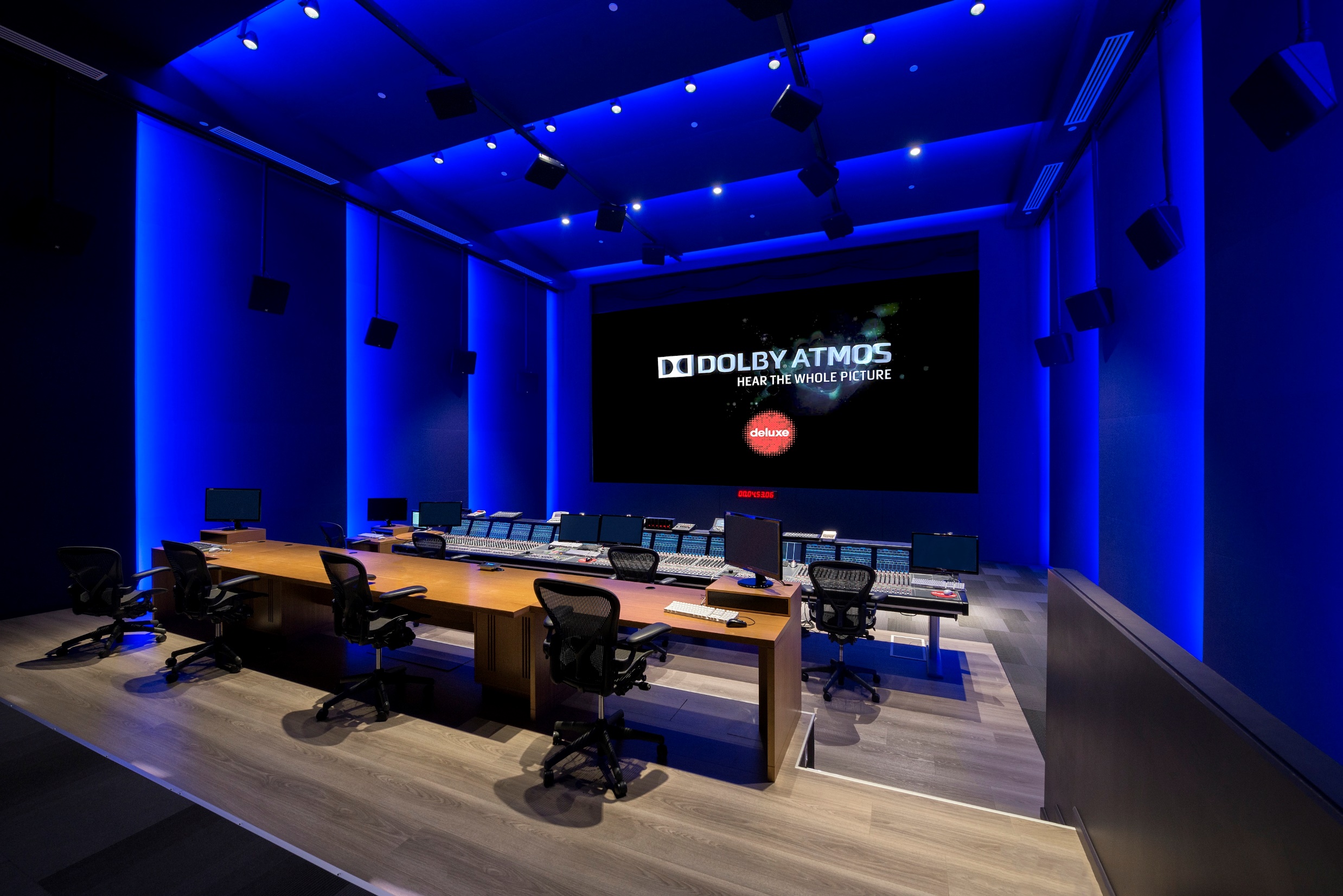 Production
Sound System
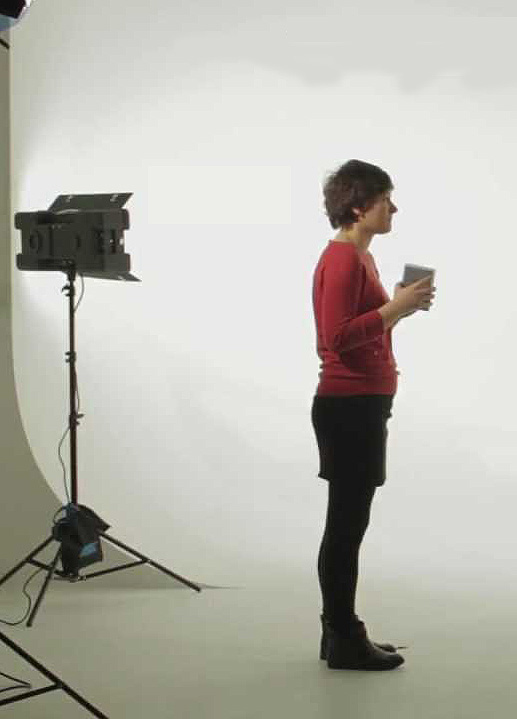 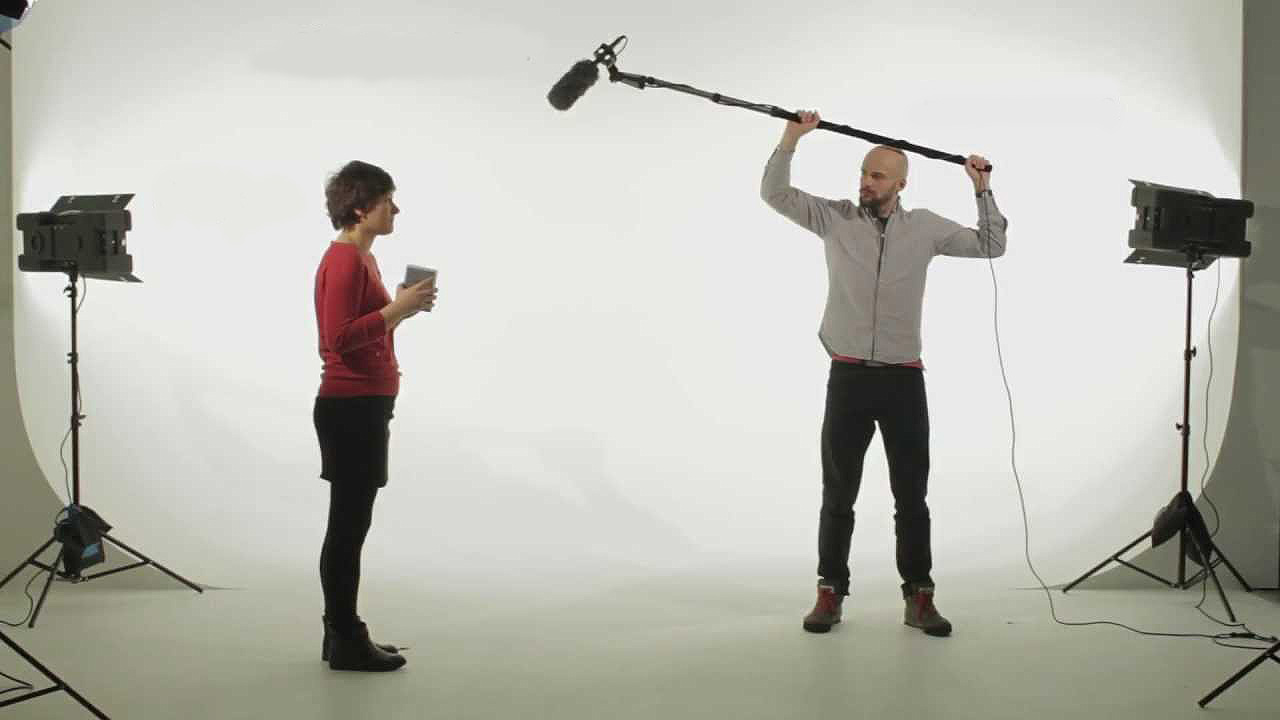 Sound Source
 Transduction
Microphones
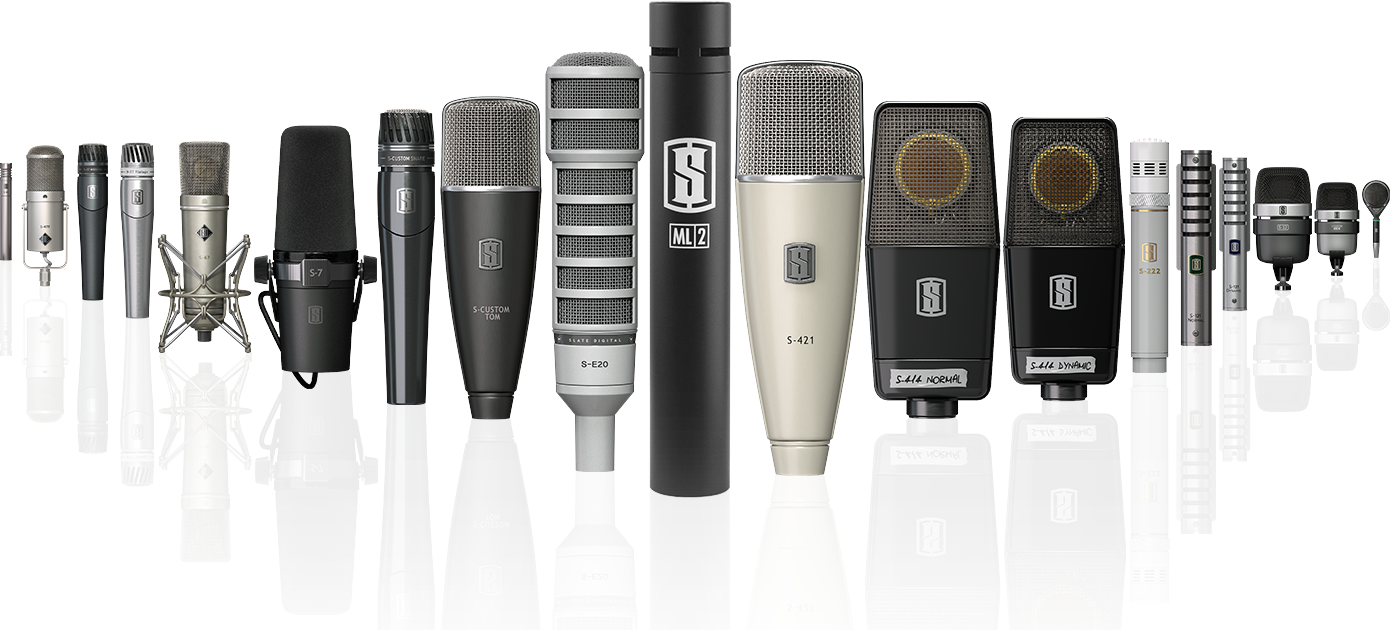 Production
Sound System
Sound Source
 Transduction
 Signal Transport
Field
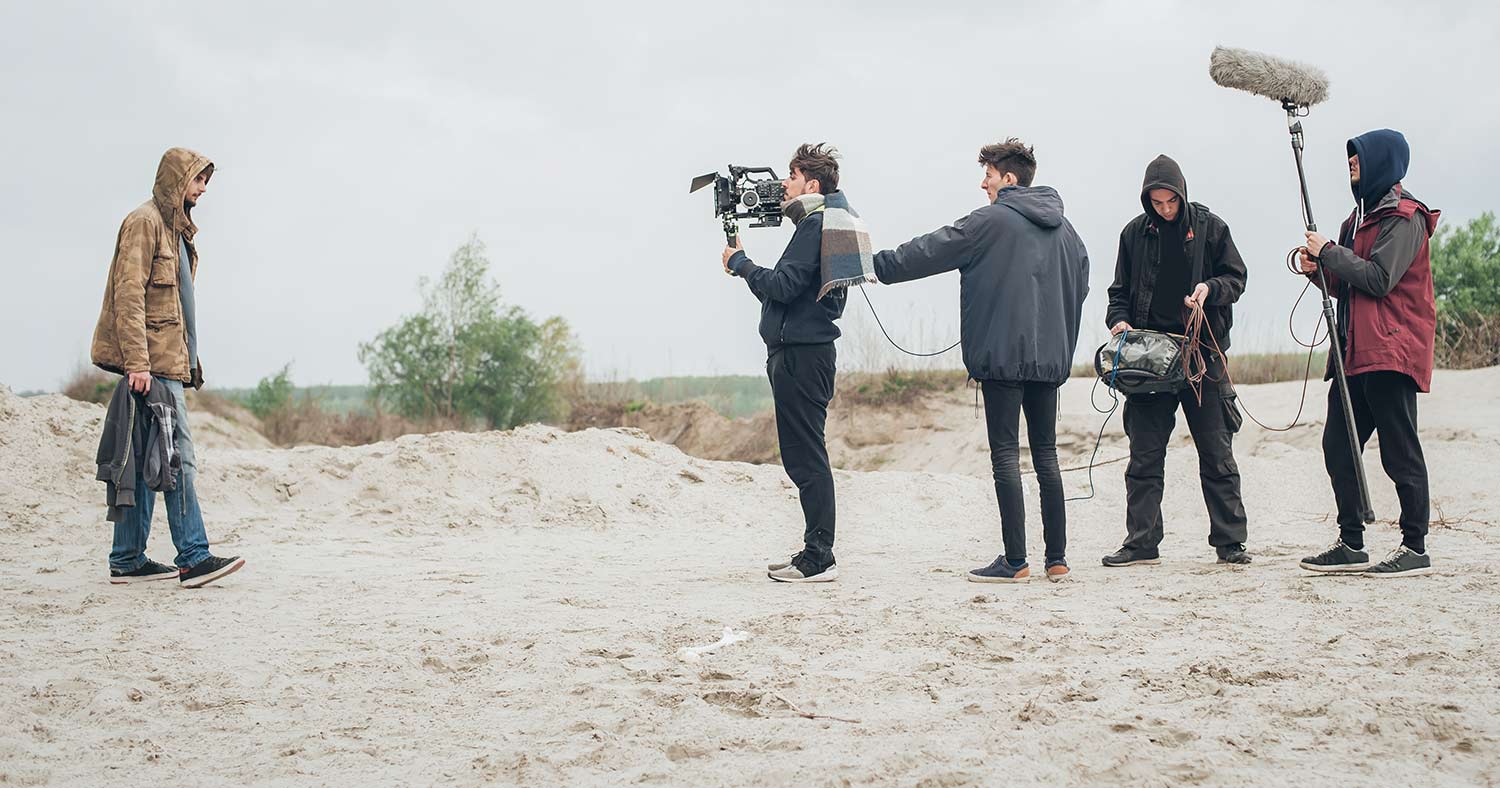 Field
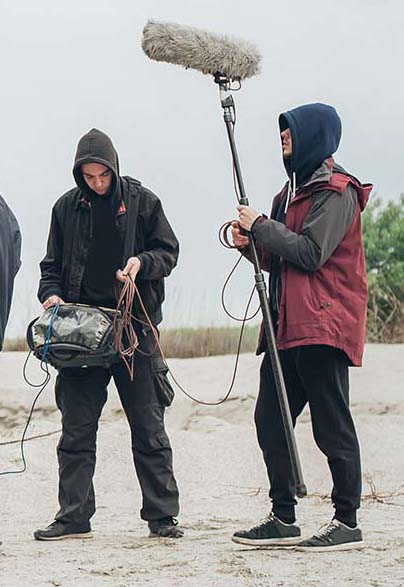 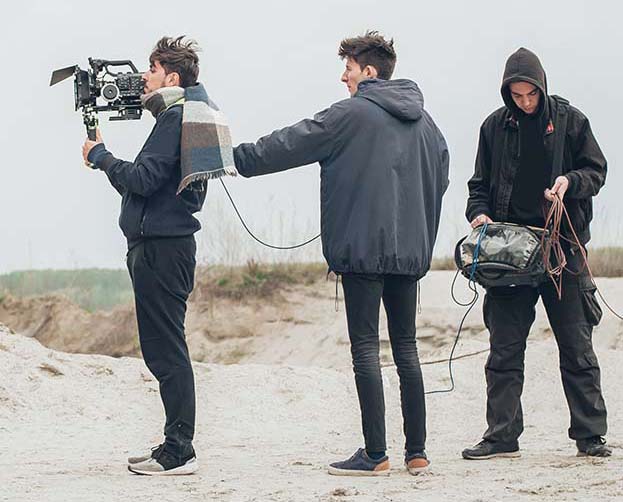 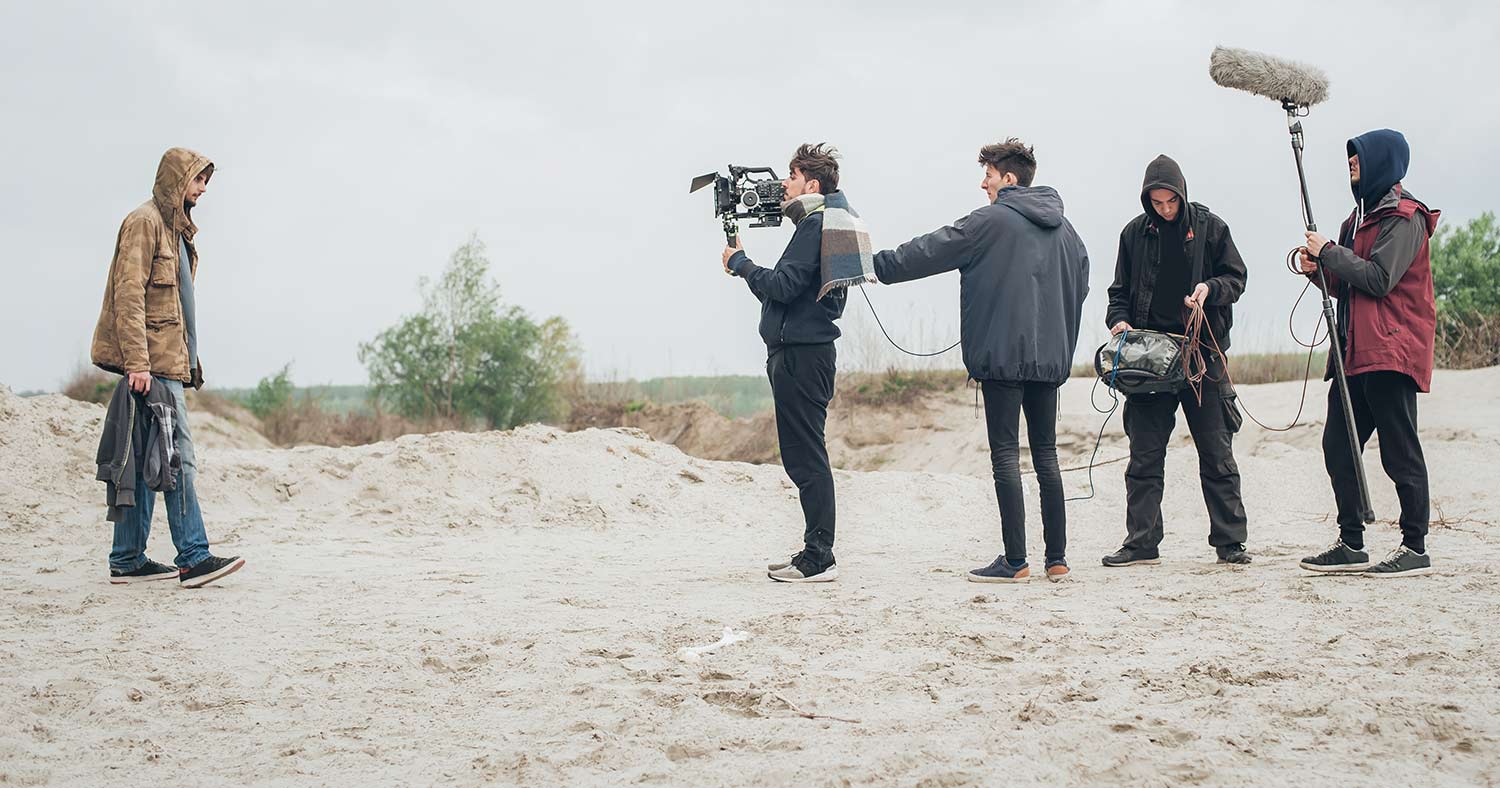 Field
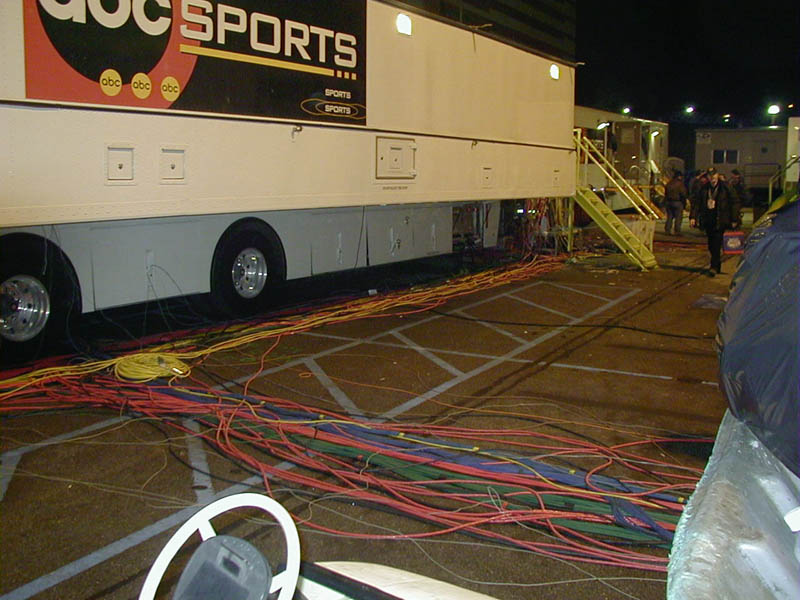 Audio Cables
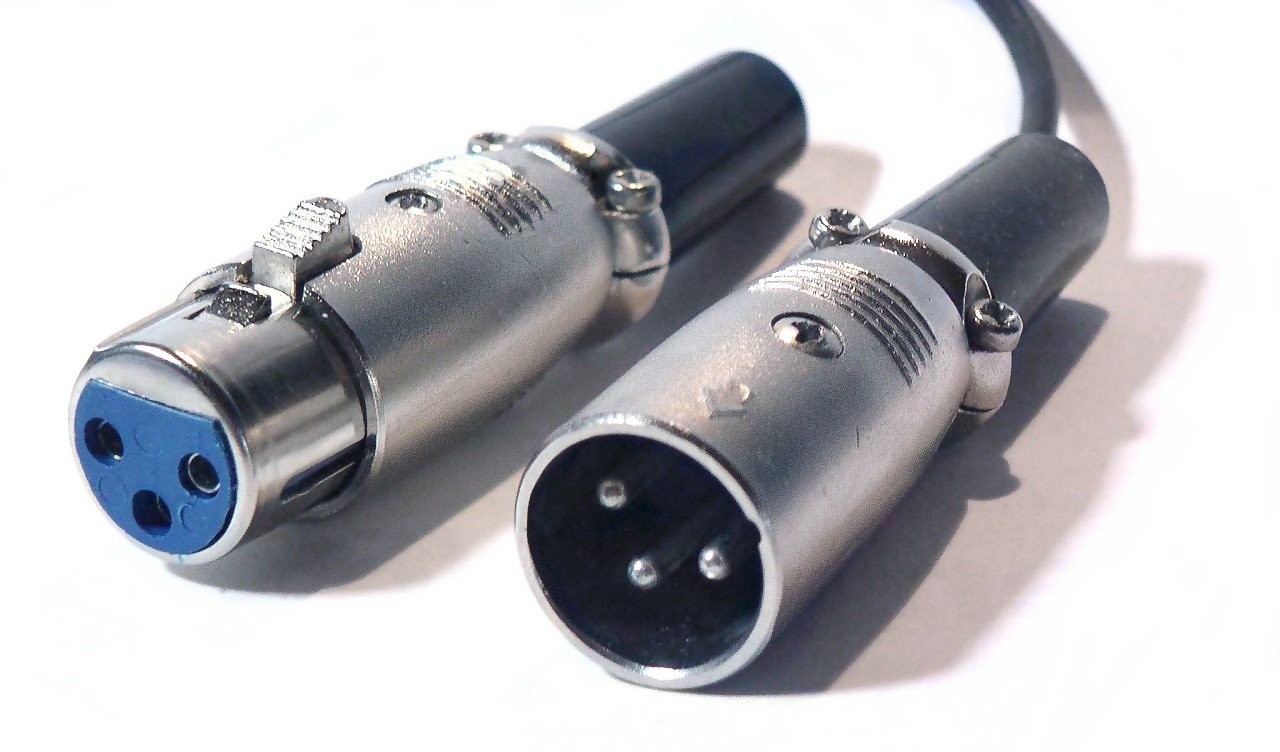 XLR
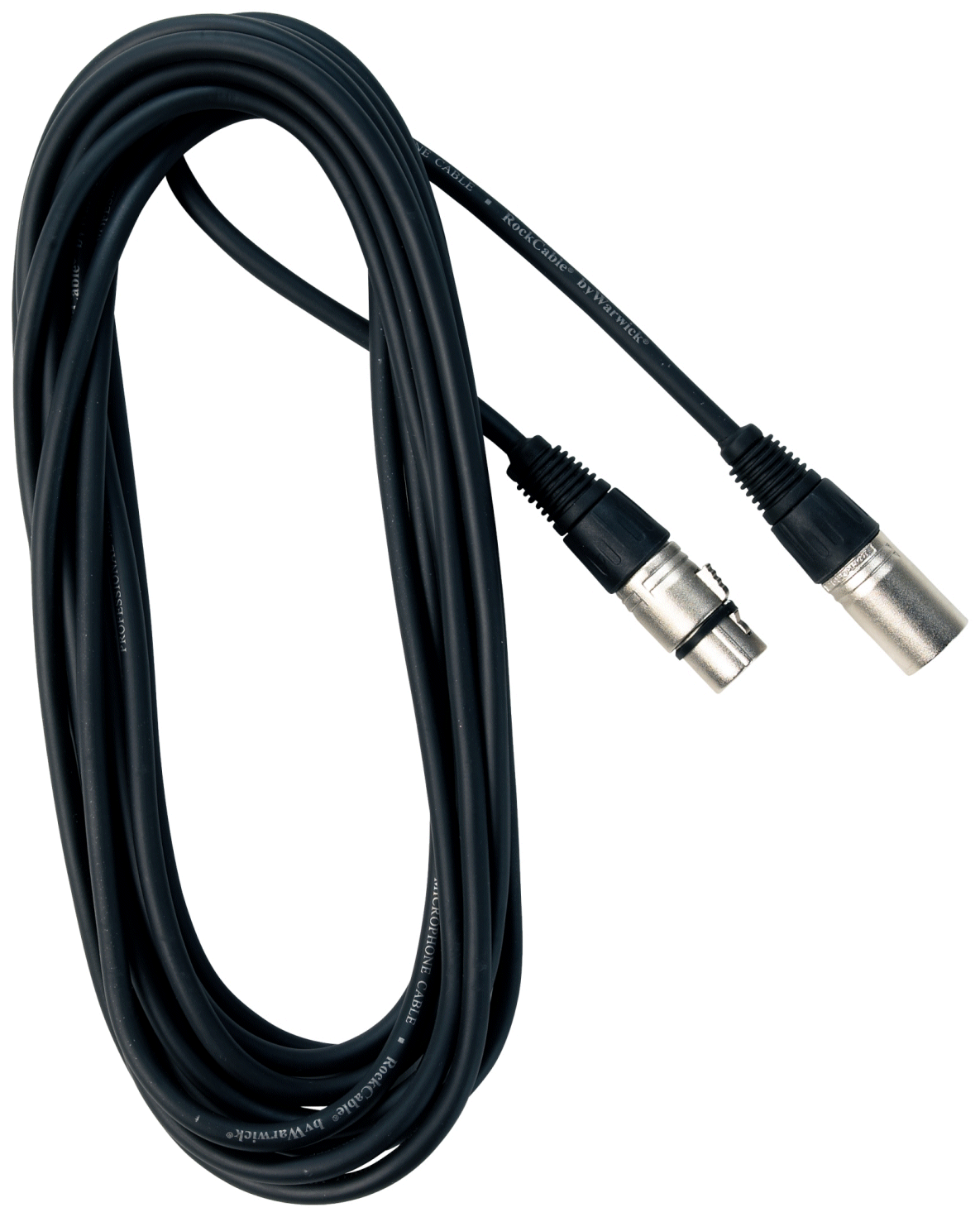 Wireless
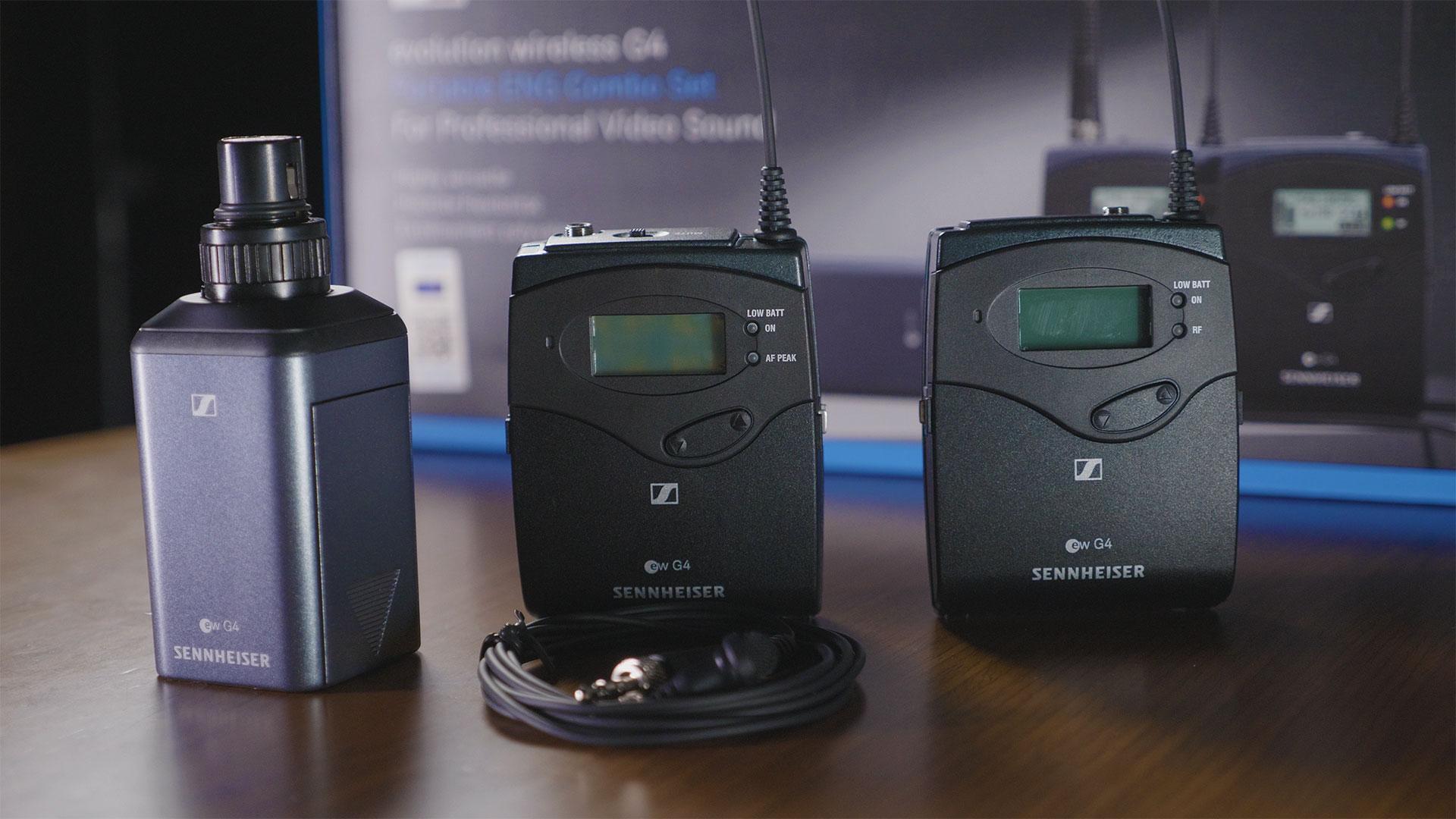 Wireless
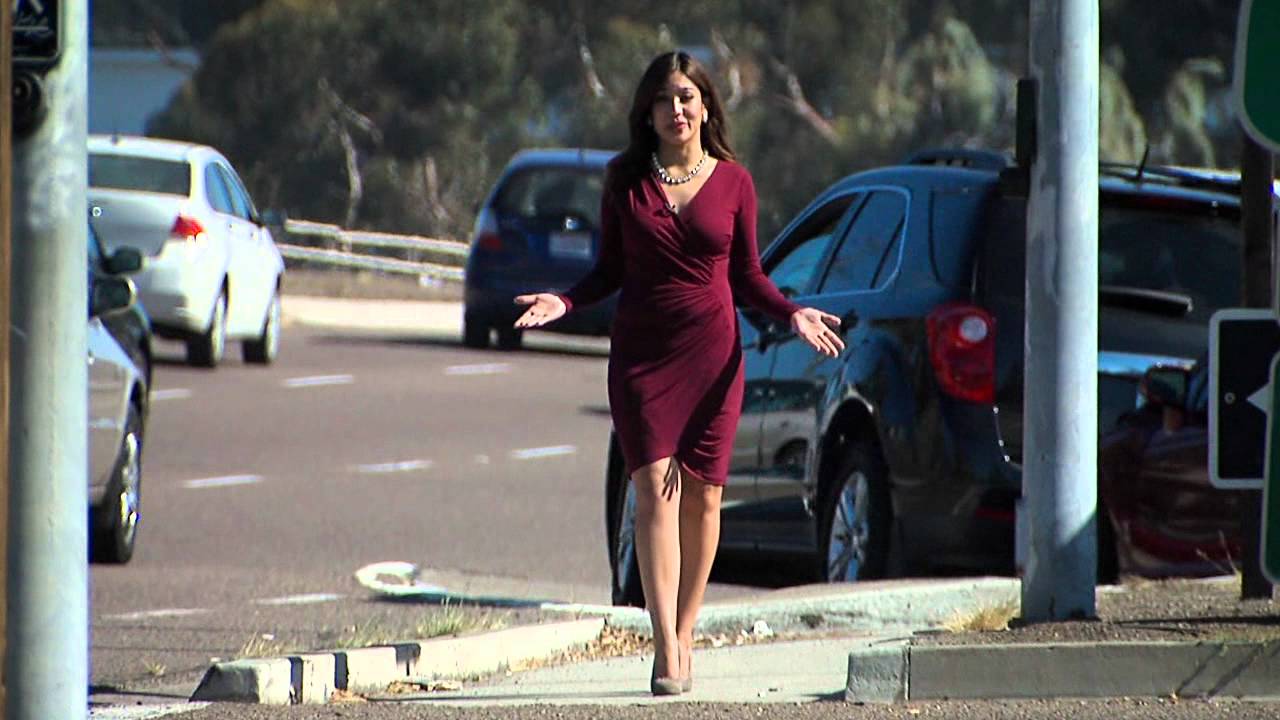 Wireless
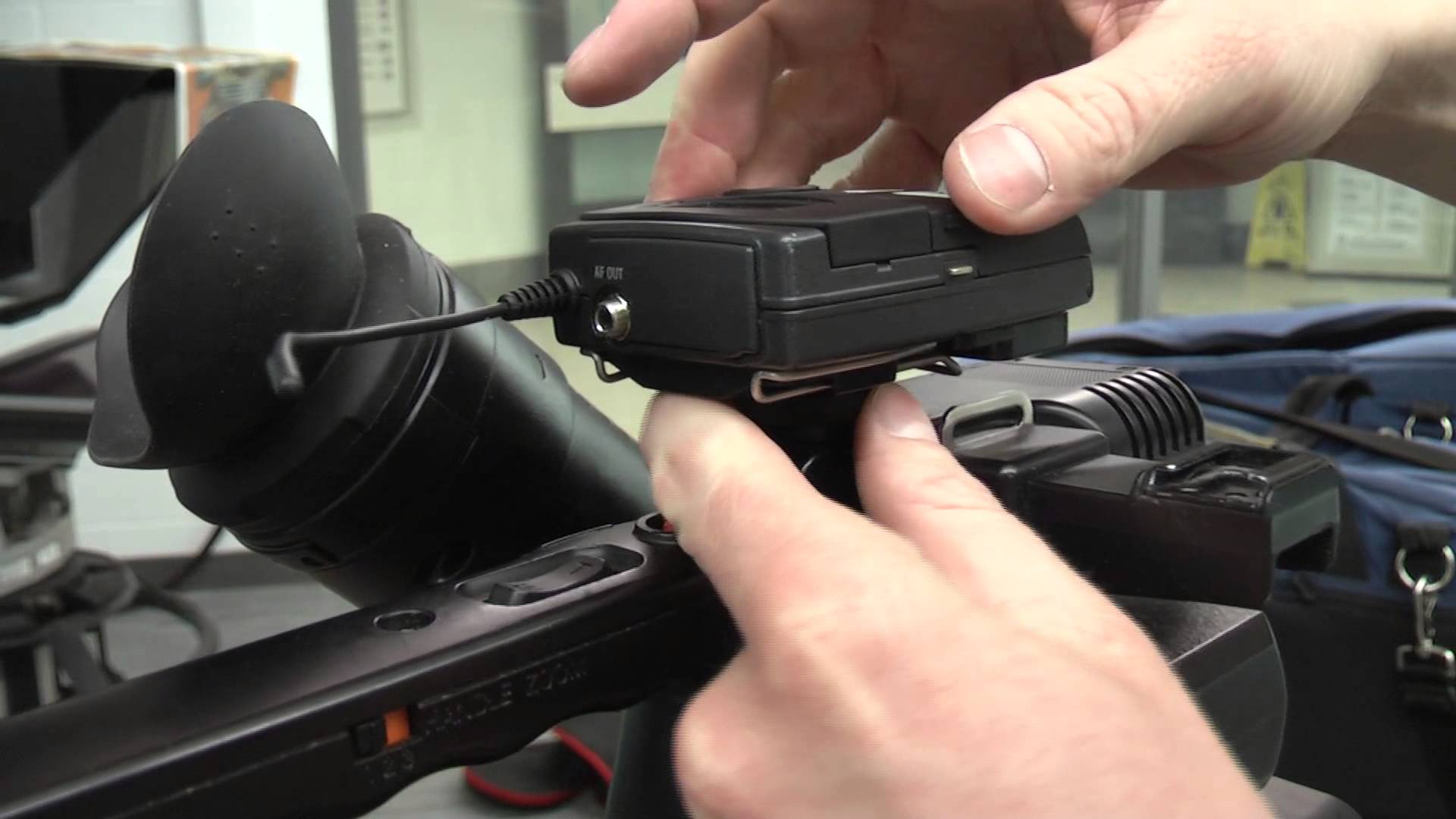 Wireless
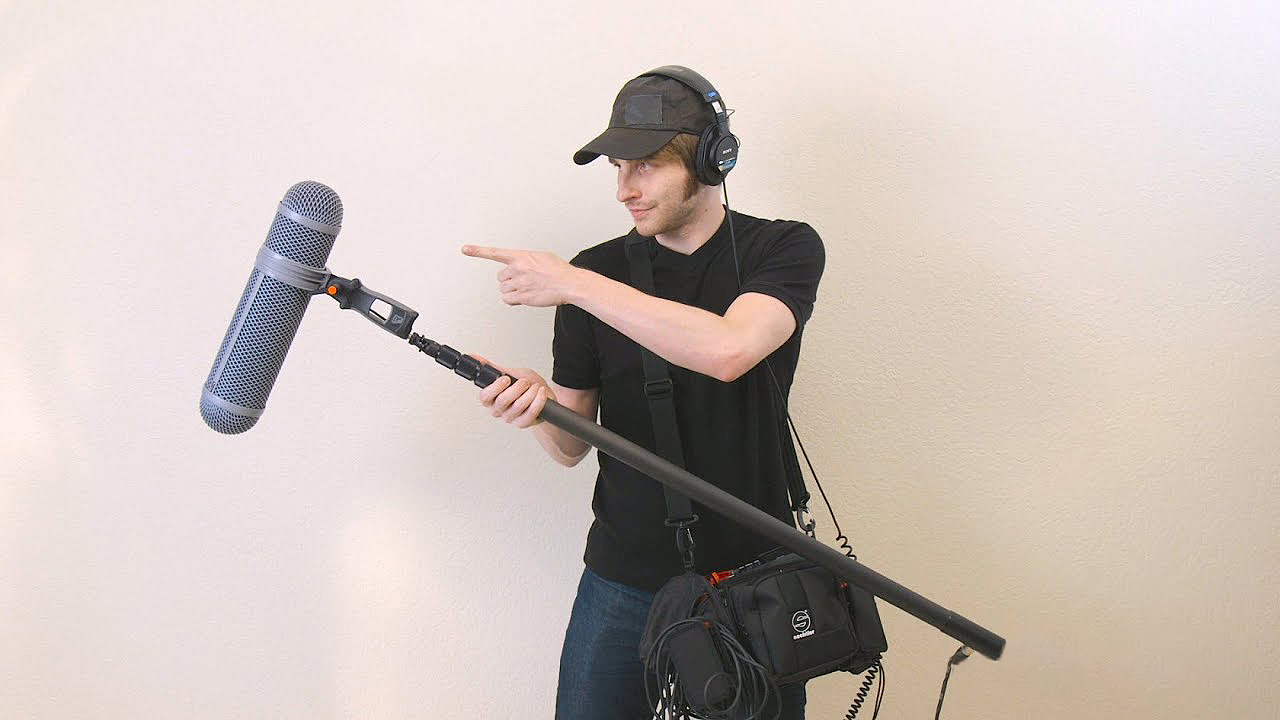 Wireless
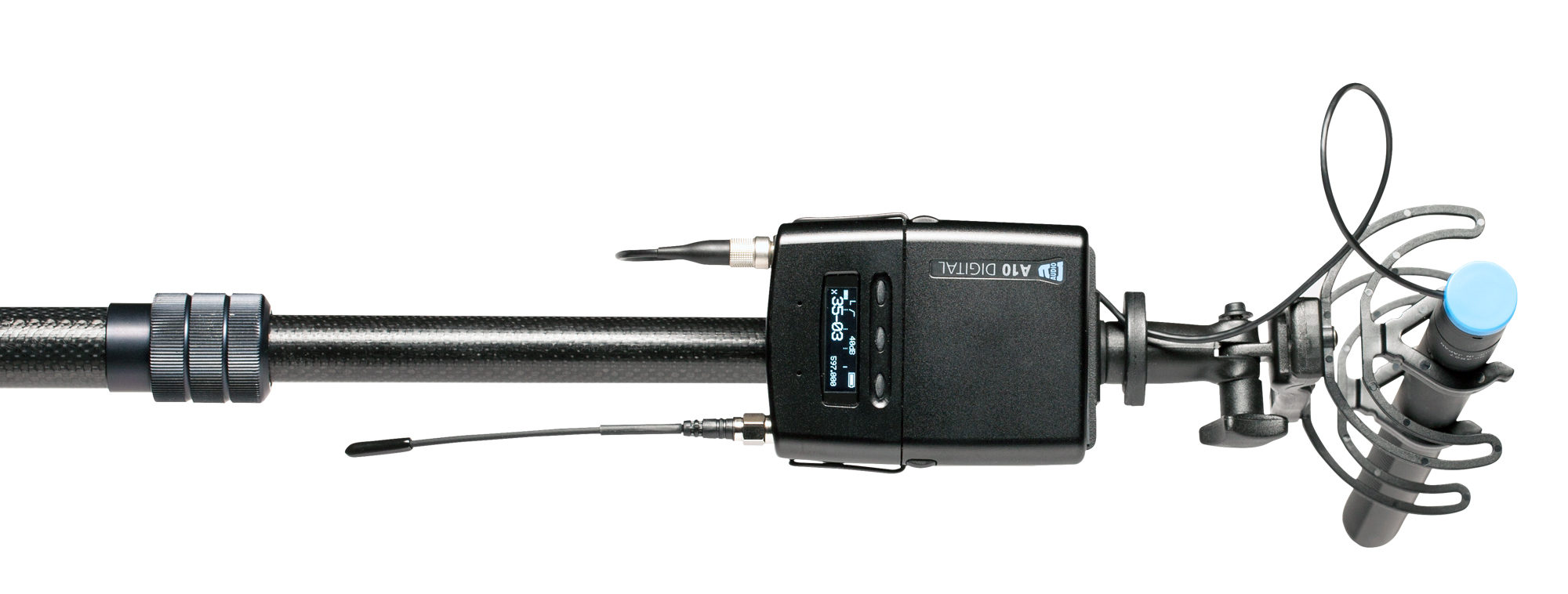 Studio/Broadcast
(Patch Panel)
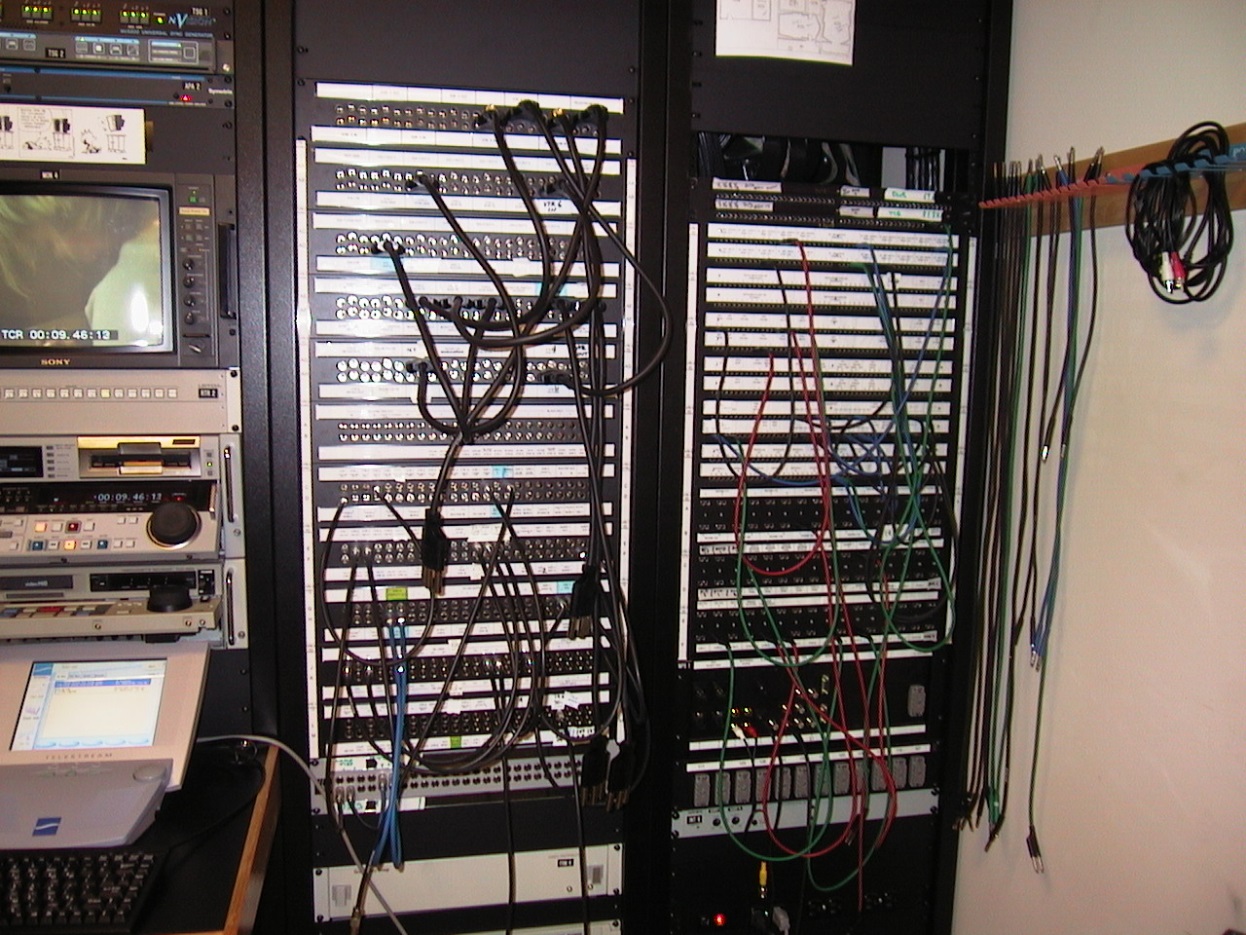 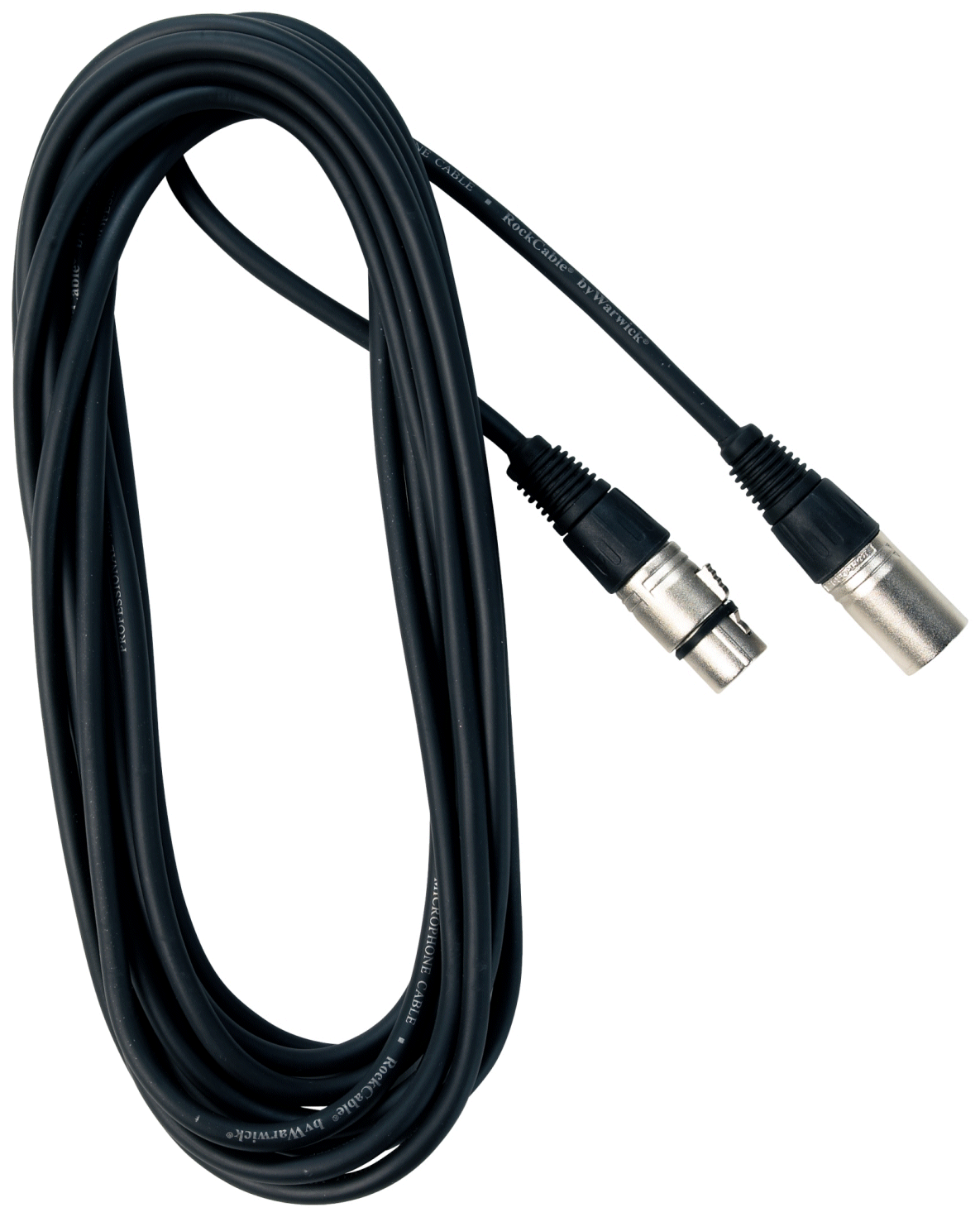 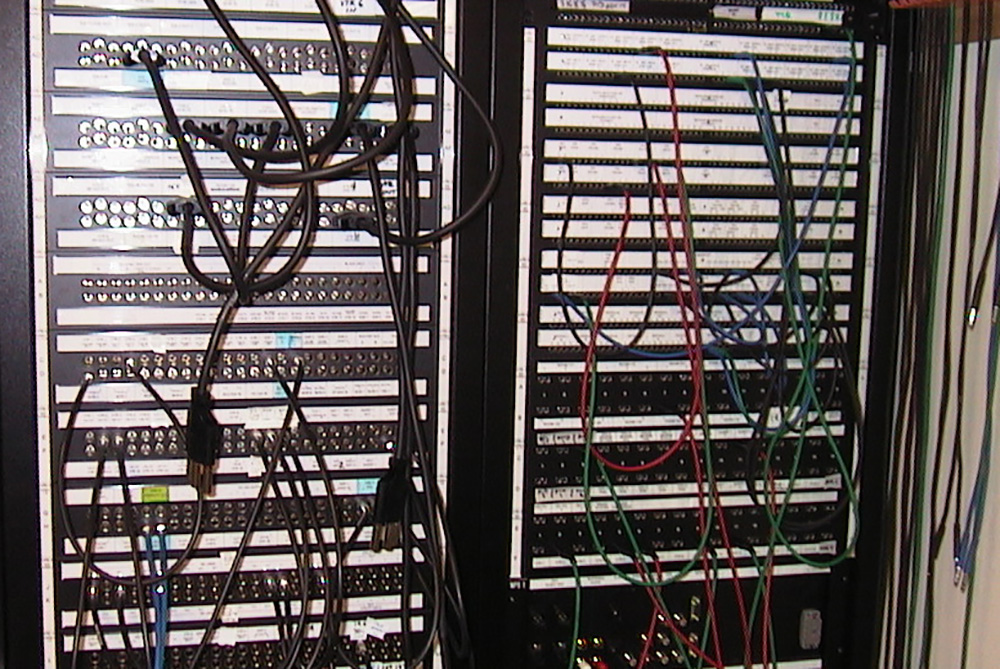 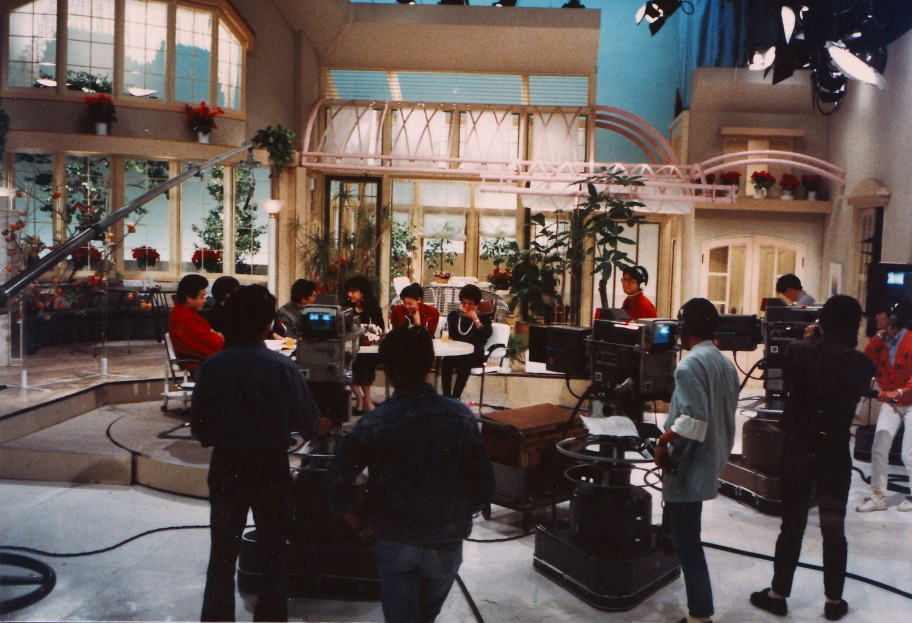 Out
In
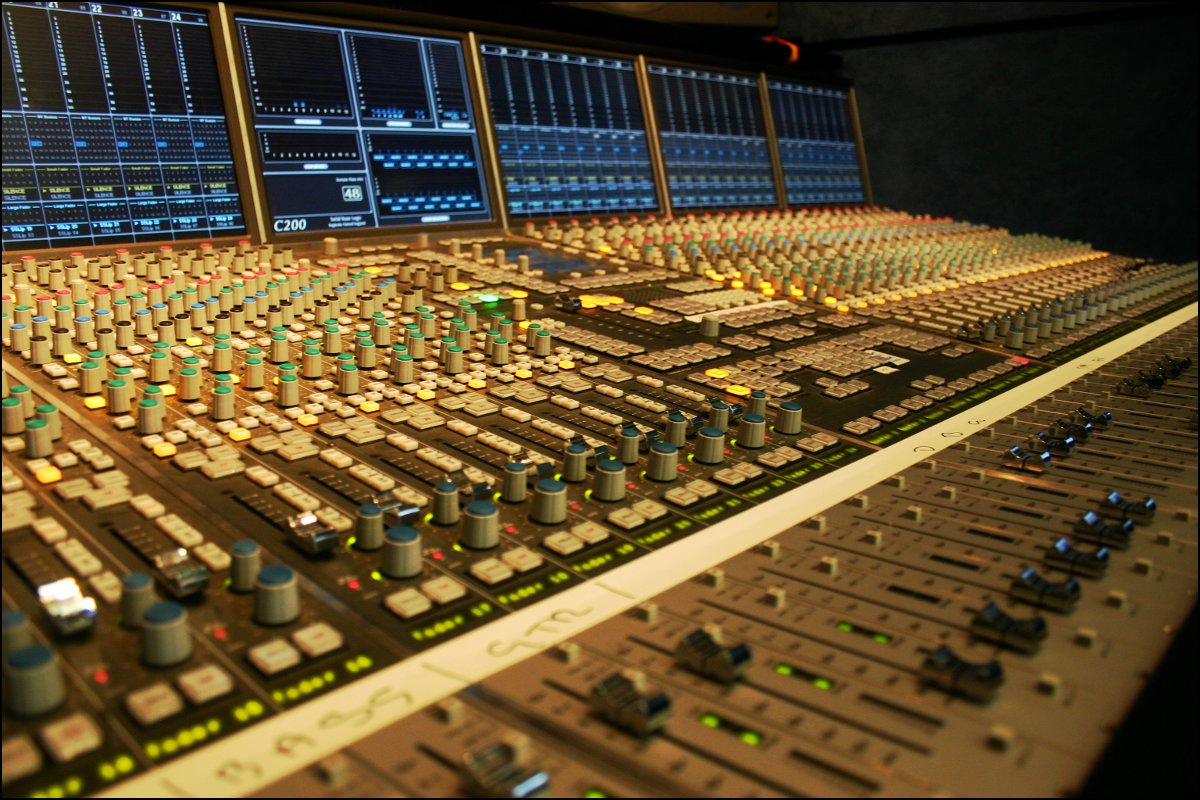 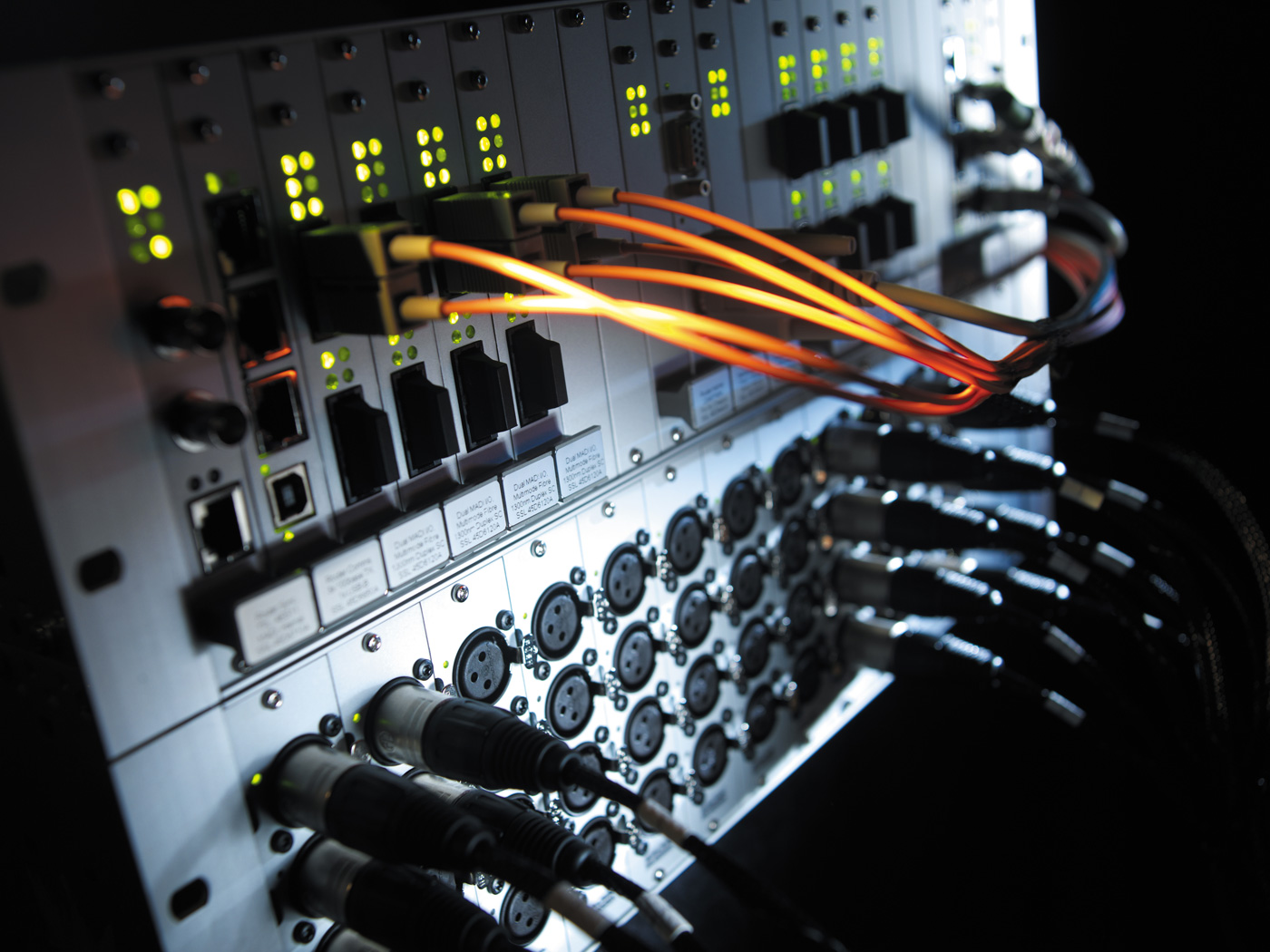 (Router)
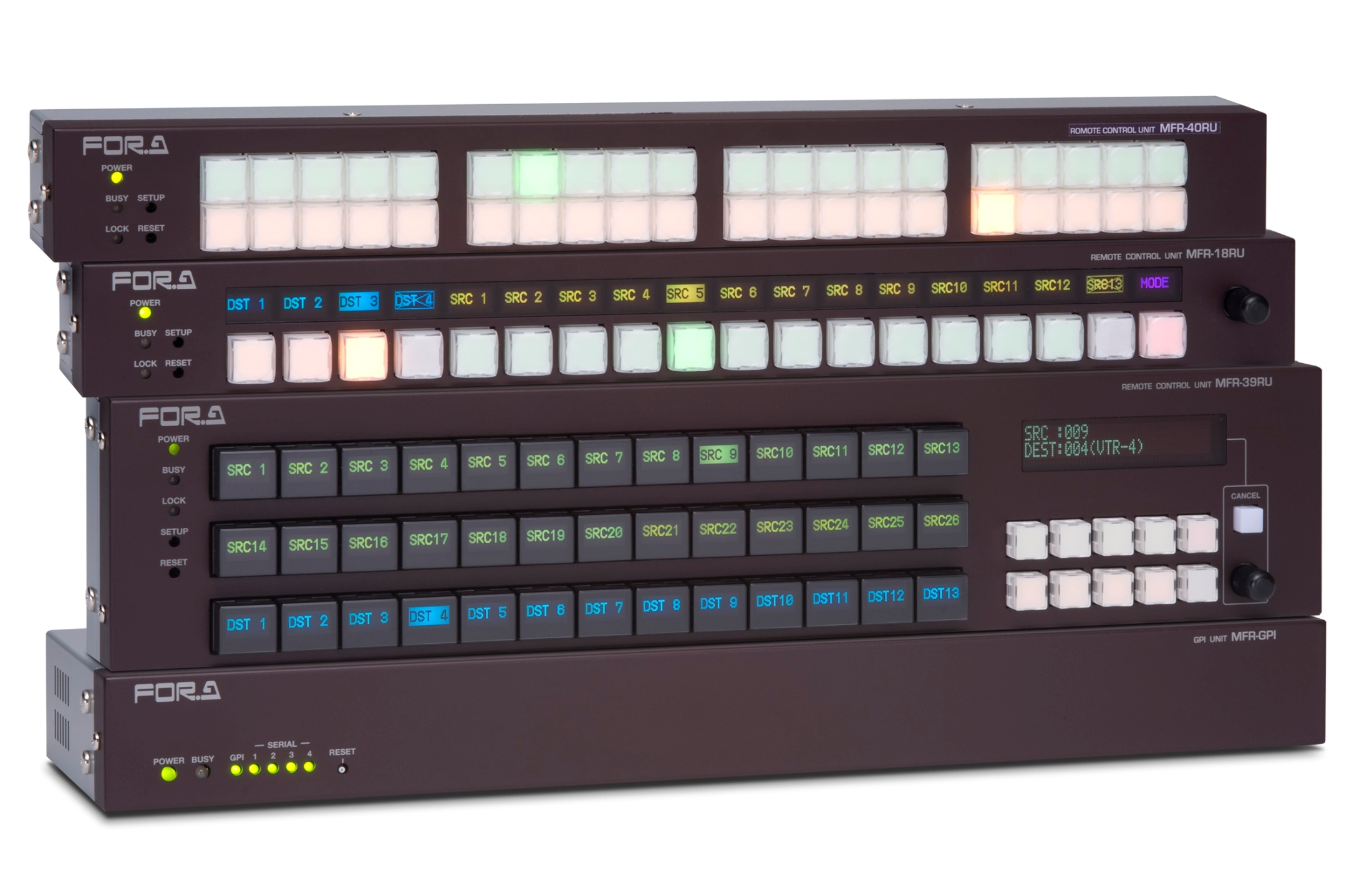 Router Switcher
Production
Sound System
Sound Source
 Transduction
 Signal Transport
 Signal Recording
 studio
 field
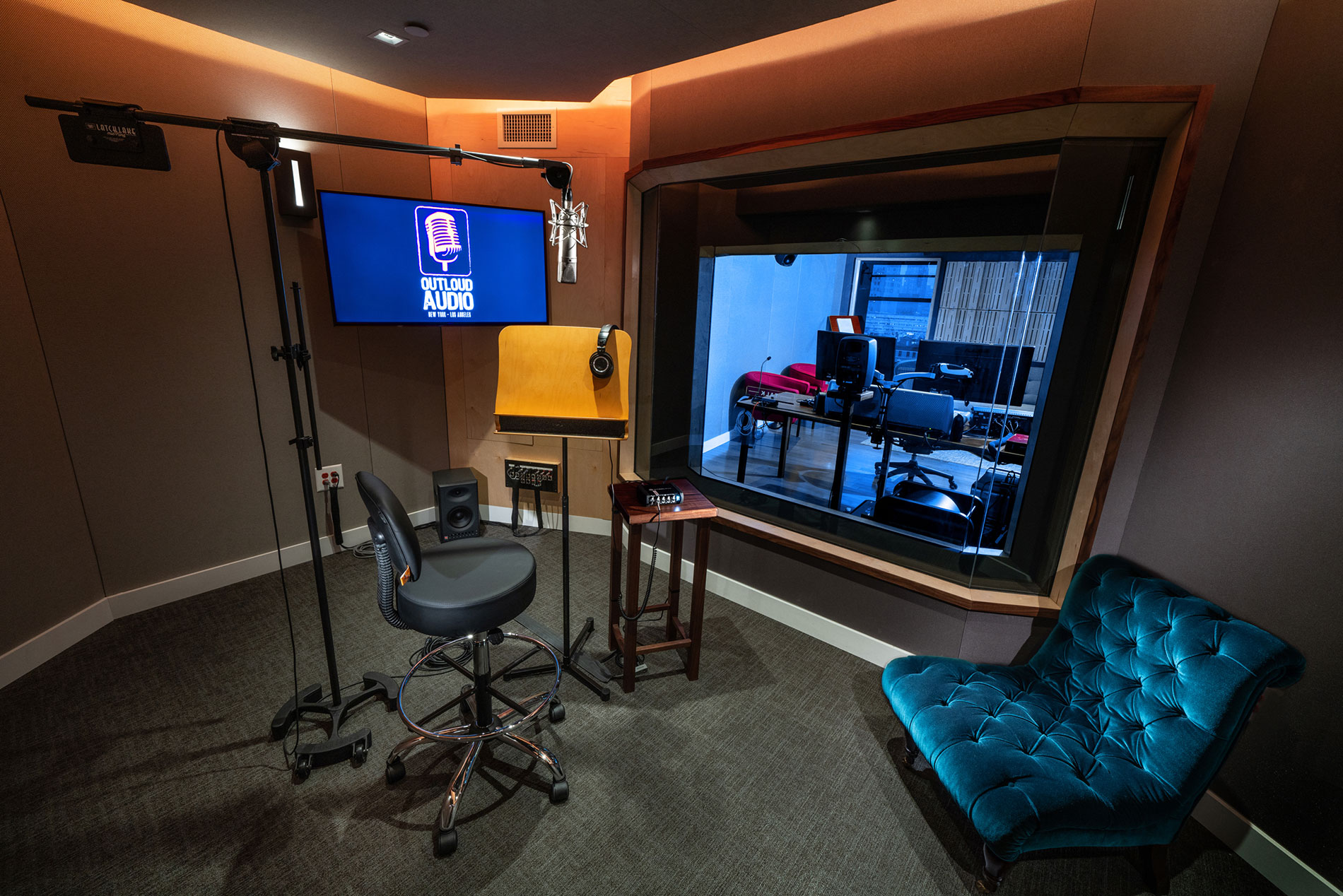 Studio
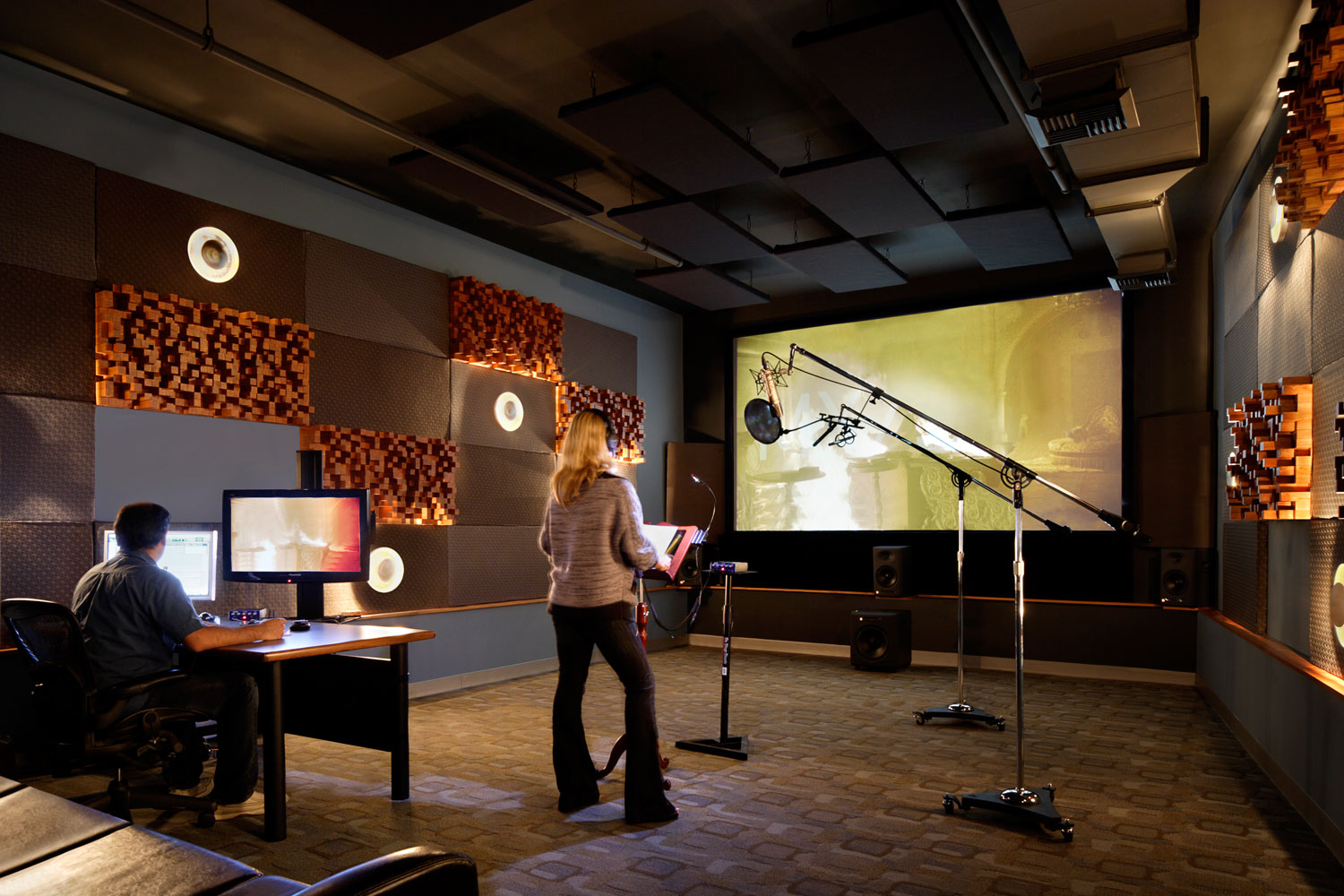 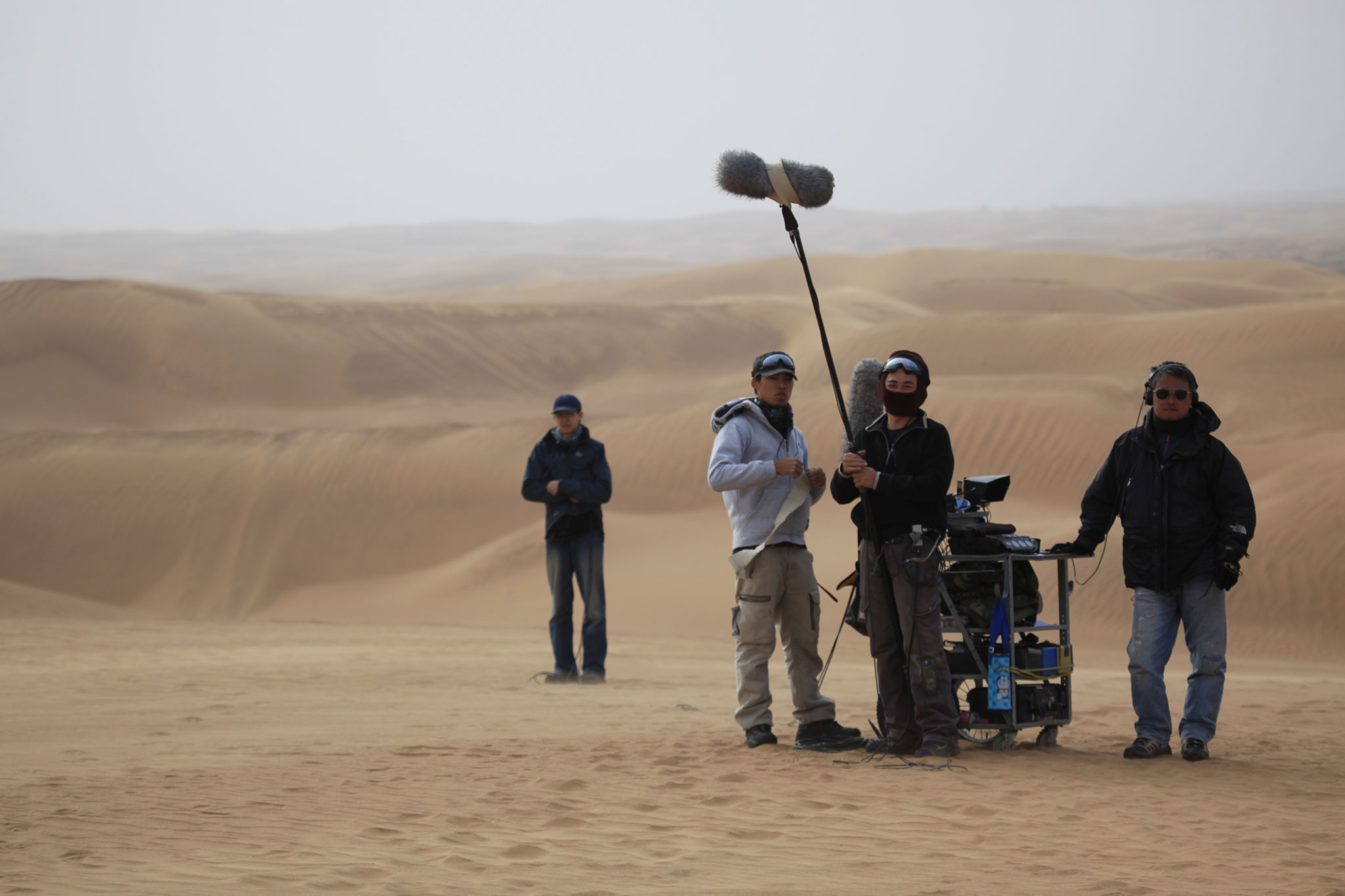 Field
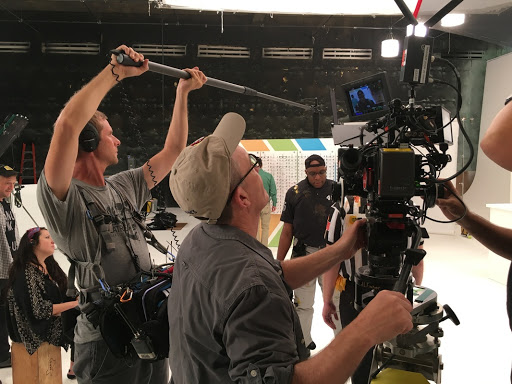 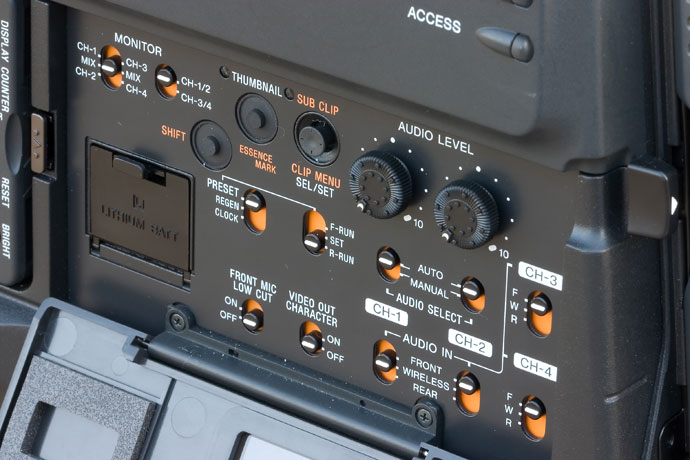 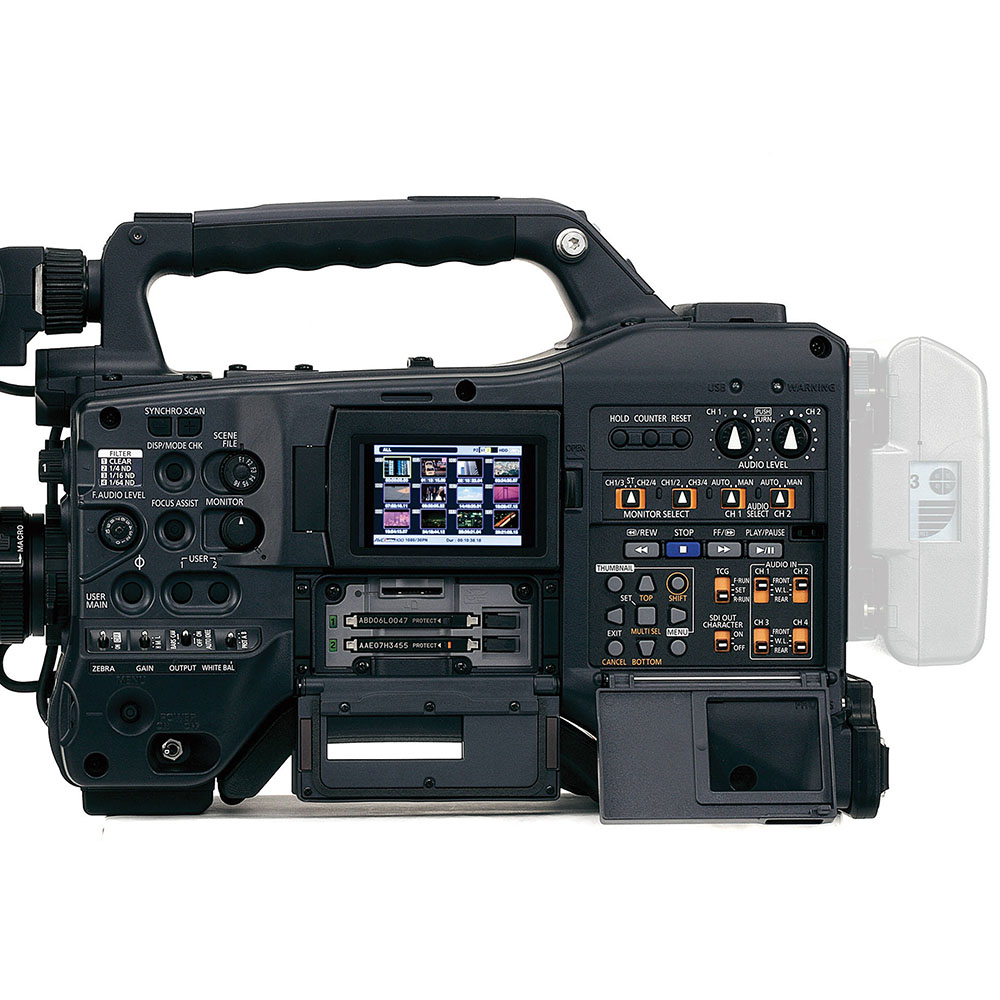 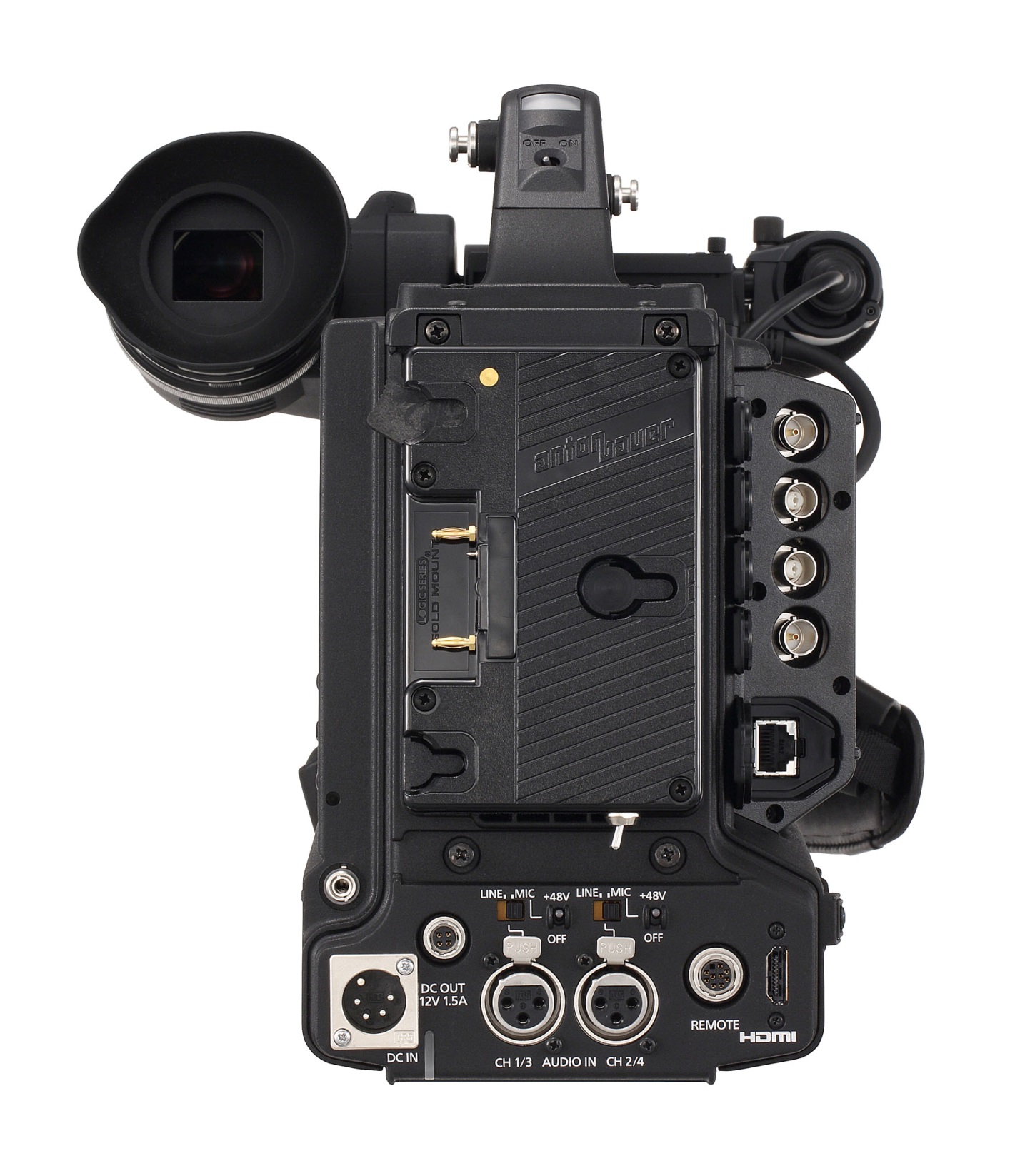 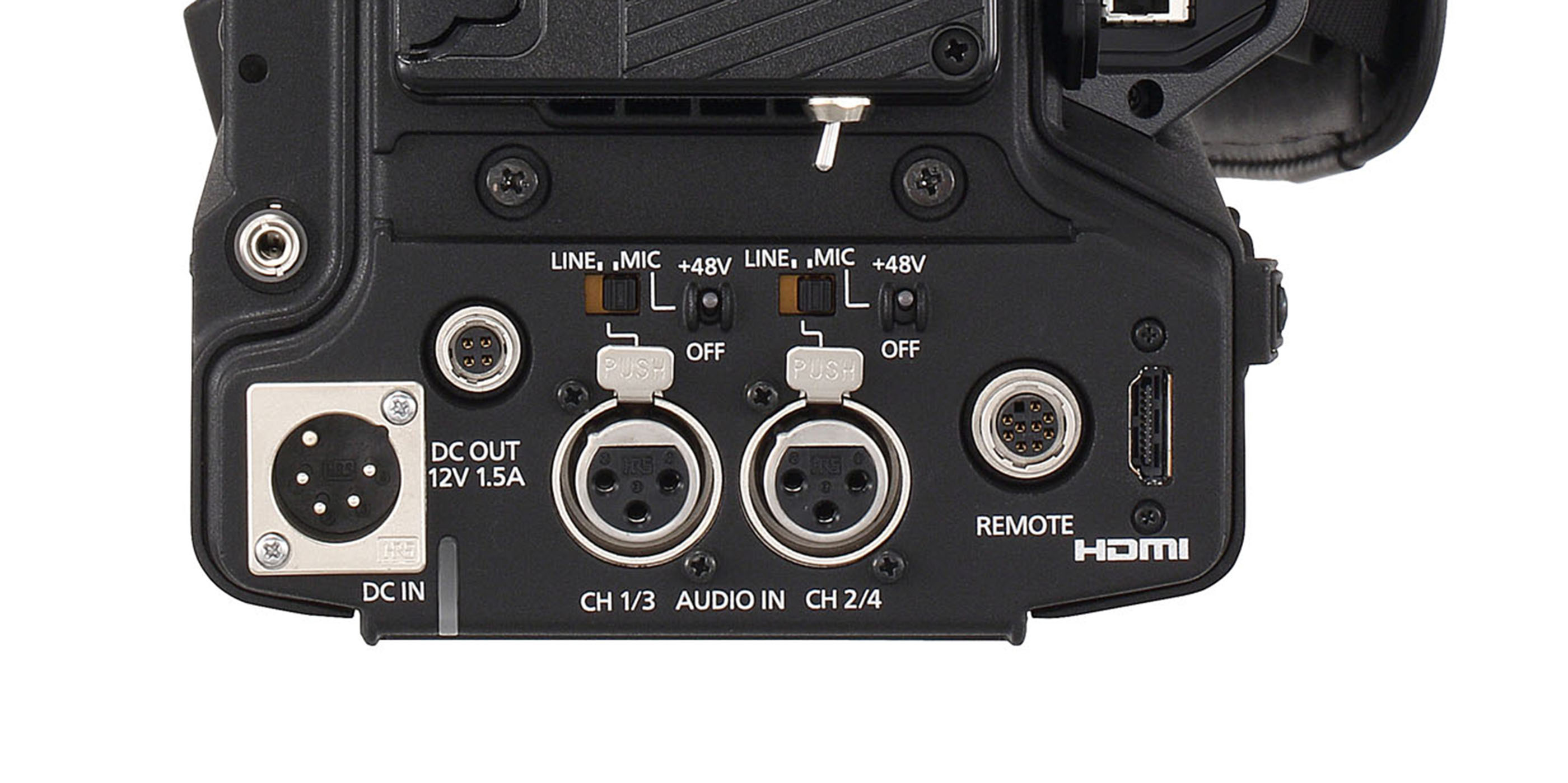 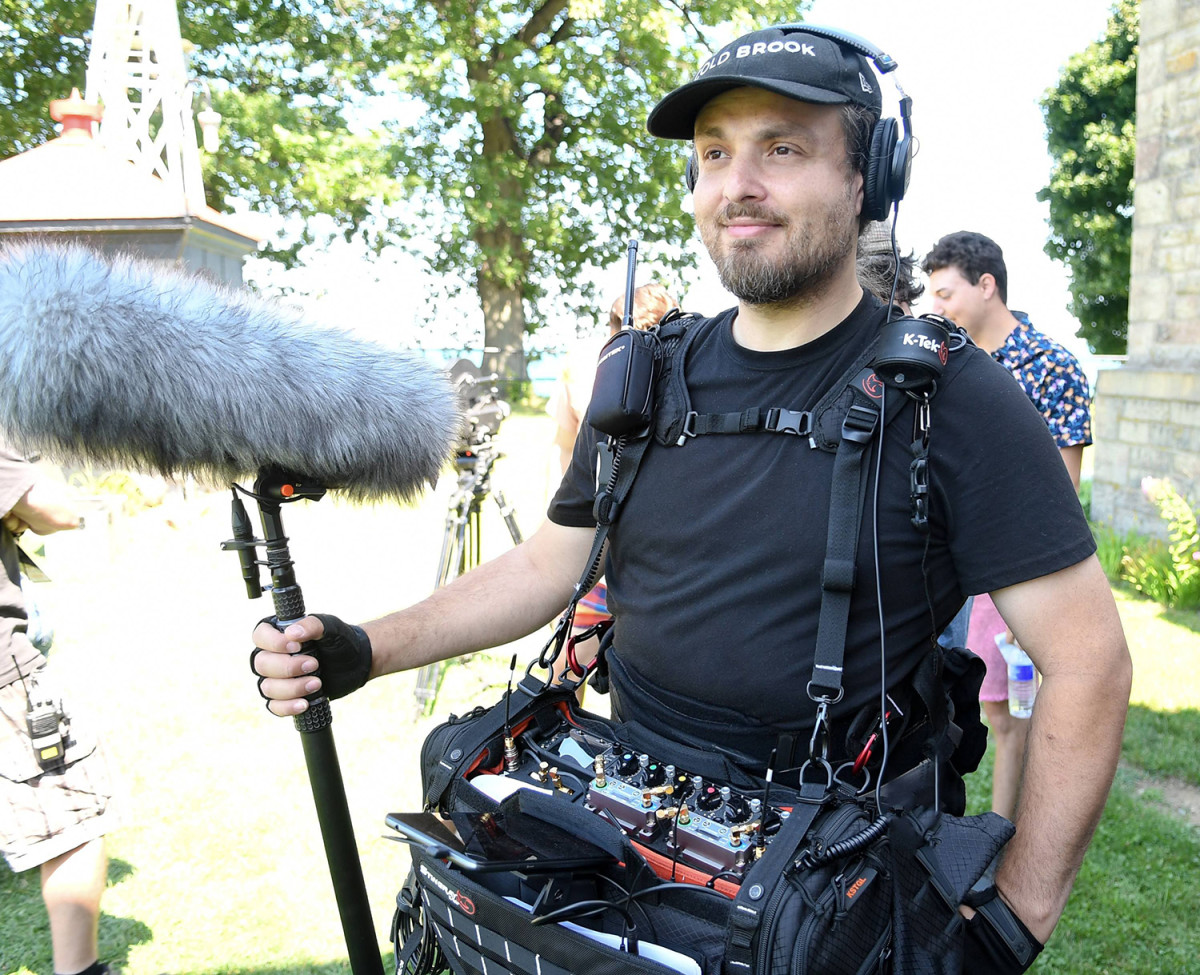 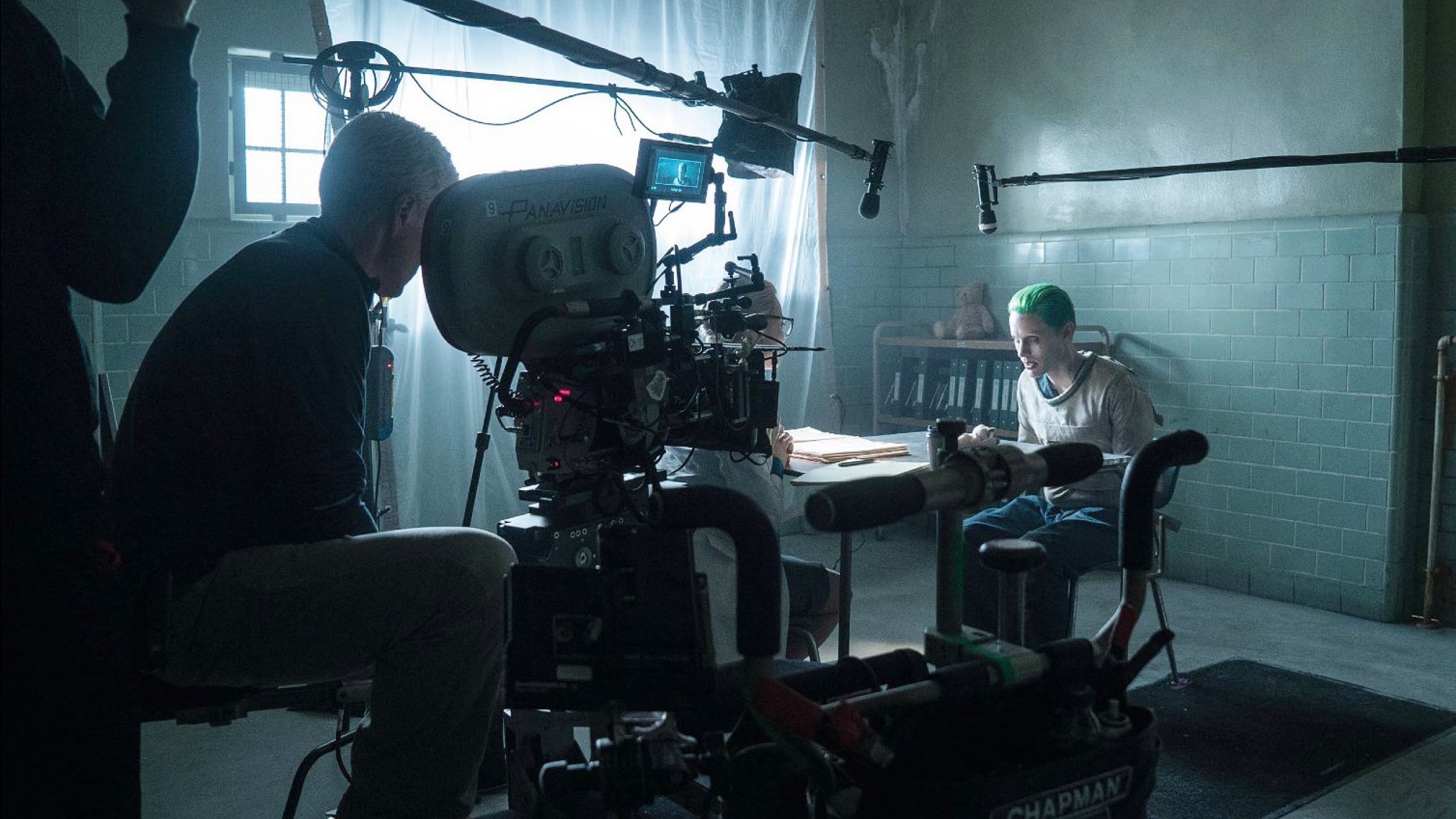 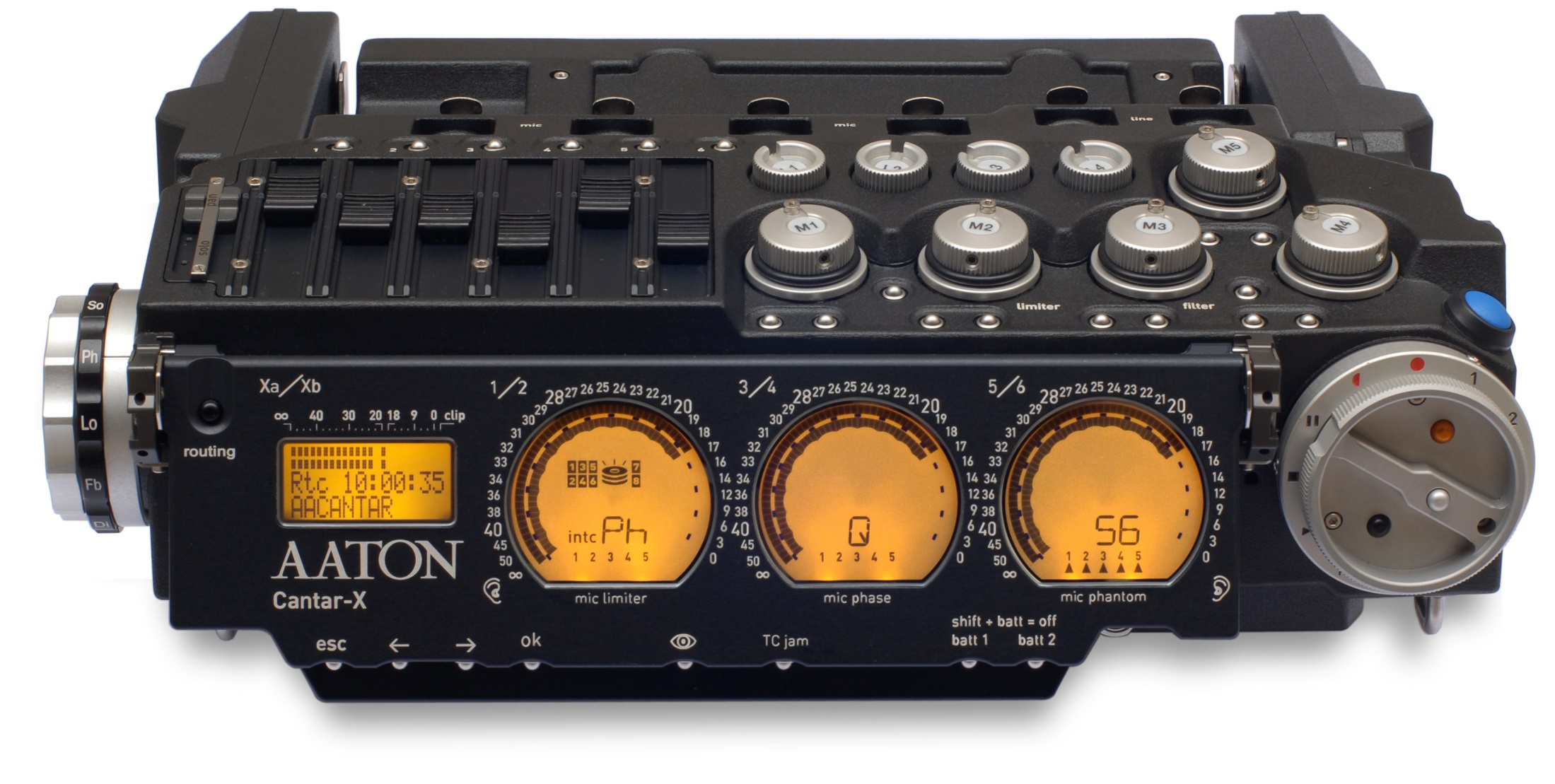 Production
Sound System
Sound Source
 Transduction
 Signal Transport
 Signal Recording
 Signal Processing
Mix Boards - Mixers
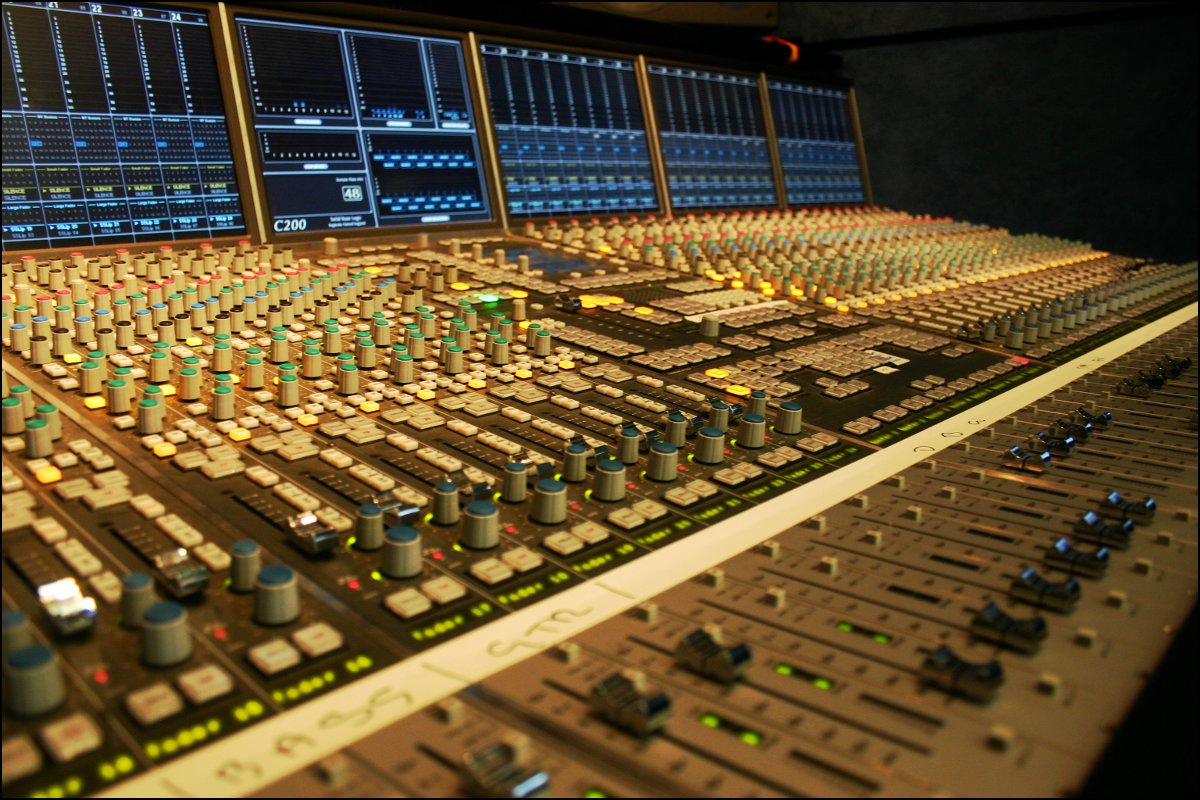 Single Signal
gain
tone
Line Out
Gain Control
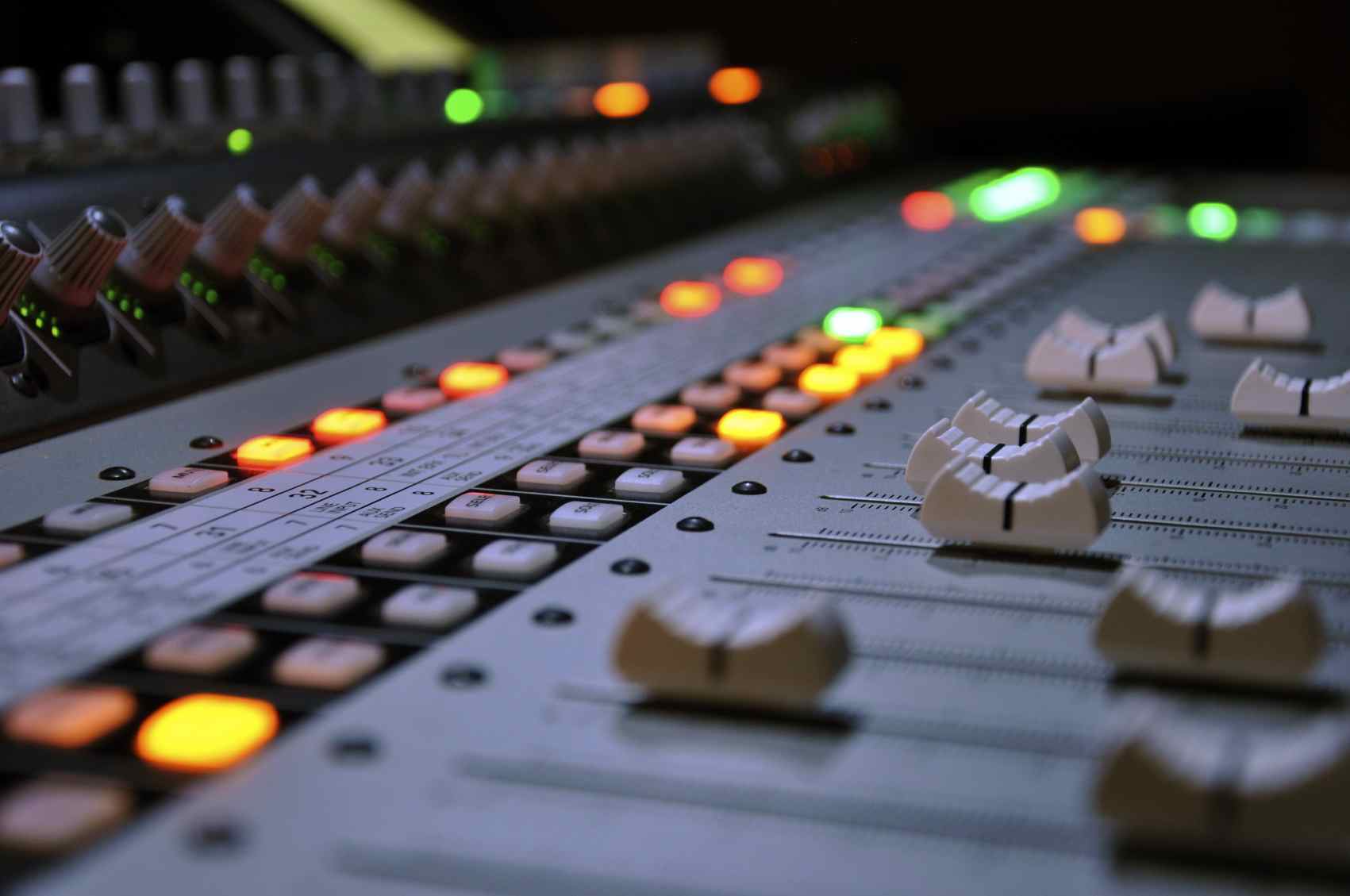 Potentiometer
(Slide Fader)
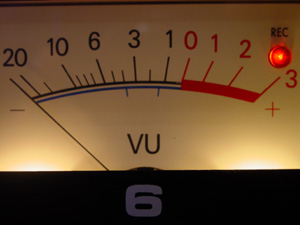 Measuring Gain
VU Meter
(decibels)
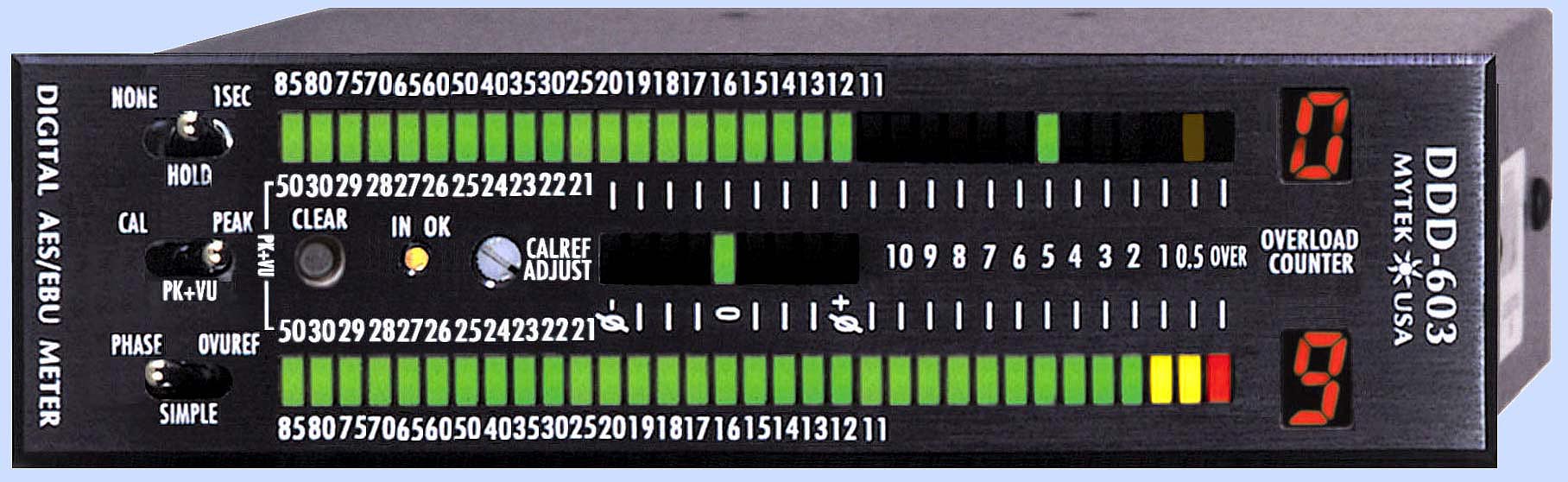 Tonal Control
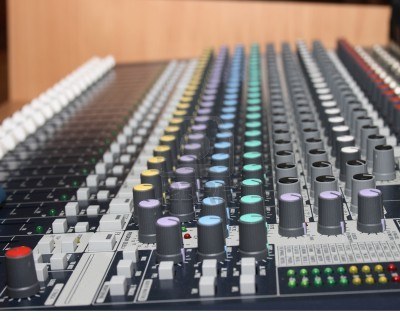 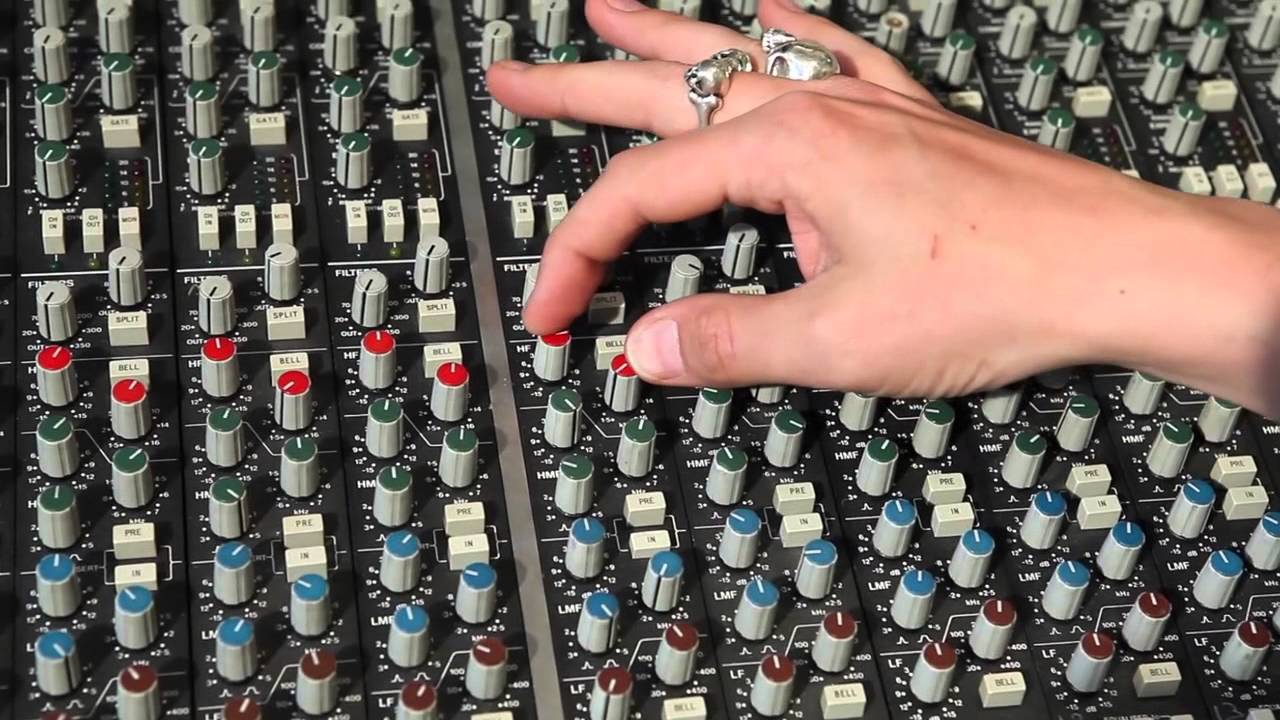 Equalization (sweetening)
Mix Boards - Mixers
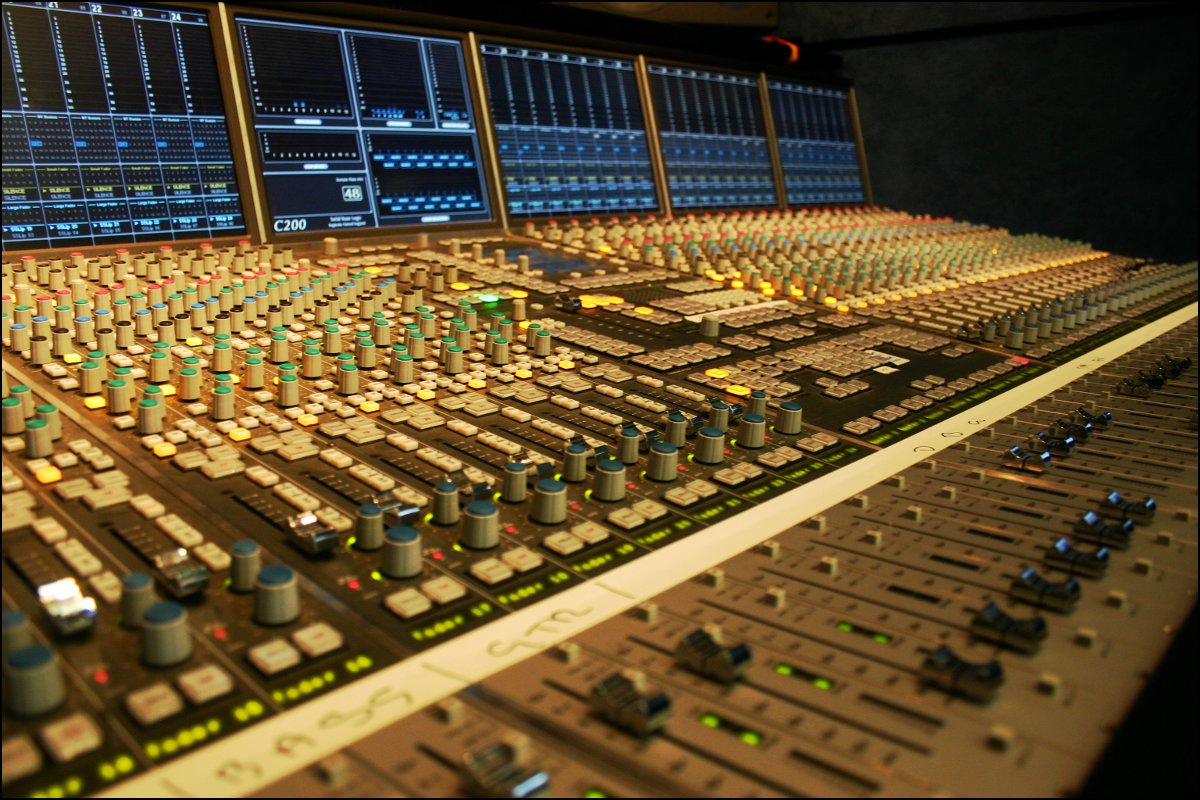 Multiple Signals
combine
Single Signal
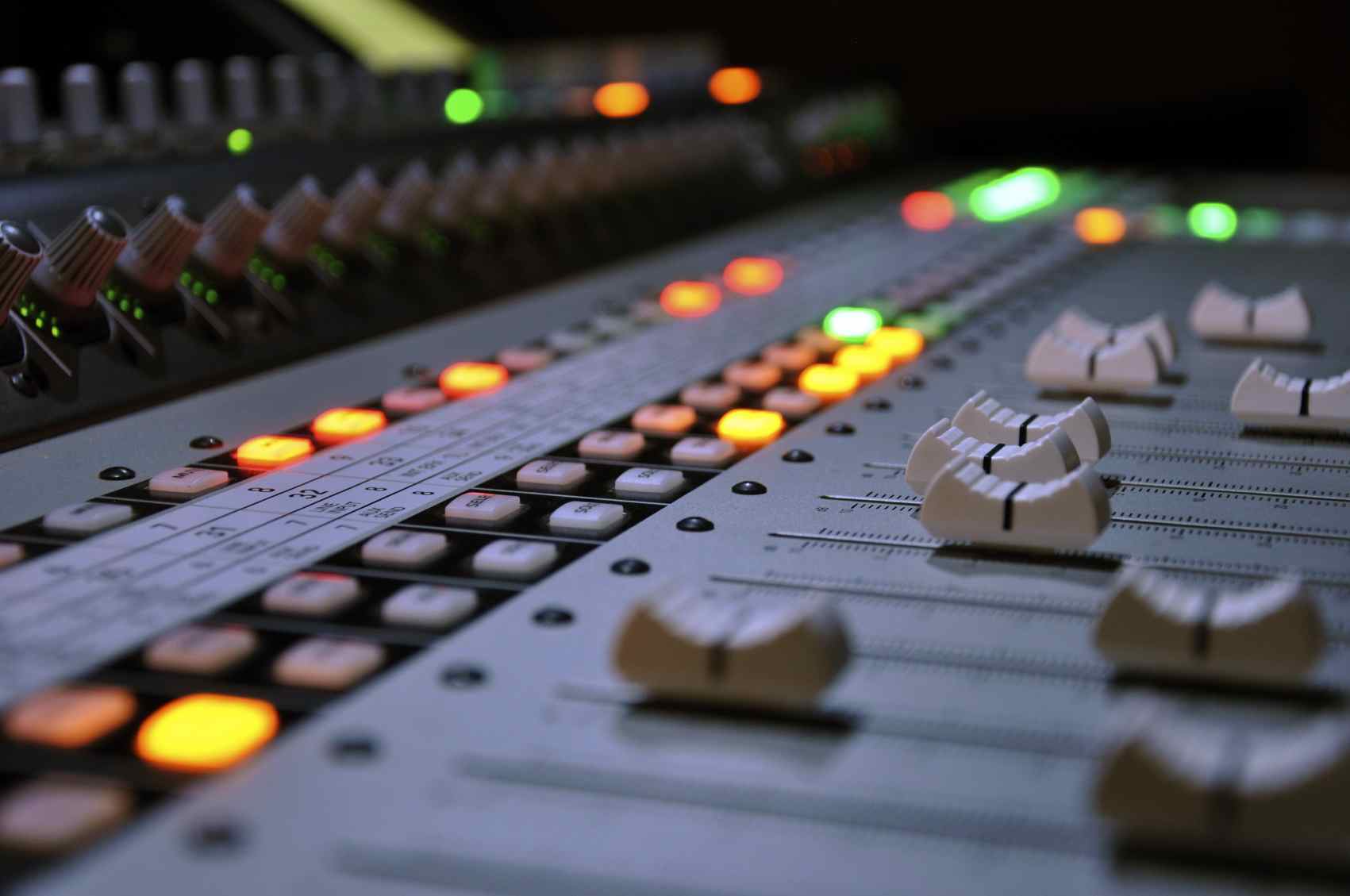 Combining = Mixing
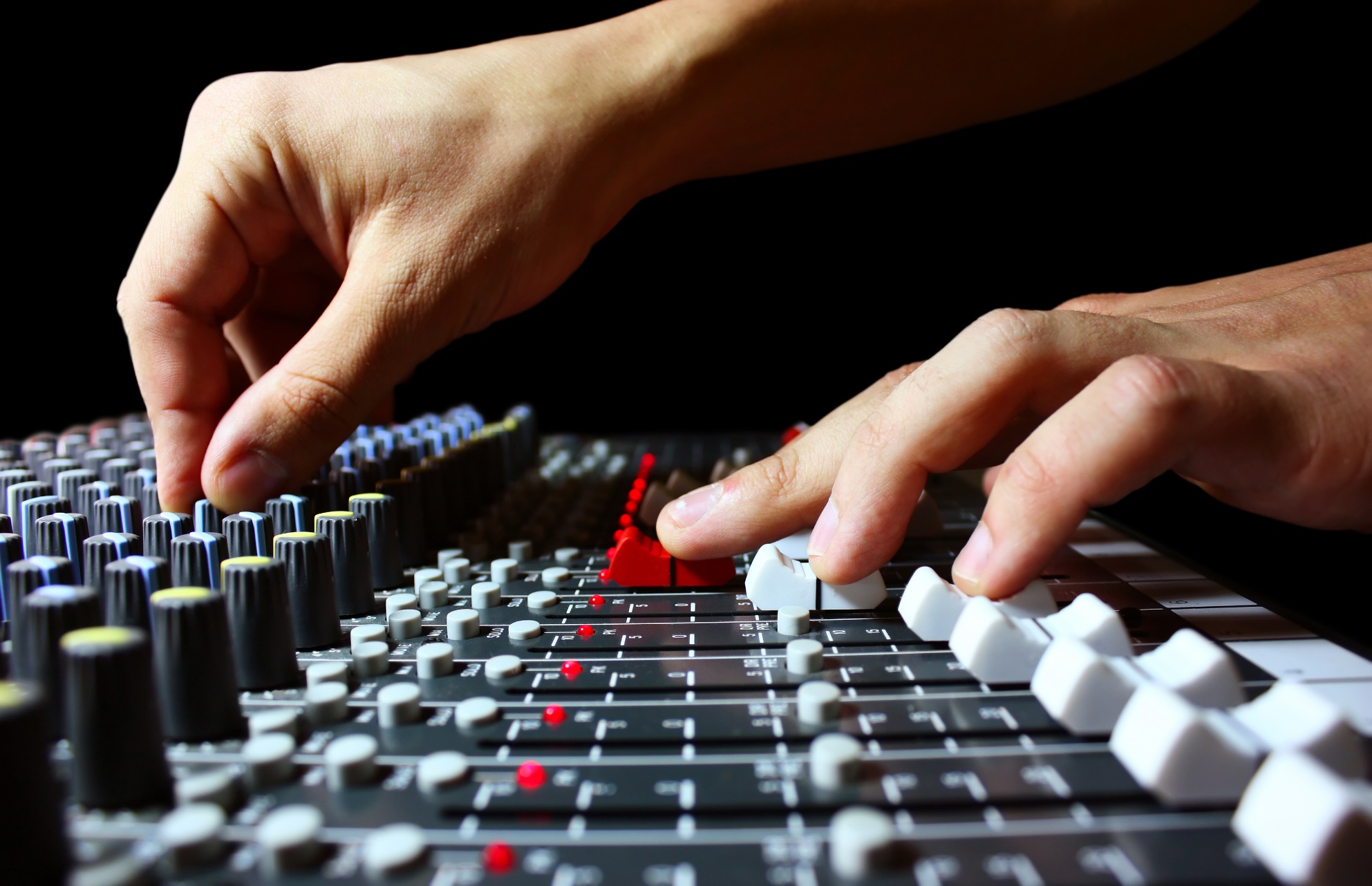 Production
Sound System
Sound Source
 Transduction
 Signal Transport
 Sound Recorder
 Signal Processing
 Sound Post Production
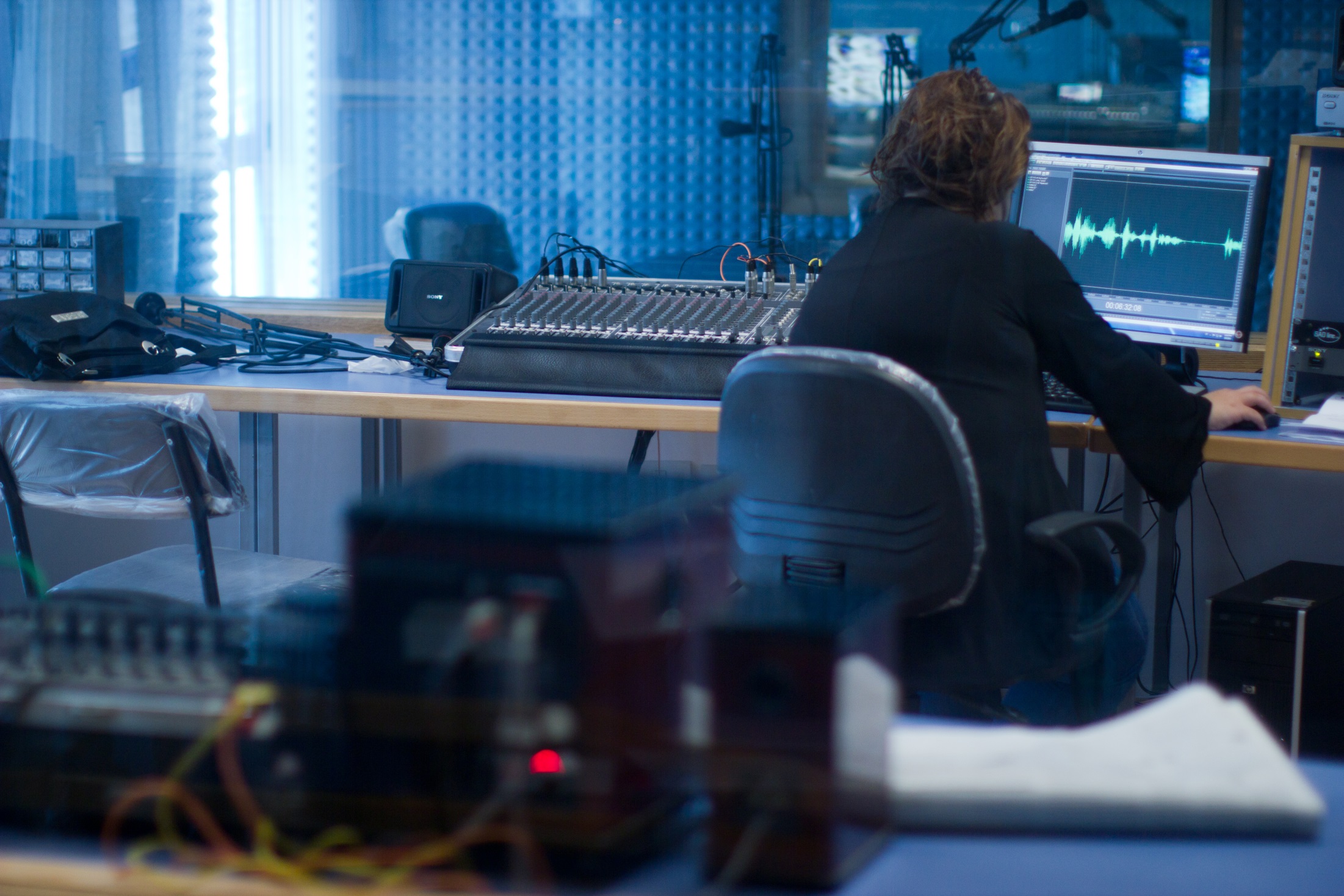 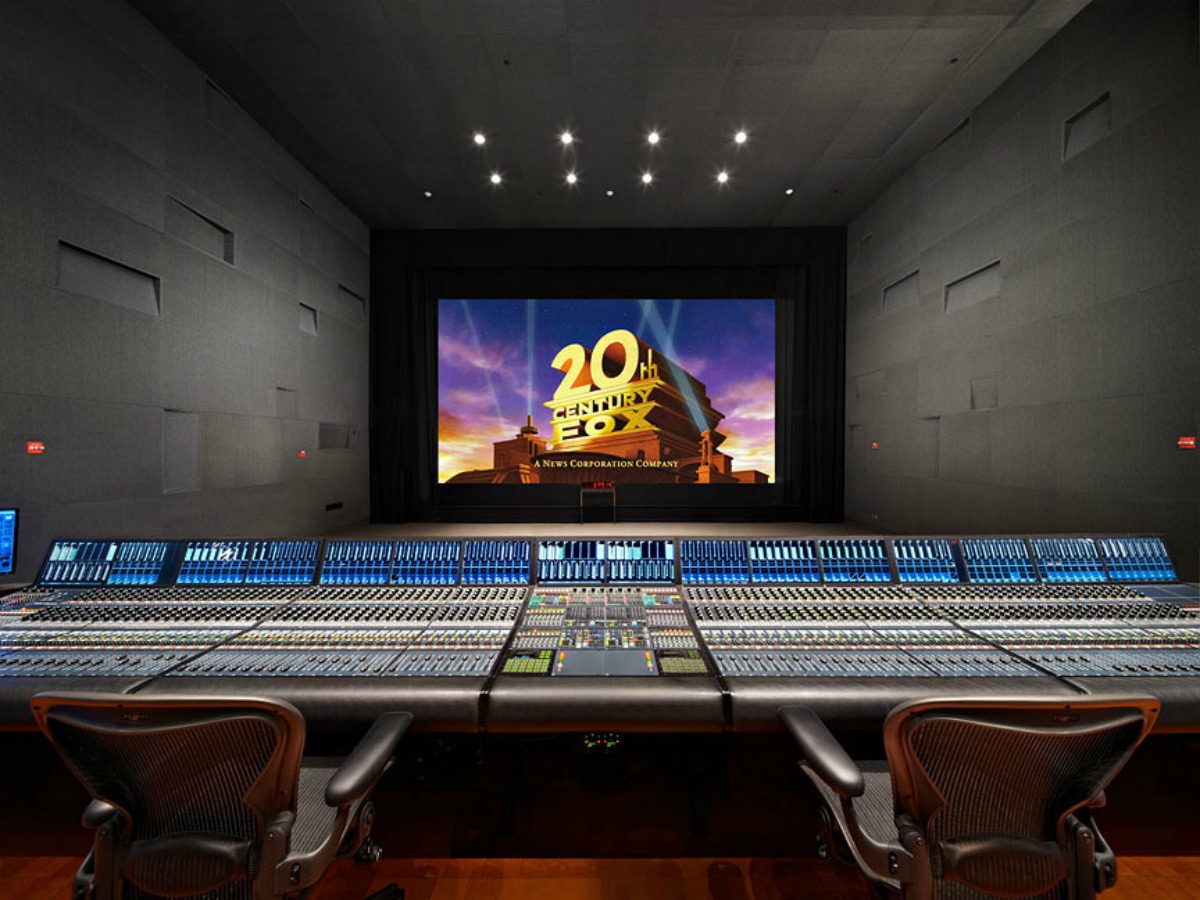 Technical Objectives
Aesthetic Objectives
Sound Technical 
Objective
Optimum Sound Quality
Optimum Sound Quality
Proper Mic Placement

			- Proximity -
(plosives)
Optimum Sound Quality
Proper Mic Placement 
 Choosing the Right Mic
signal generating element
pick-up pattern
Signal Generation
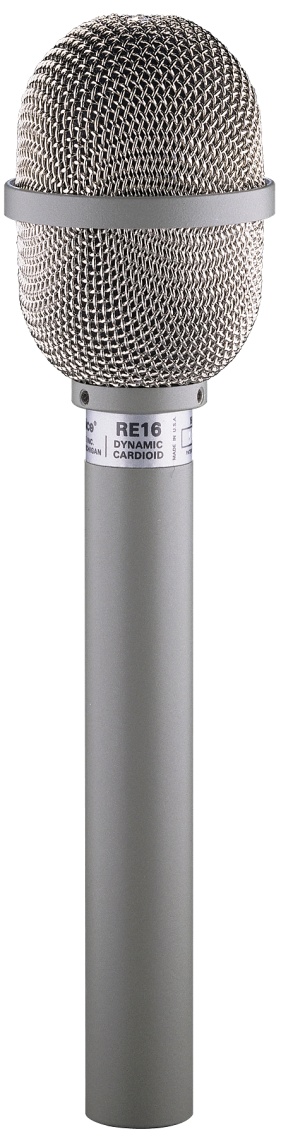 Dynamic
	- frequency response
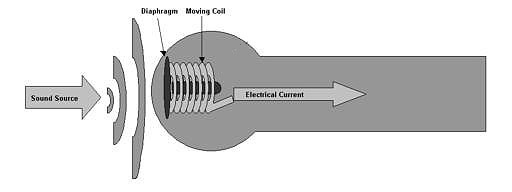 Signal Generation
Dynamic
 Condenser
	- frequency response
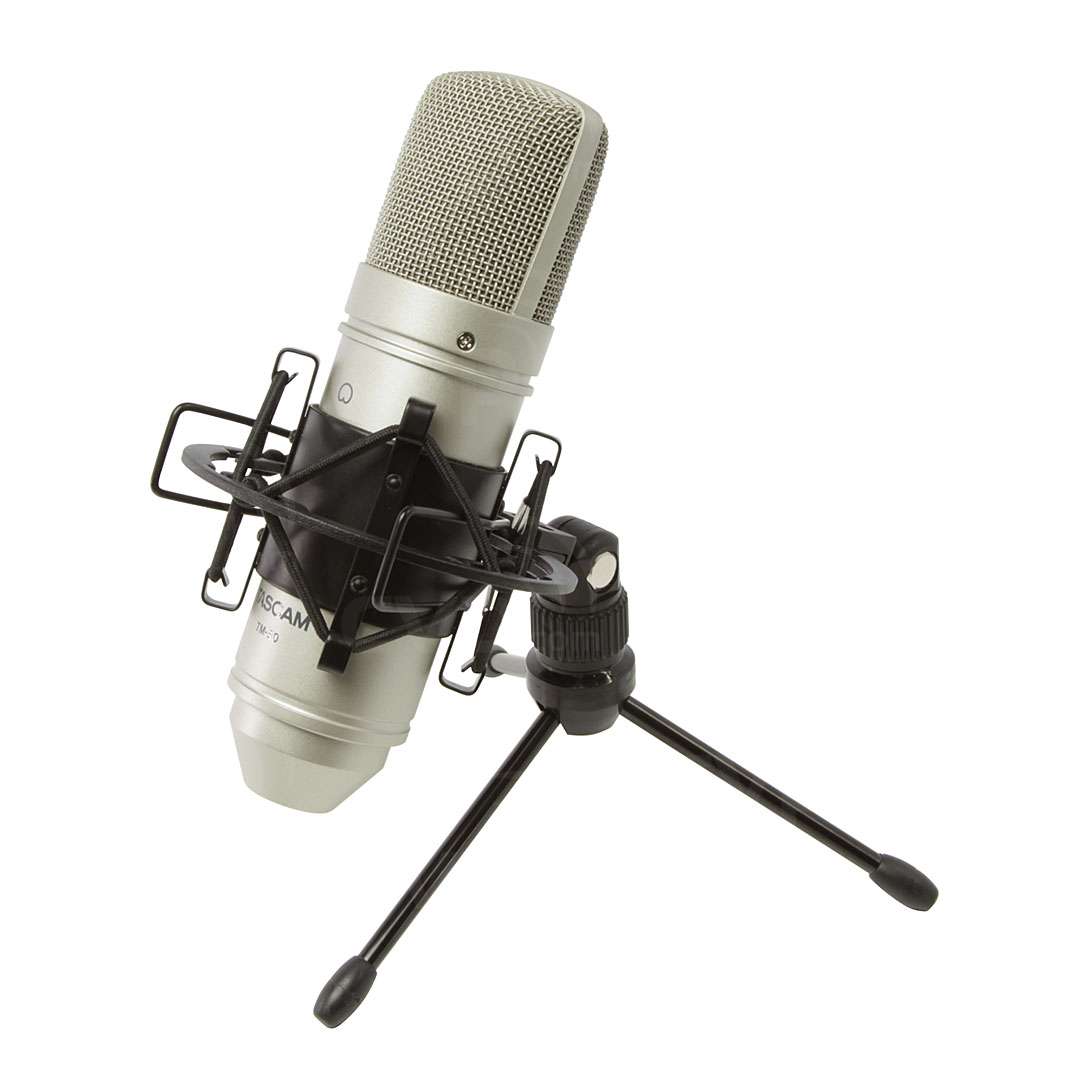 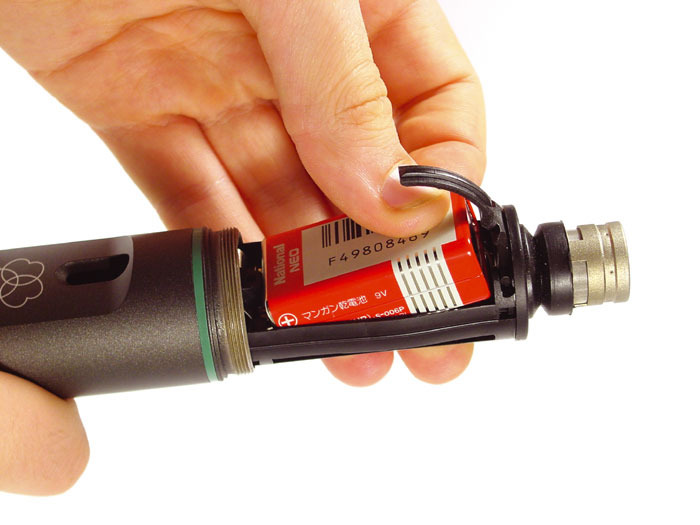 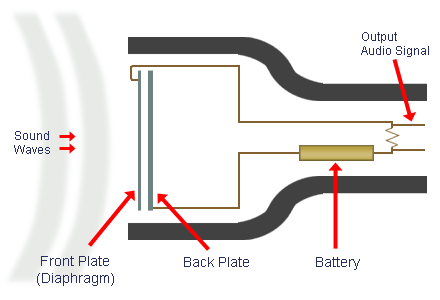 Signal Generation
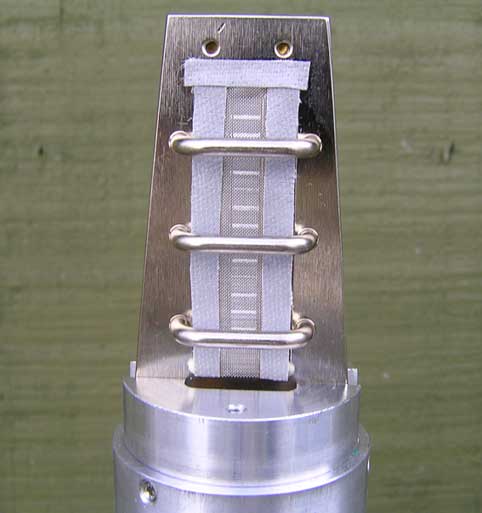 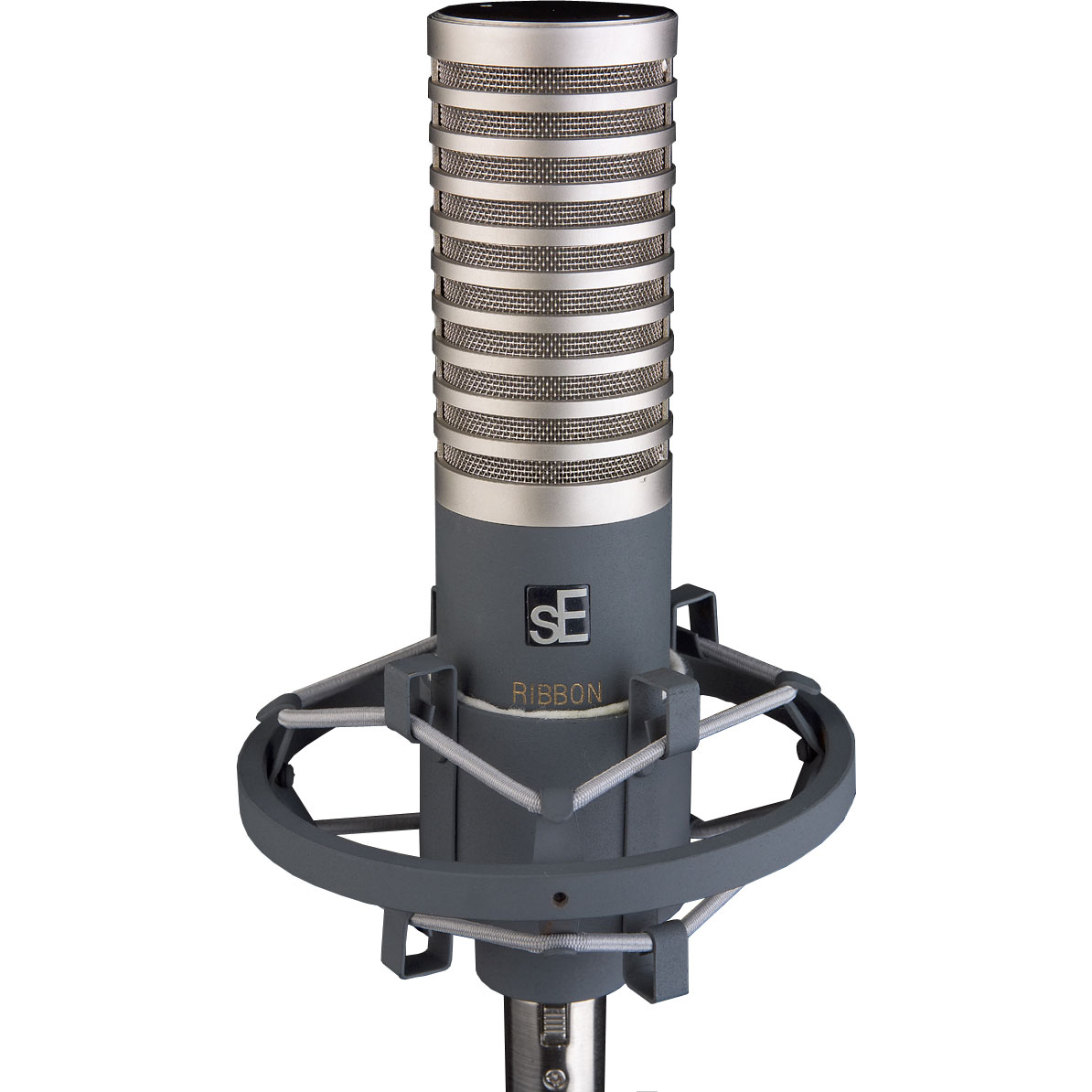 Dynamic
 Condenser
 Ribbon
	- frequency response
Pickup
Pattern
Pick-up Patterns
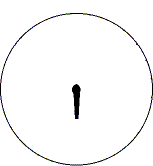 omnidirectional
Pick-up Patterns
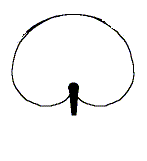 cardioid
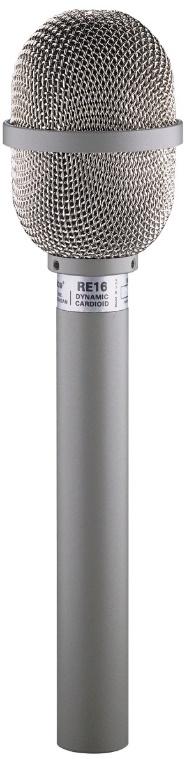 Pick-up Patterns
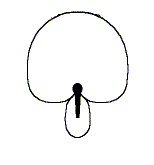 hypercardioid
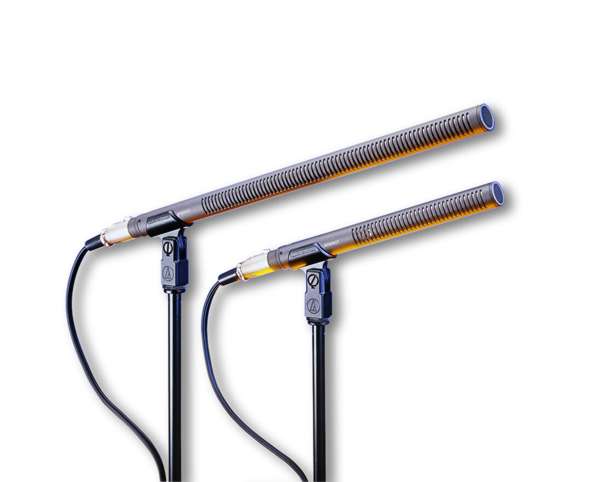 Pick-up Patterns
hypercardioid
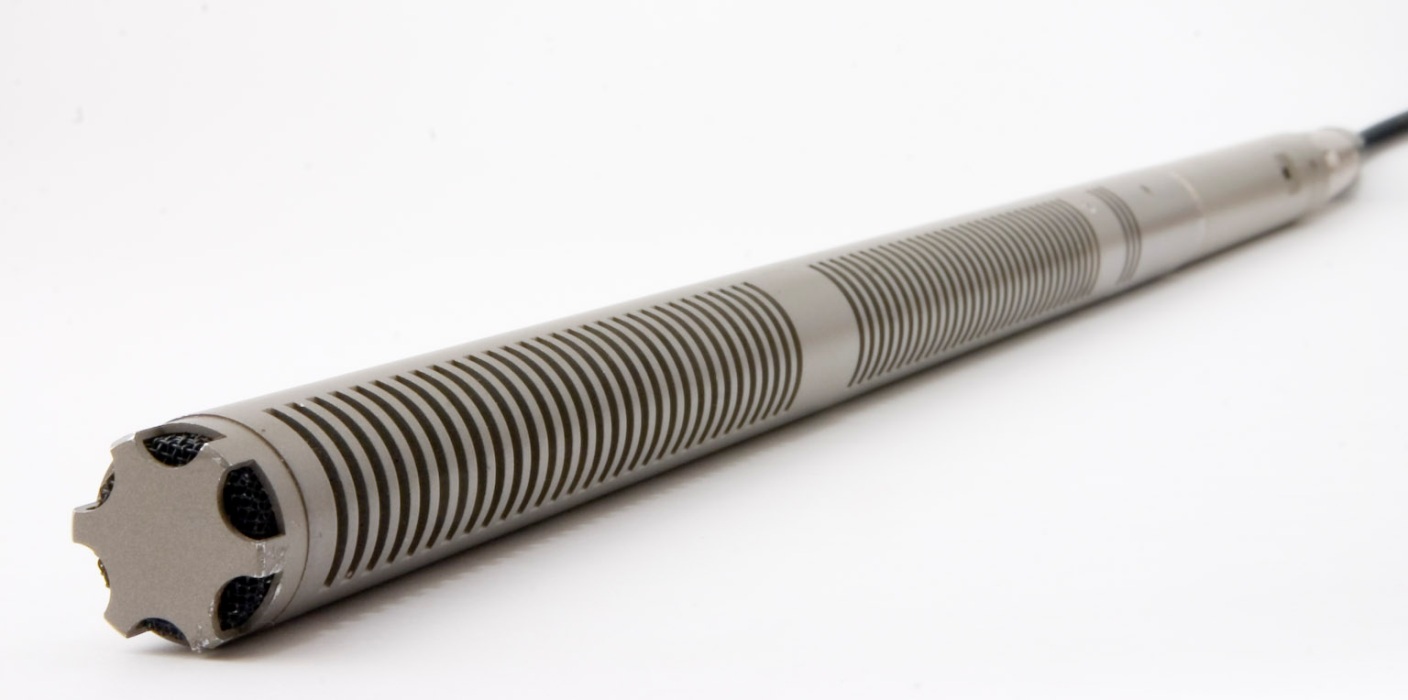 Other
Mic
Classifications
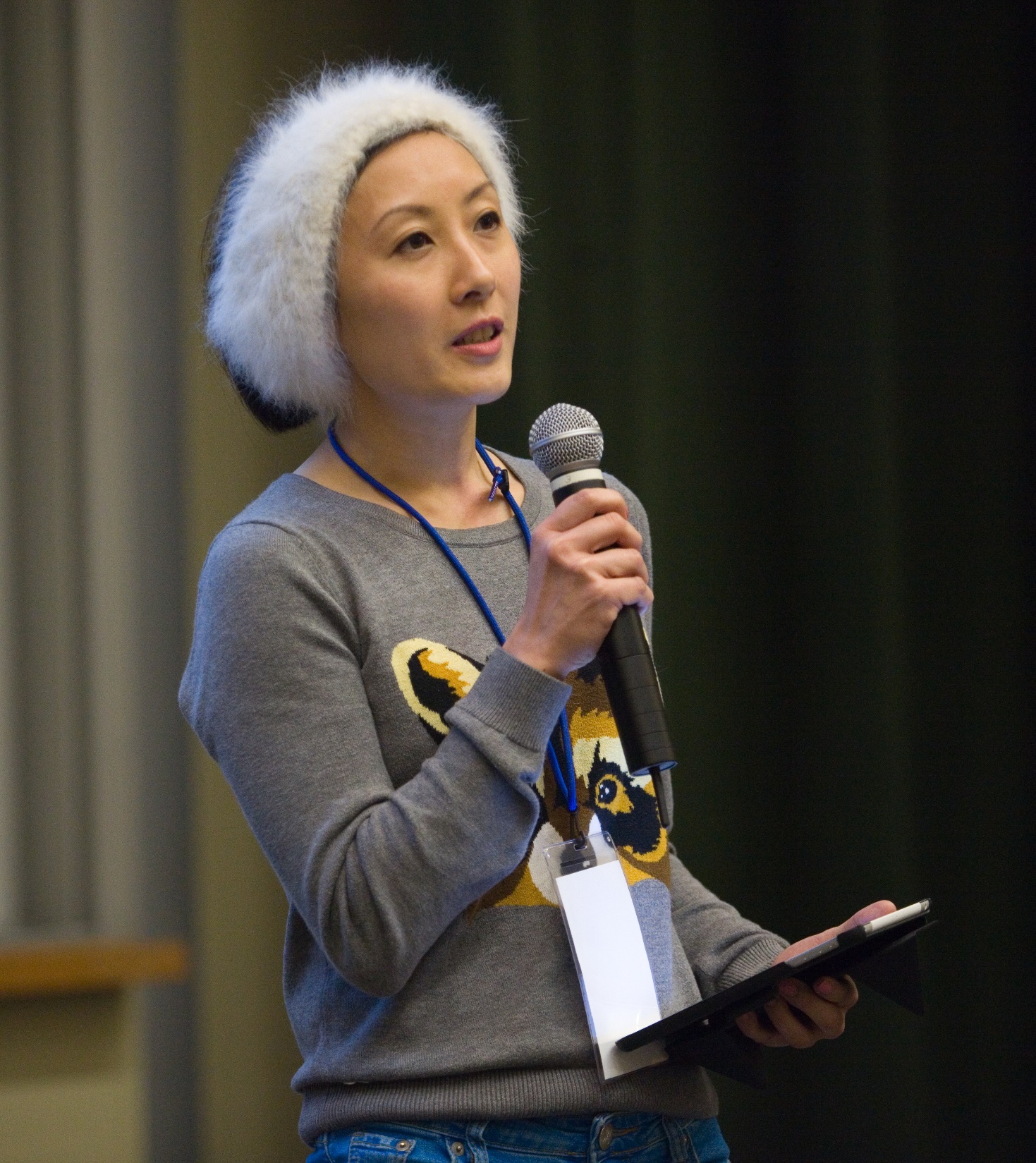 Handheld
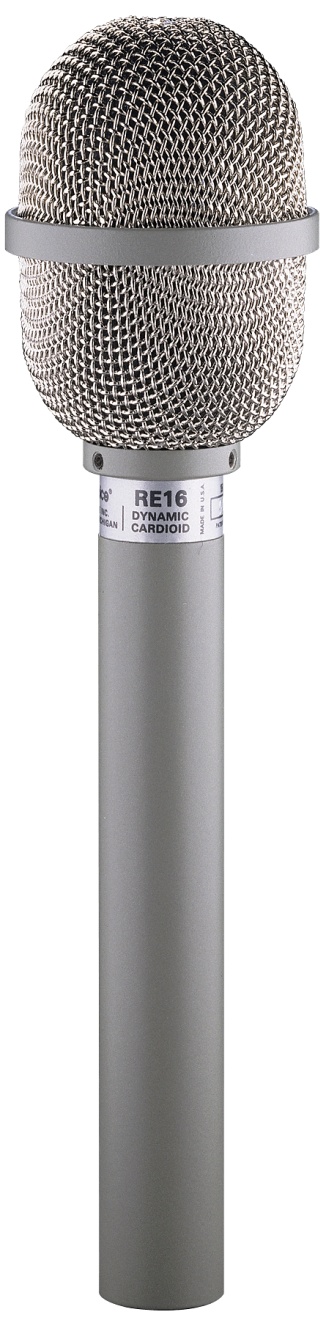 (“stick mic”)
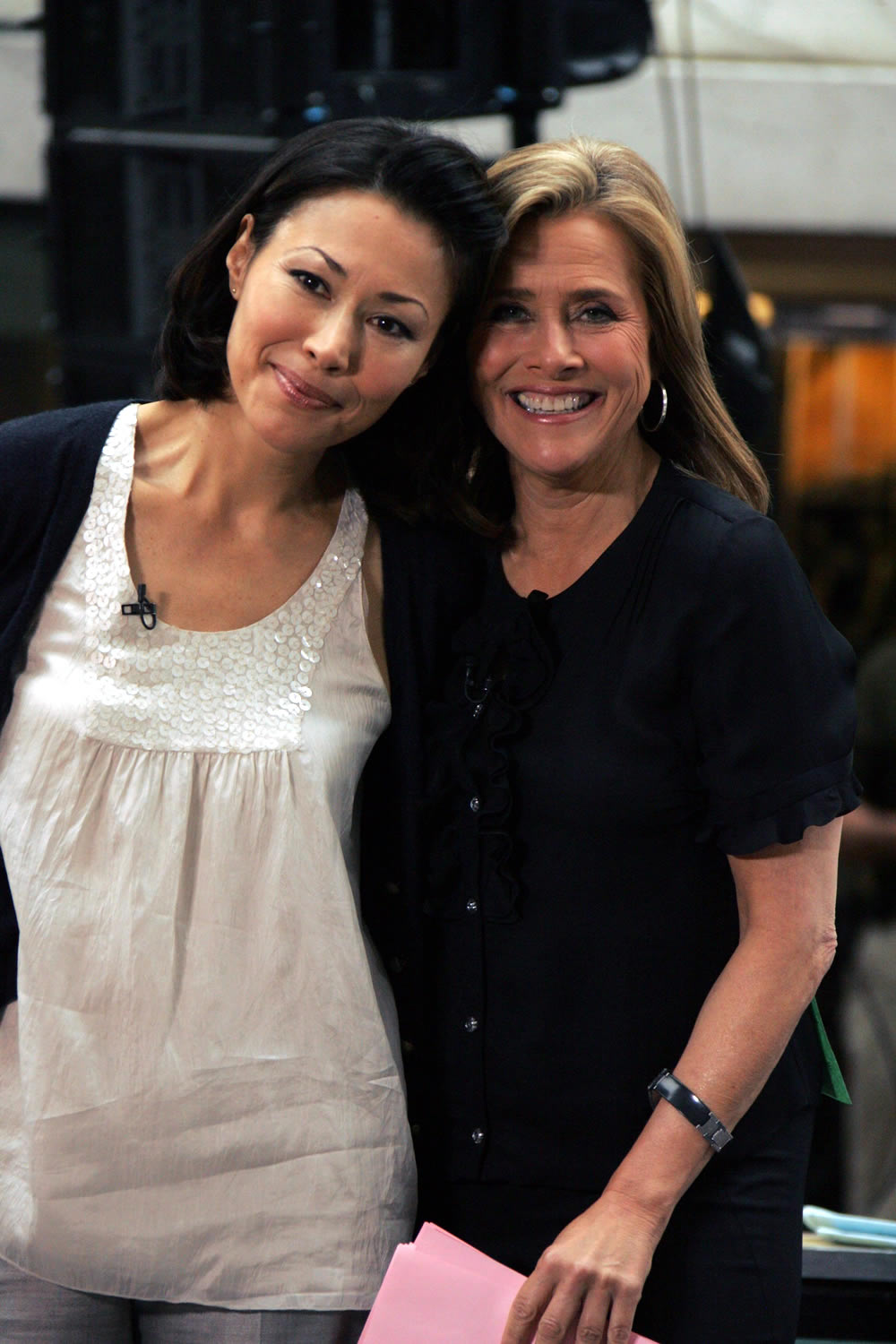 Lavaliere
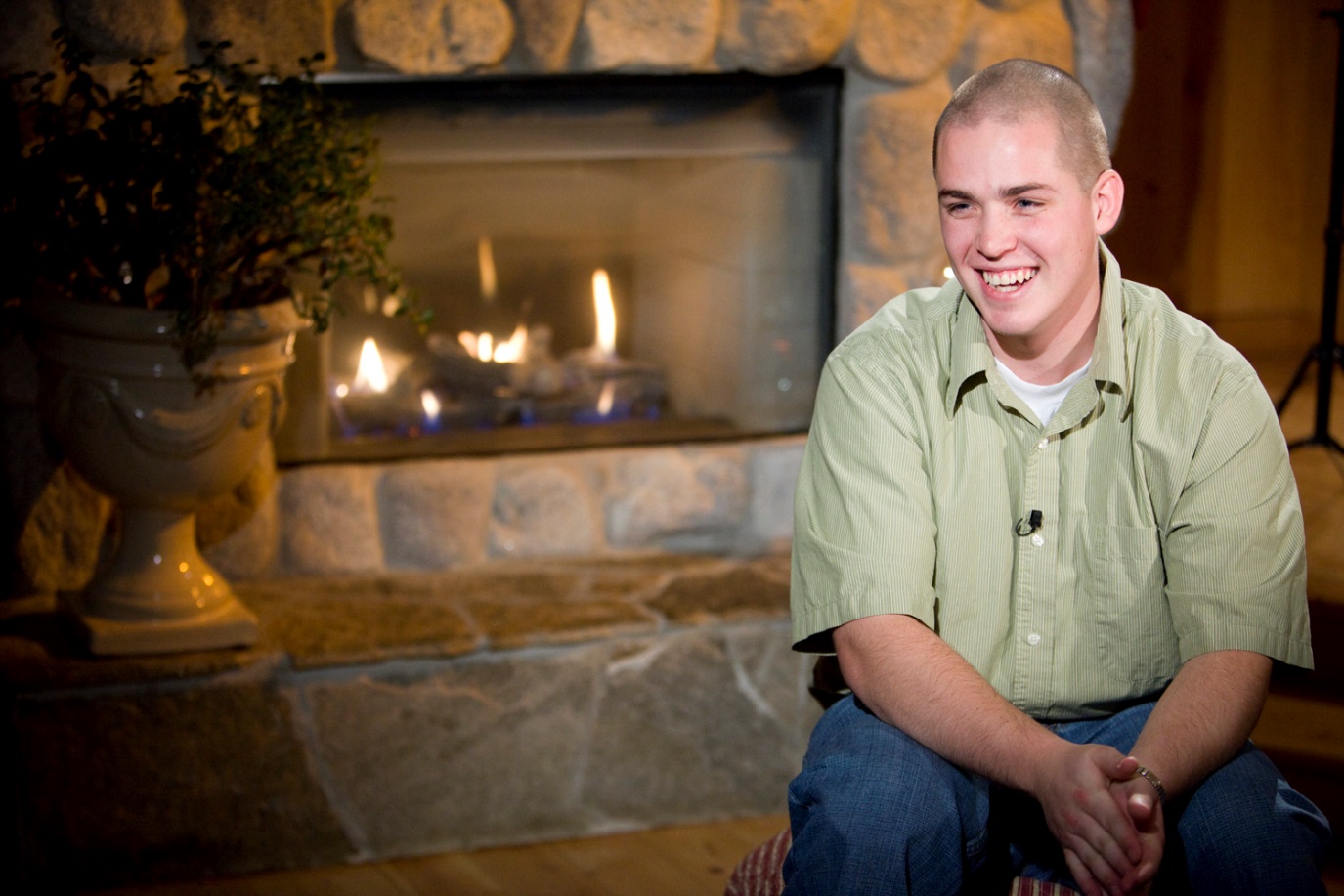 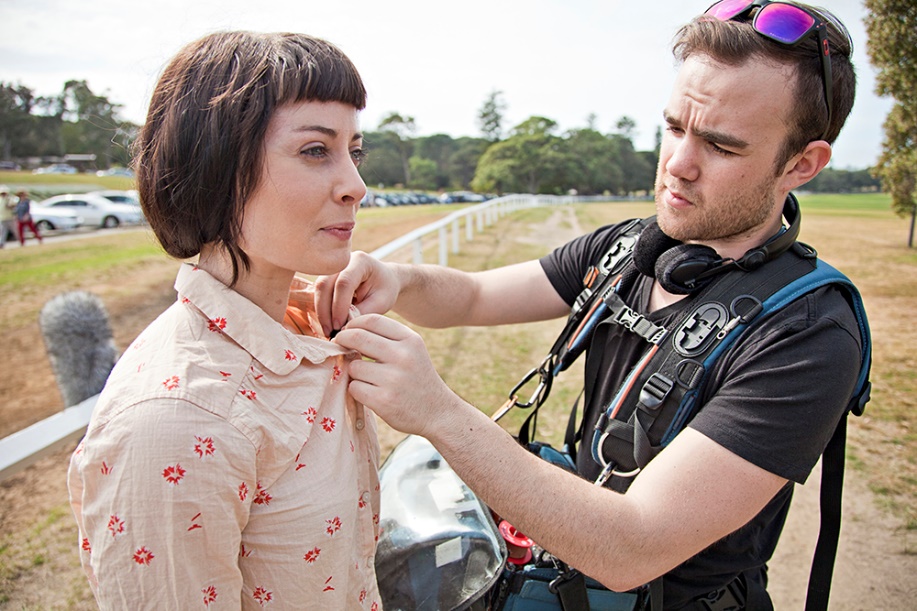 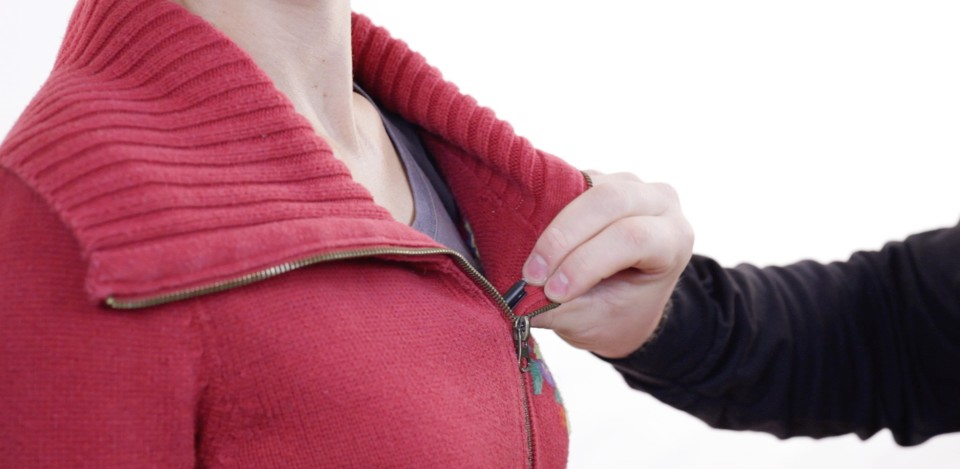 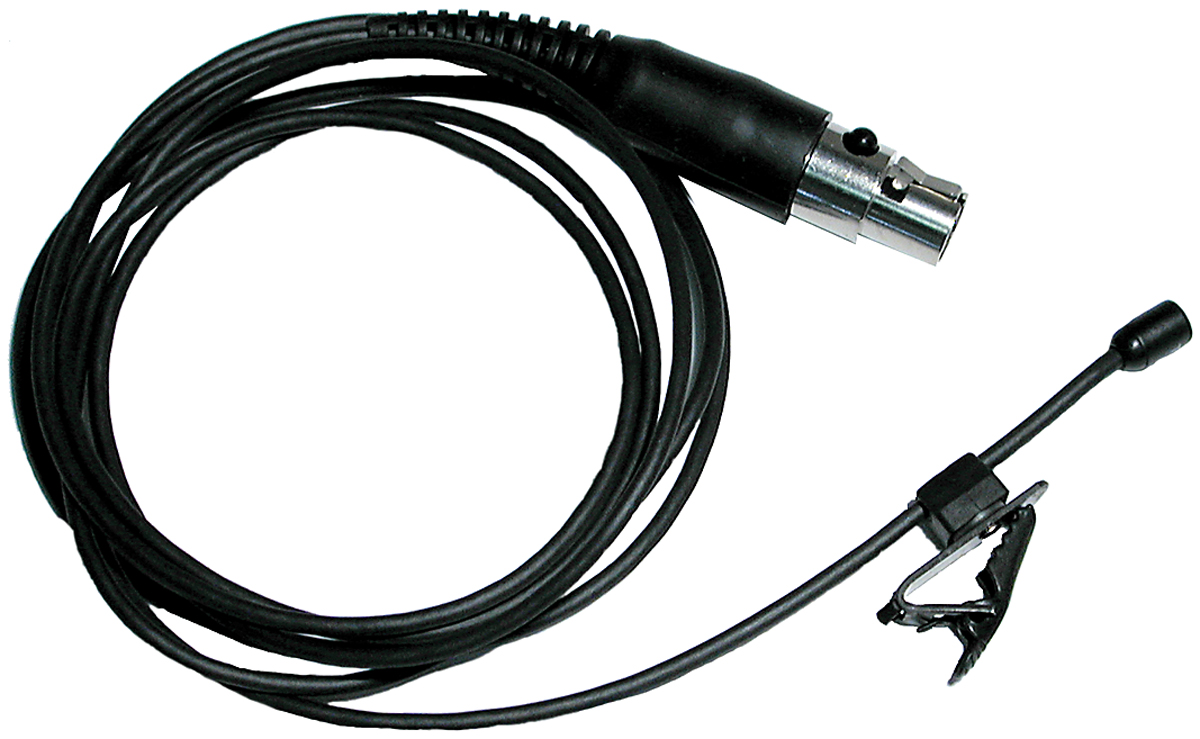 (“lapel mic”)
Shotgun Mic
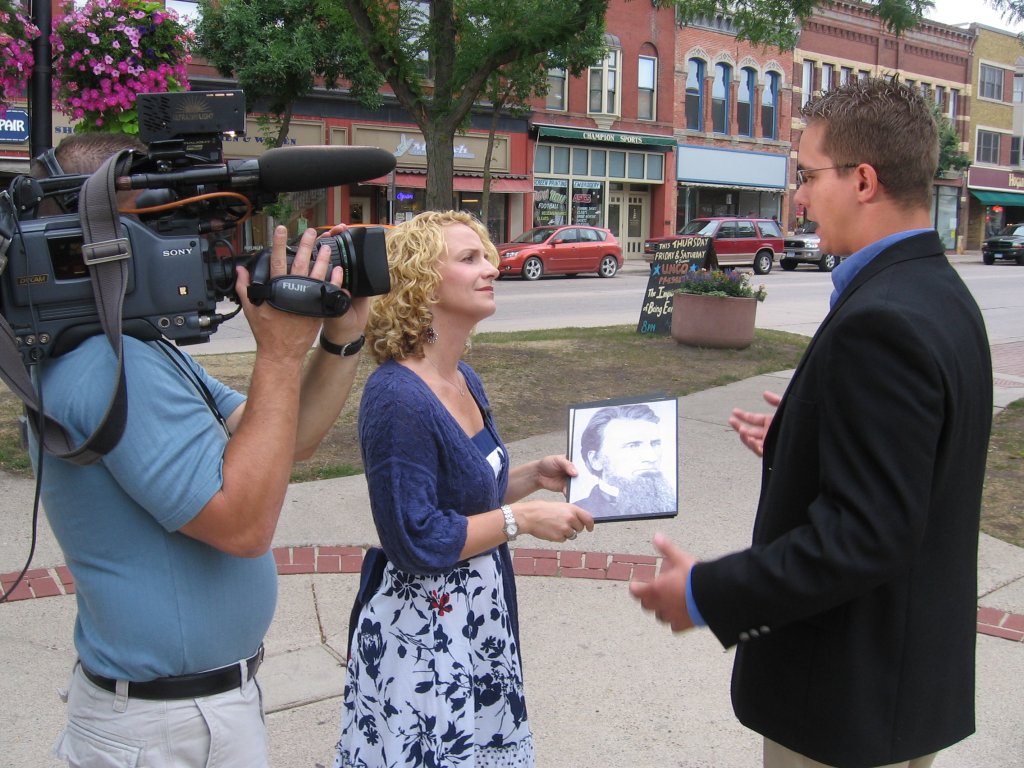 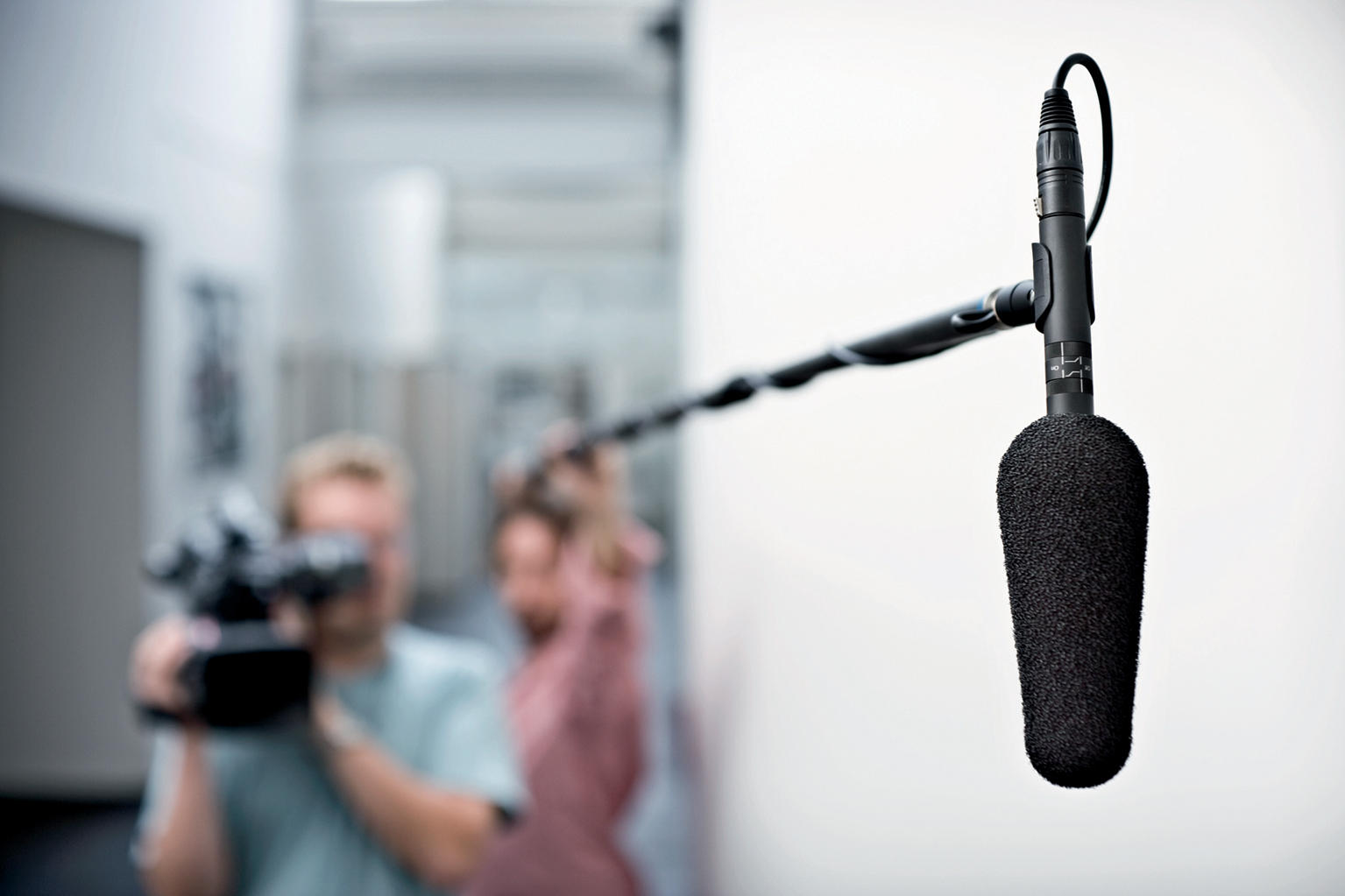 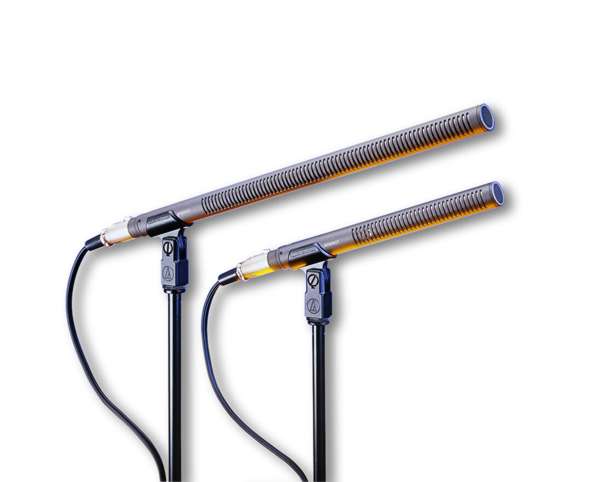 Pressure Zone Mic
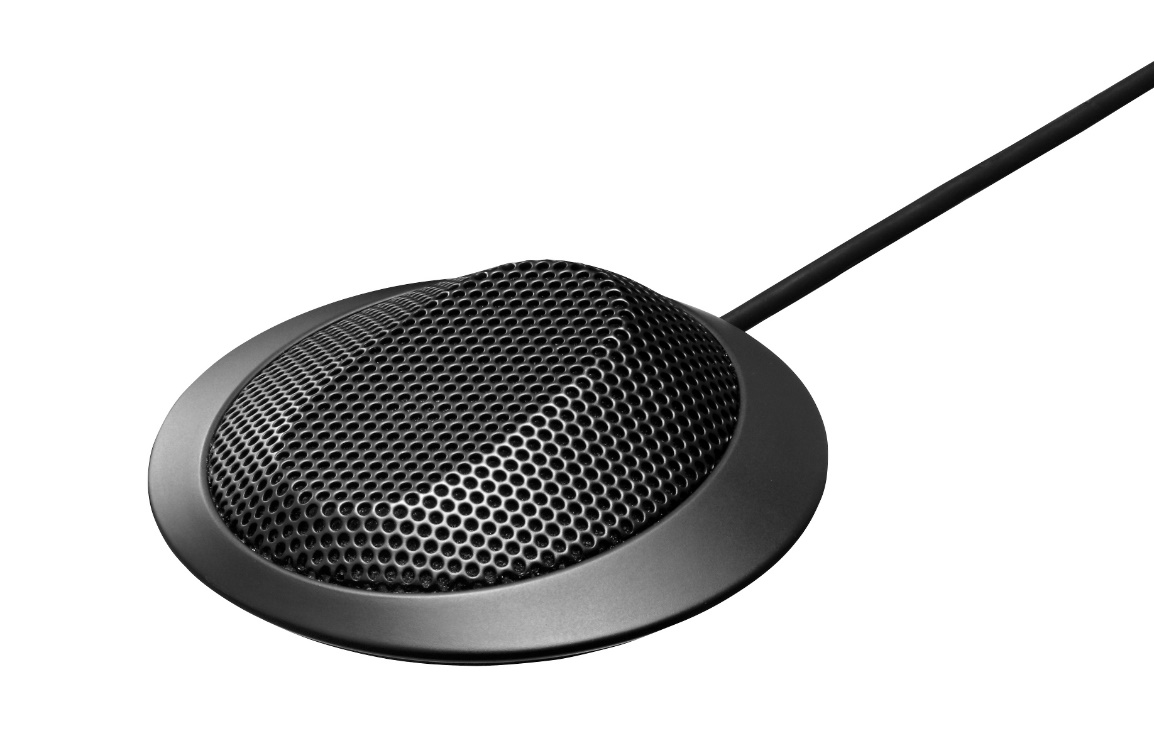 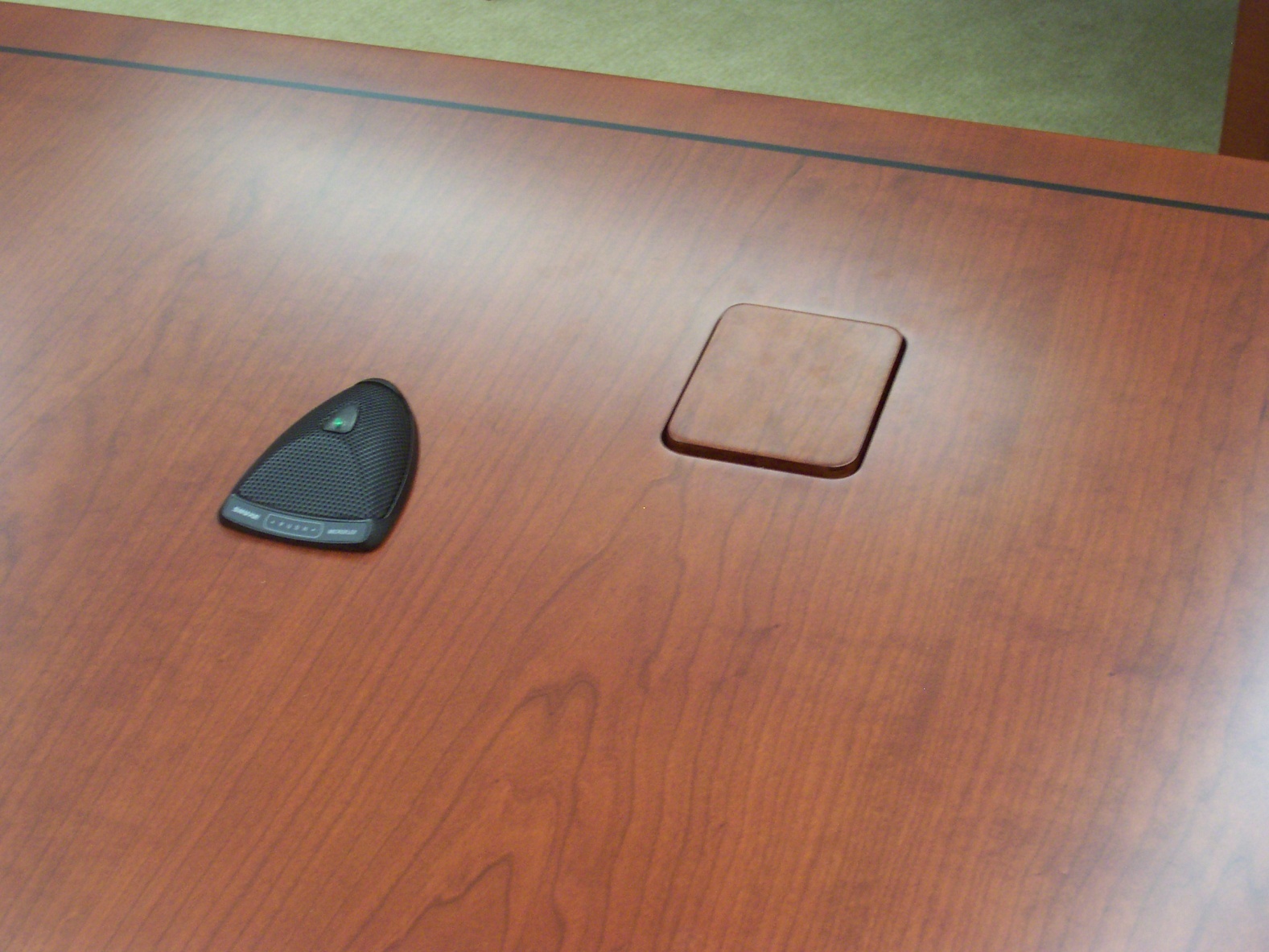 Parabolic Mic
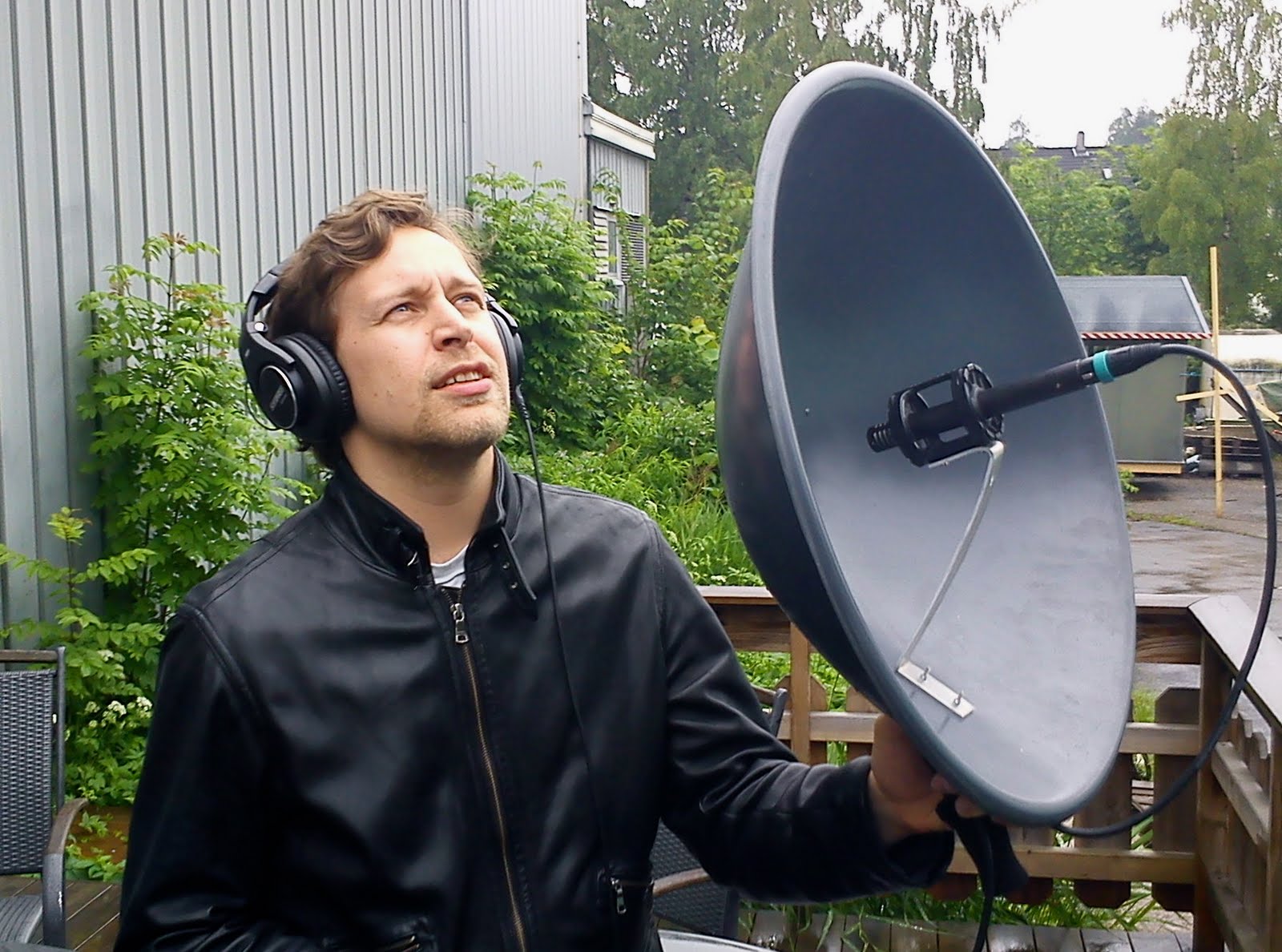 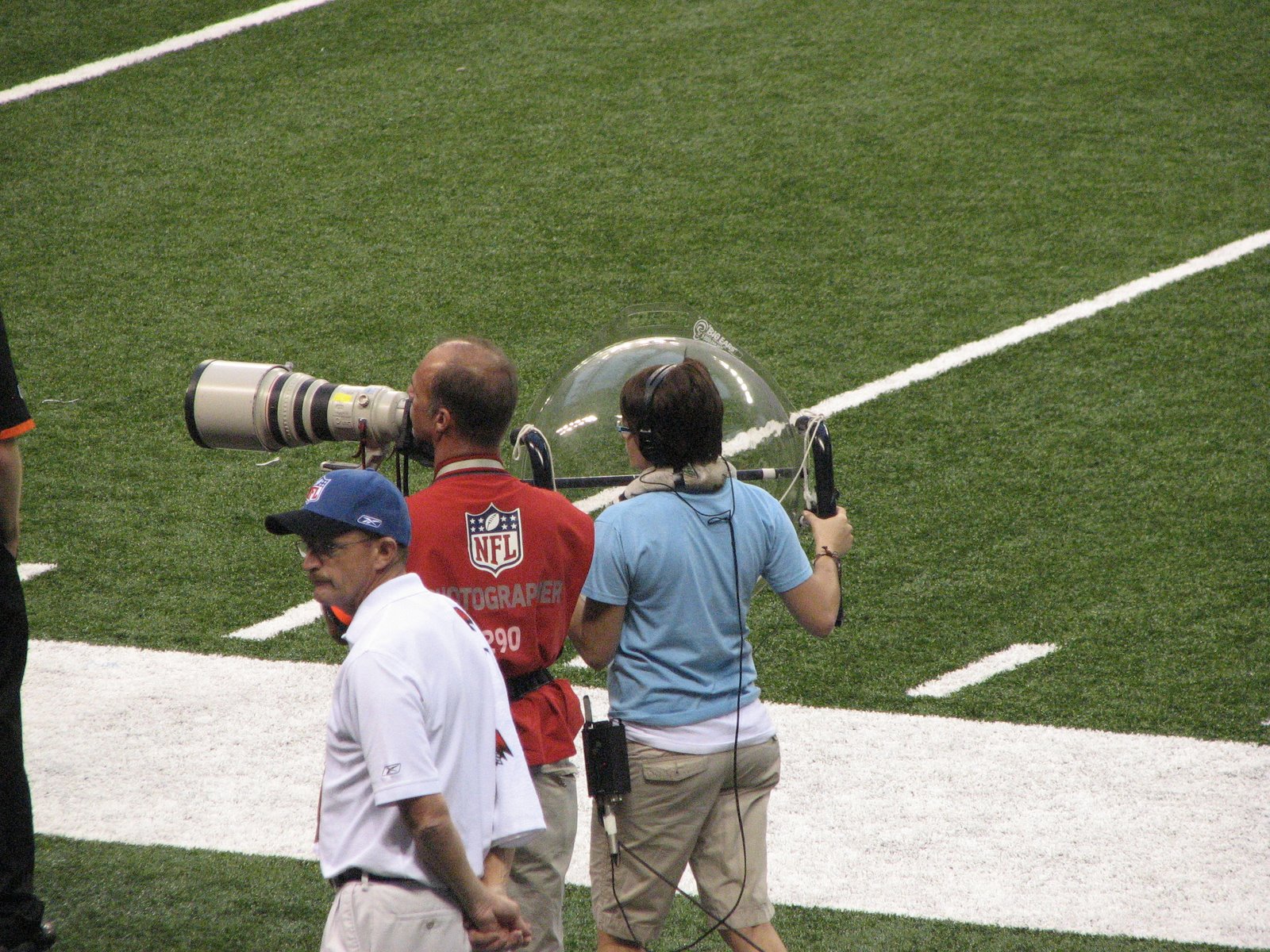 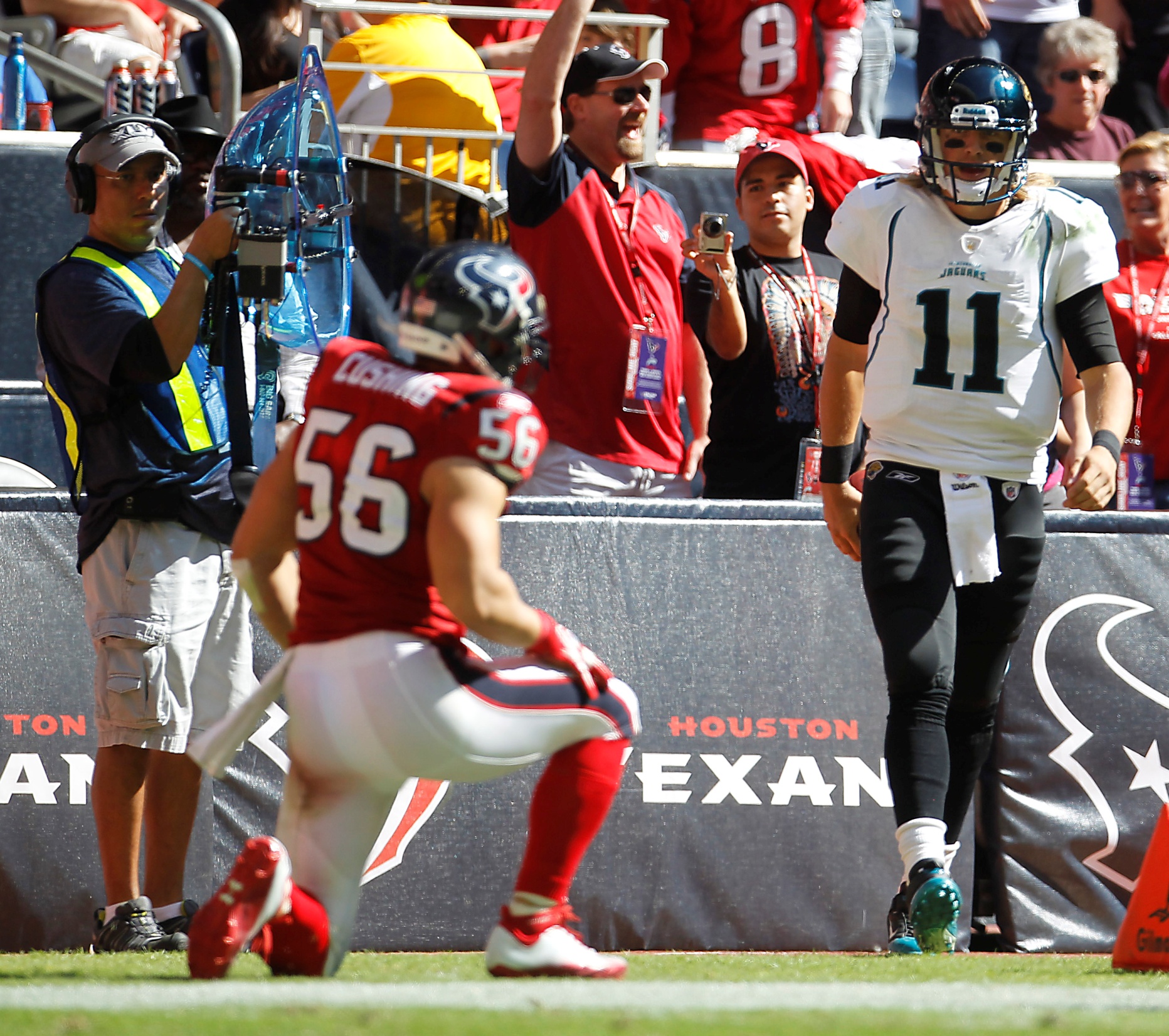 Parabolic Mic
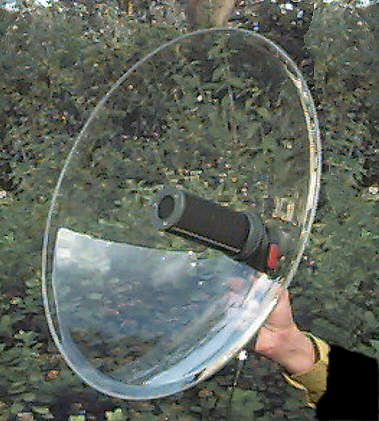 Mic
Support
Gear
Windscreens/Pop Filters
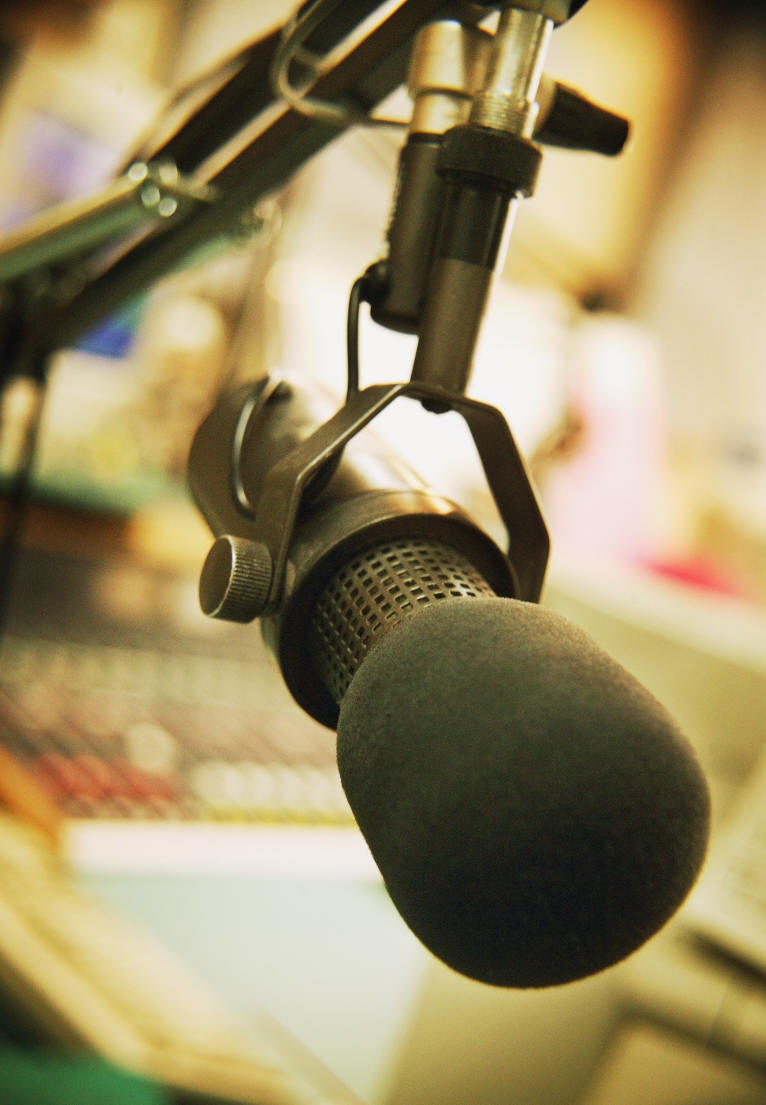 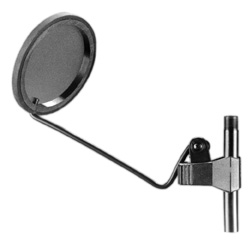 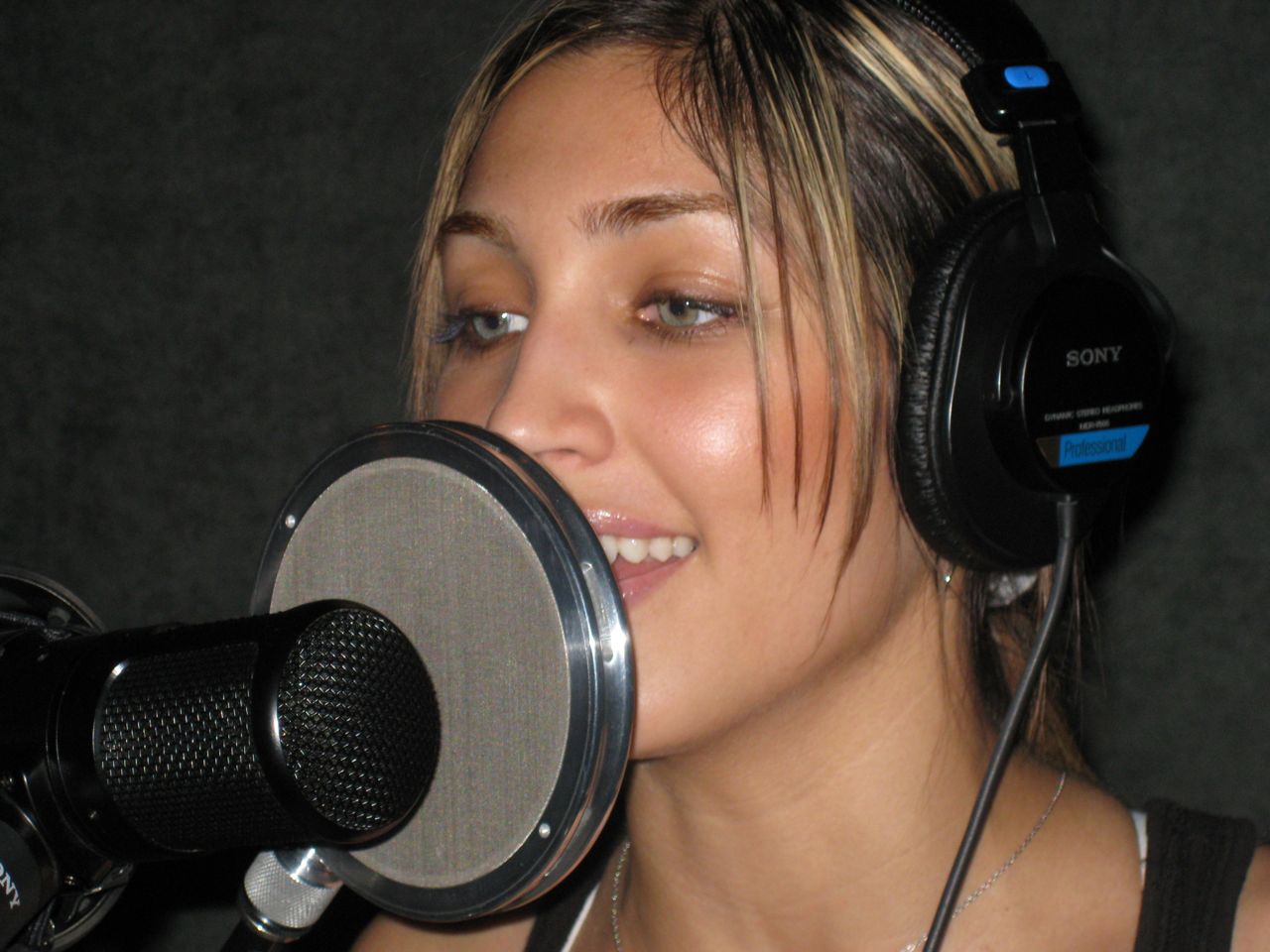 Windscreens/Pop Filters
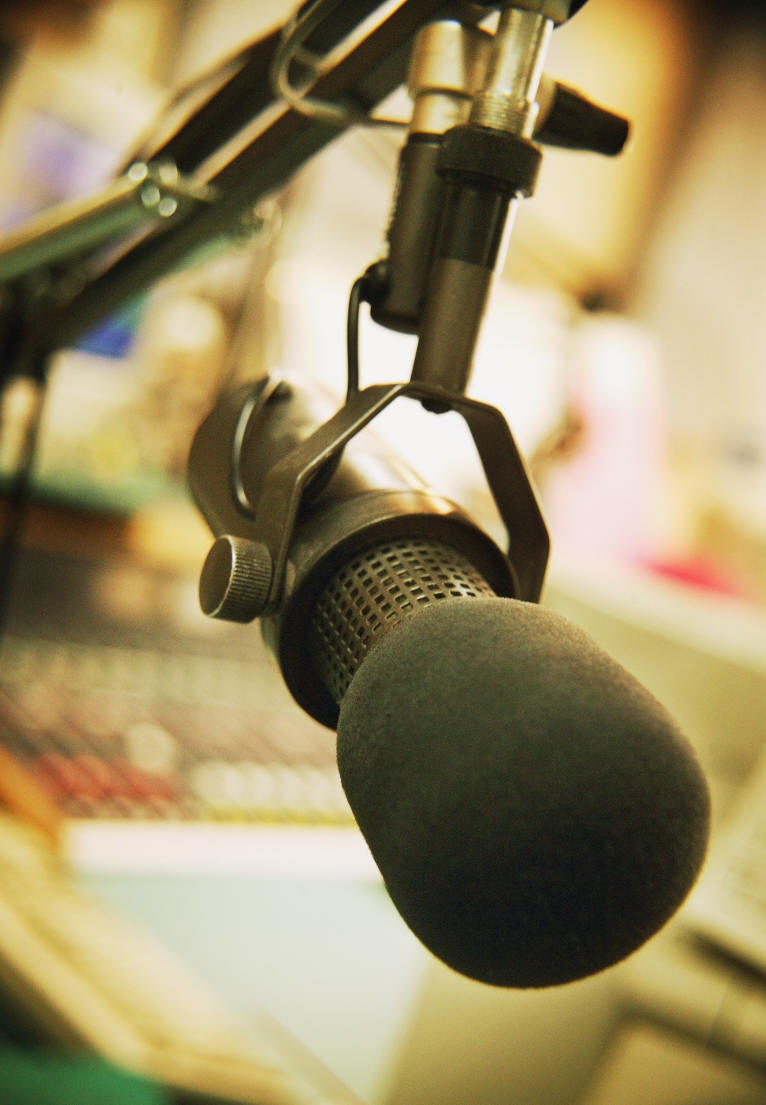 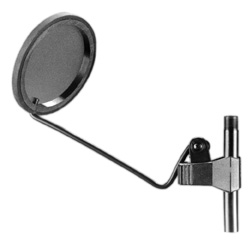 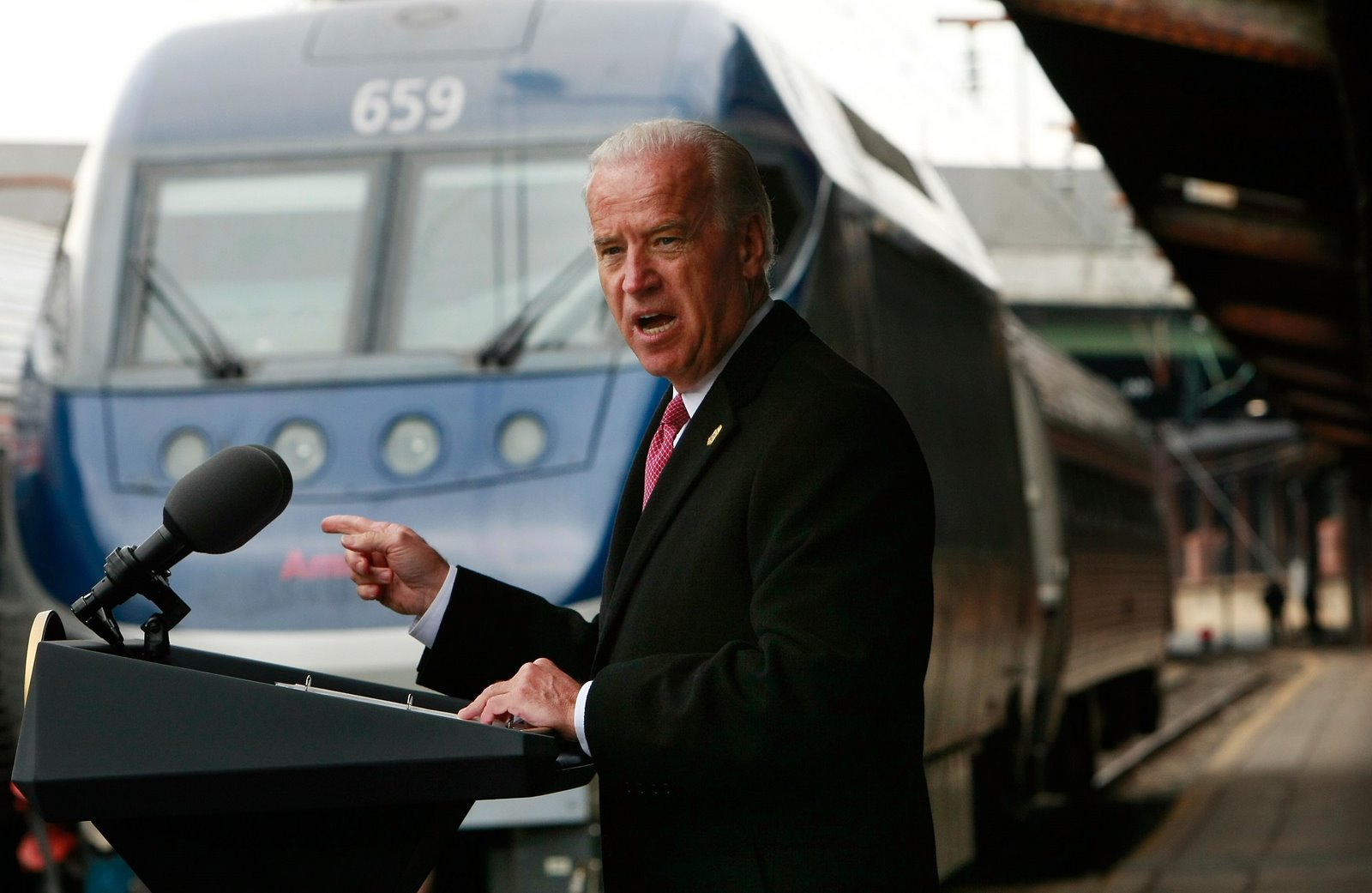 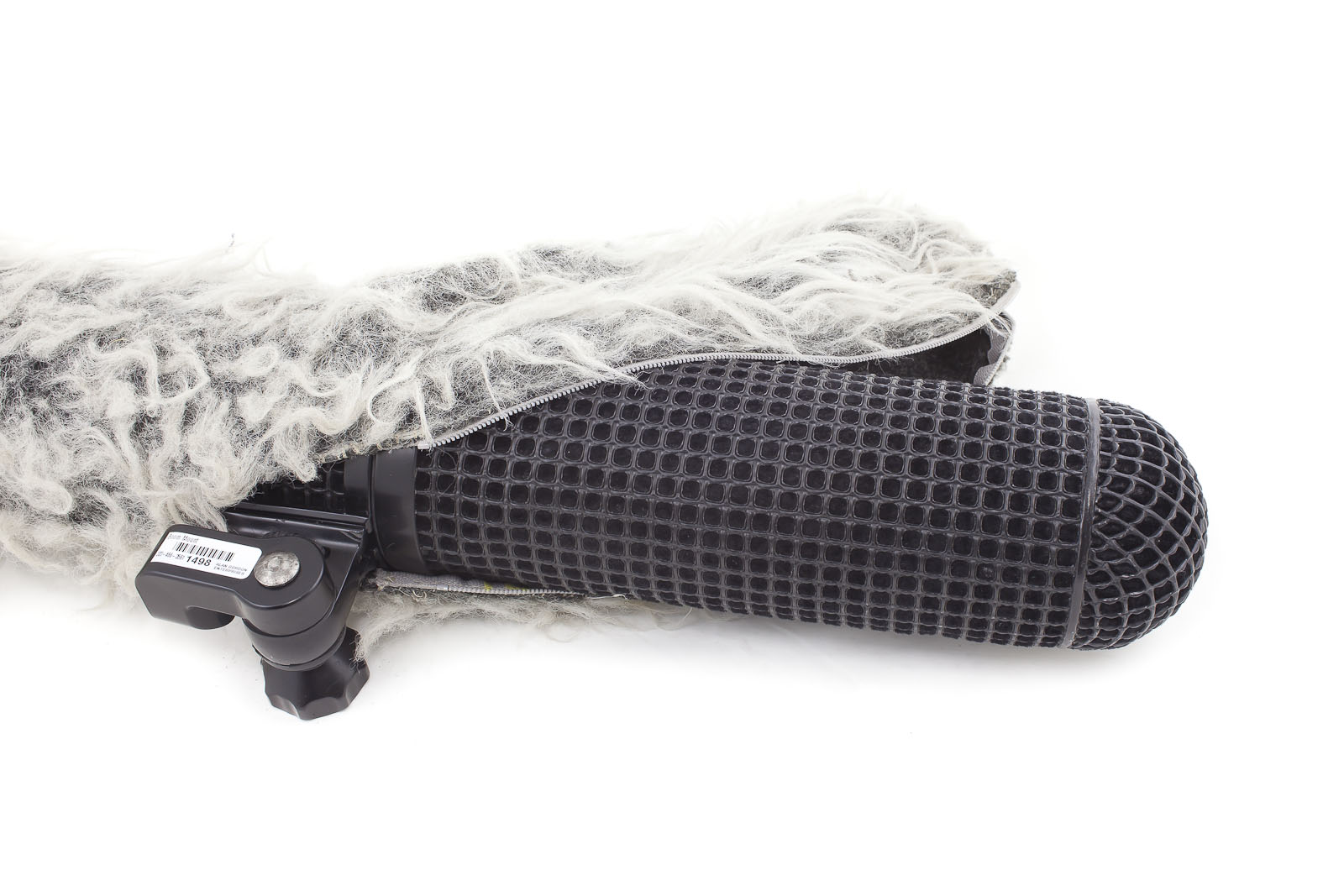 Zeppelin
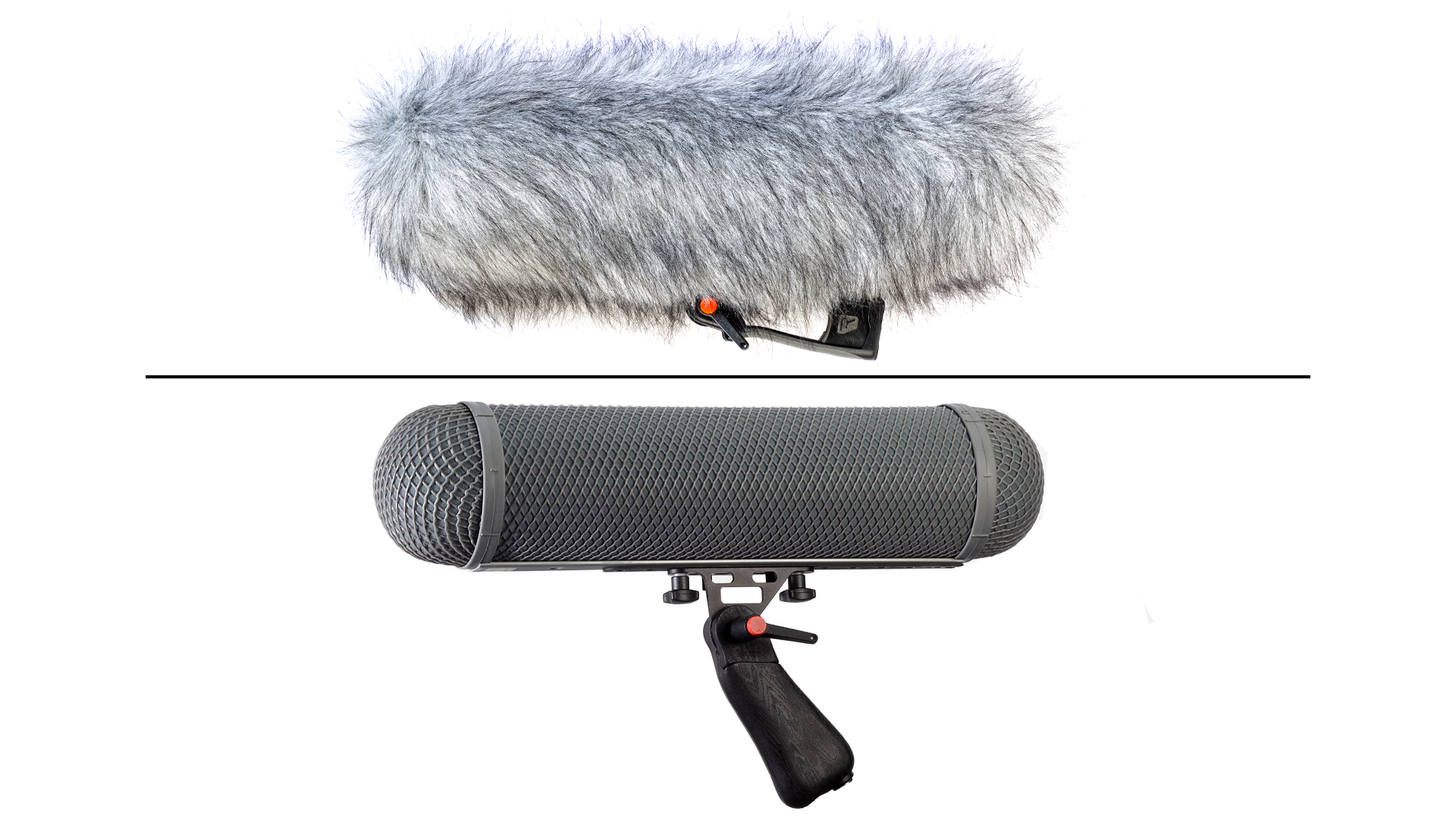 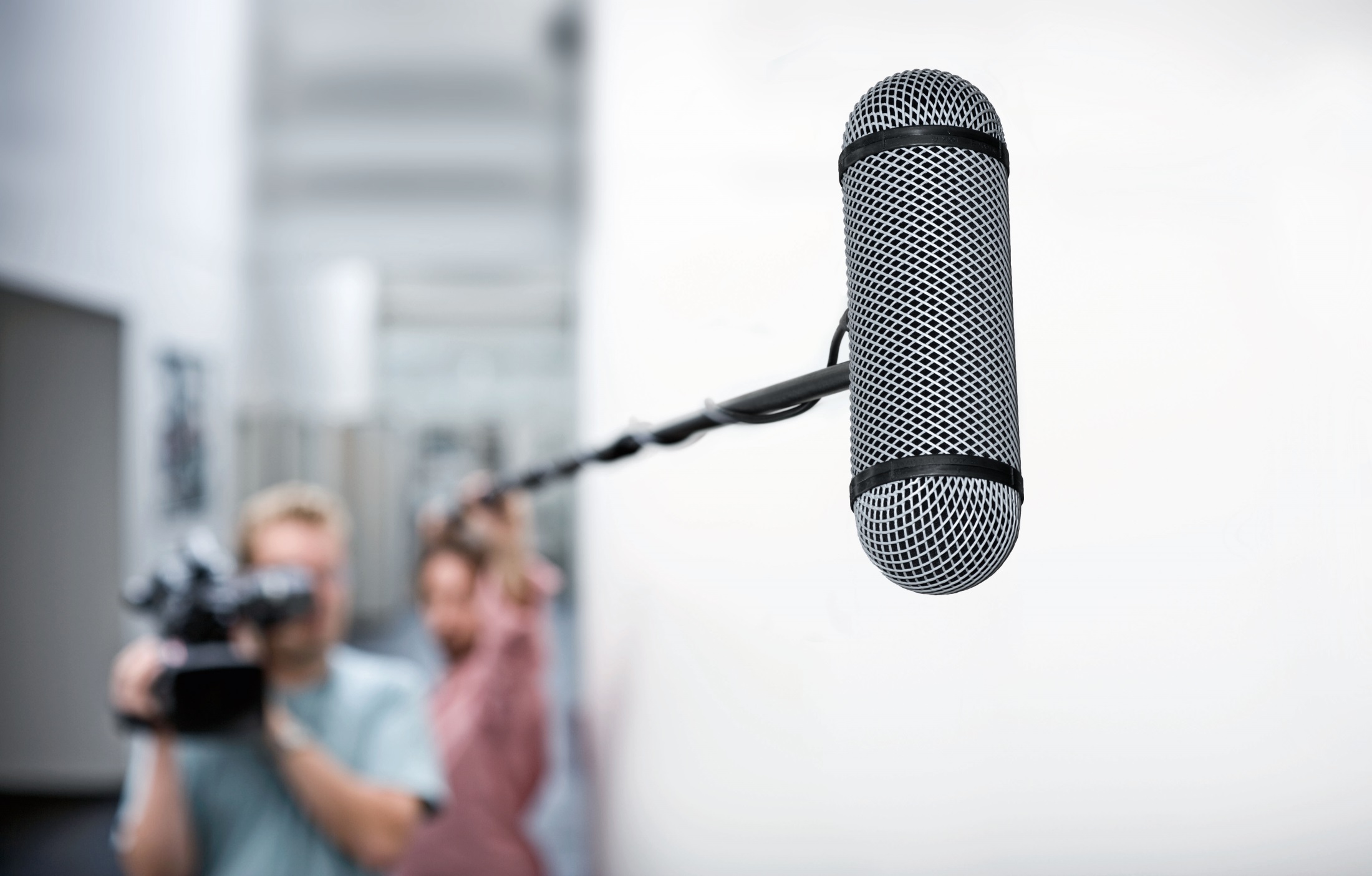 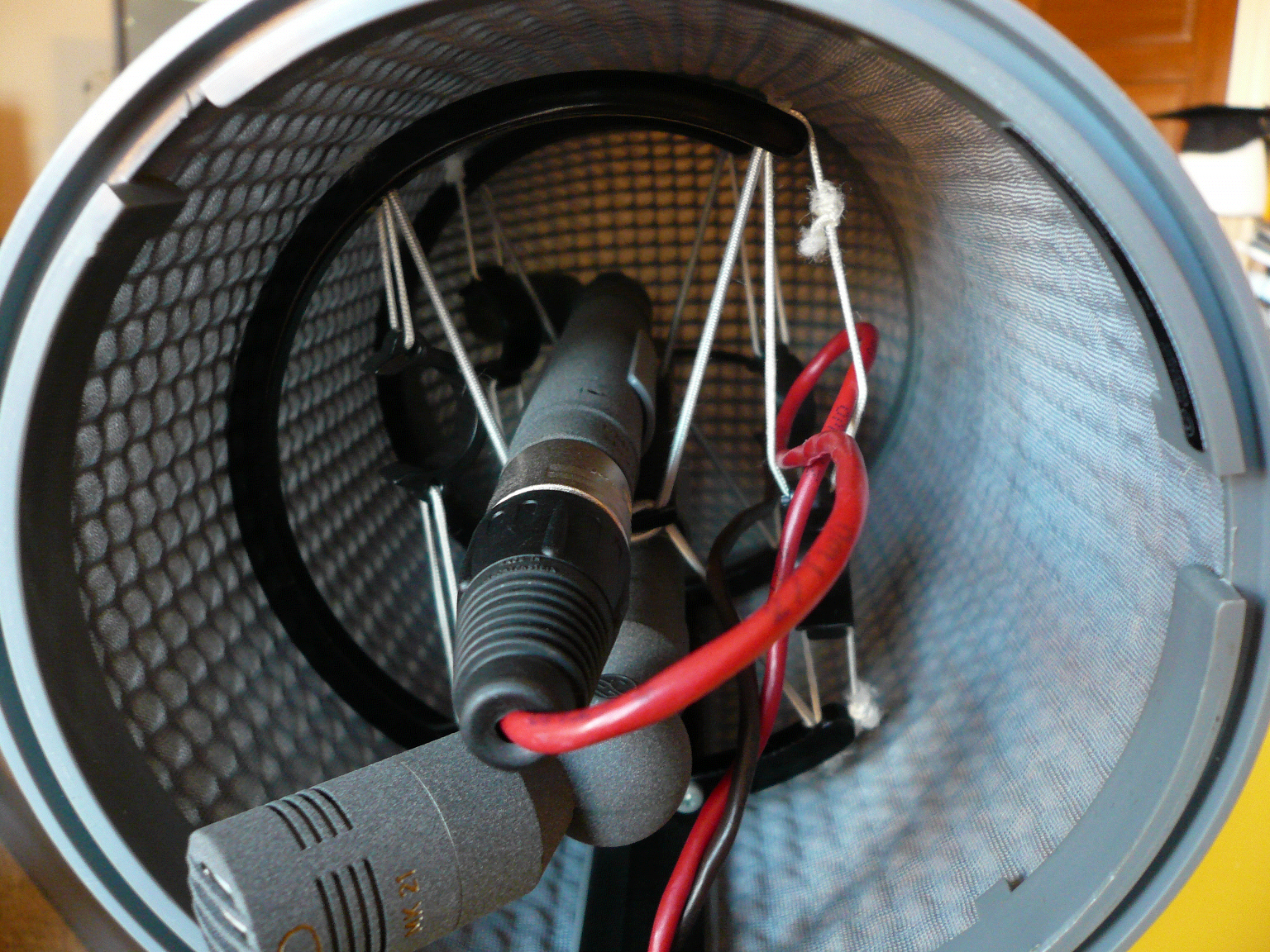 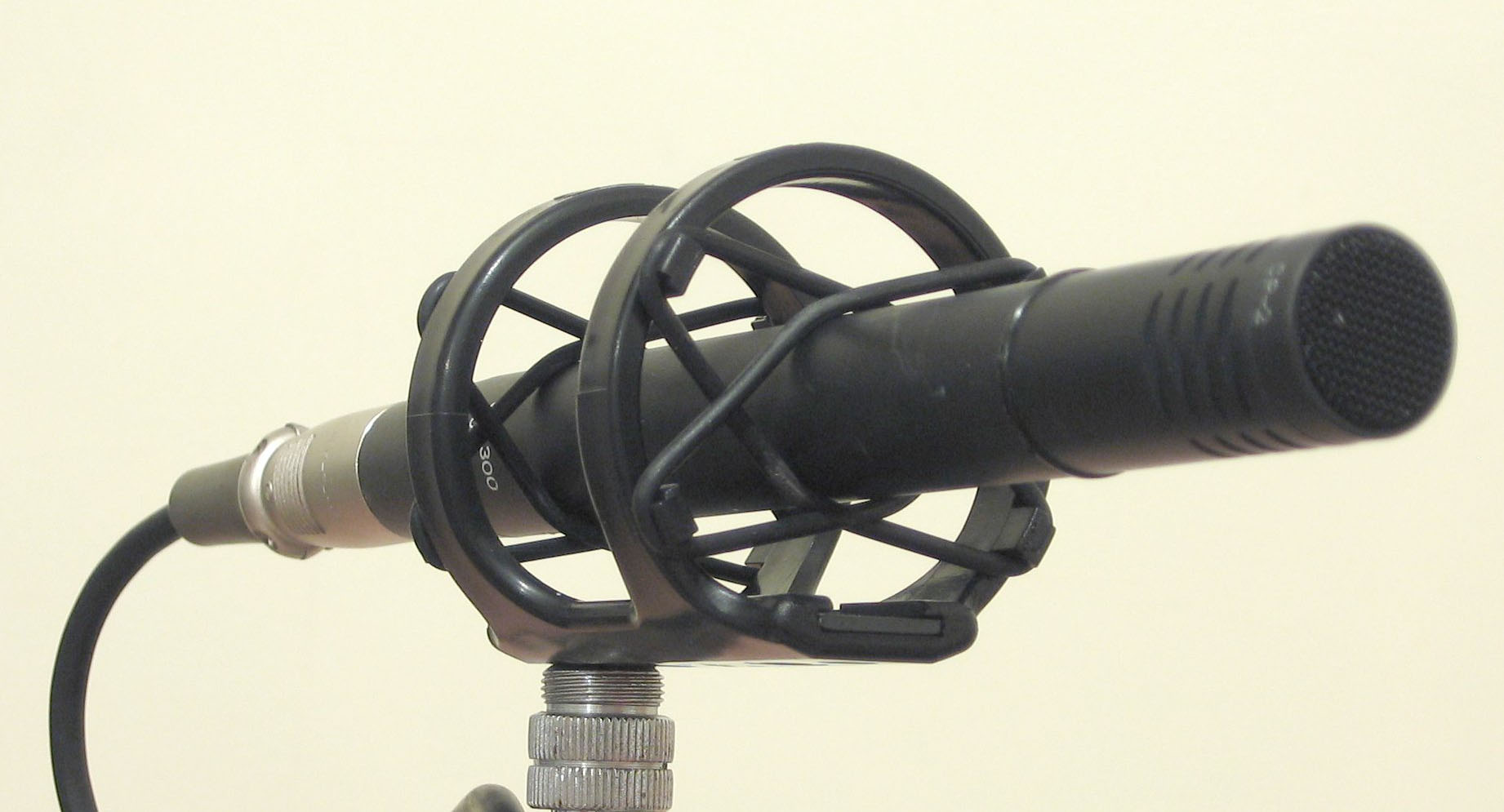 Shock
Mount
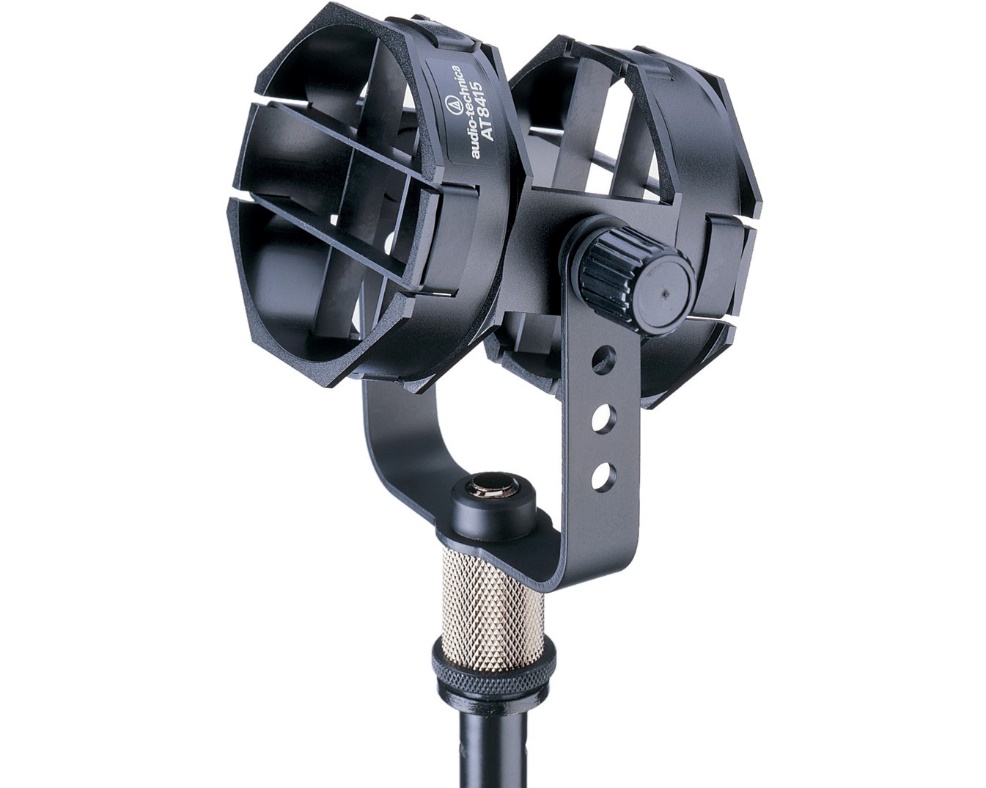 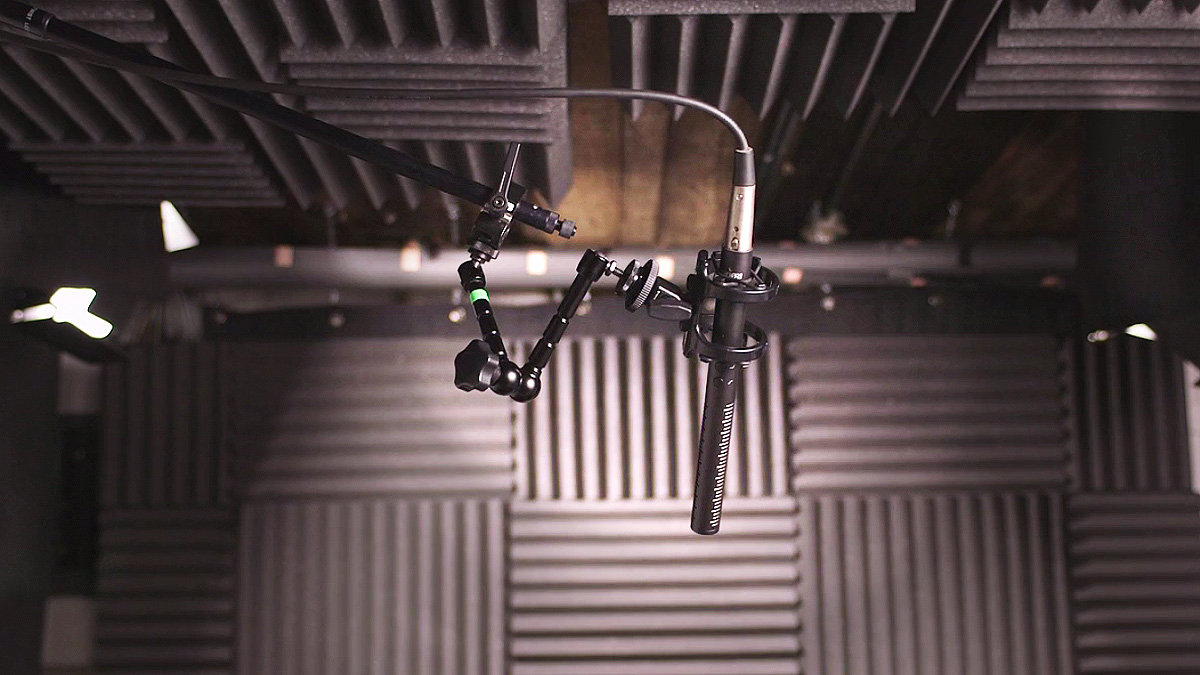 Mic Booms
(field)
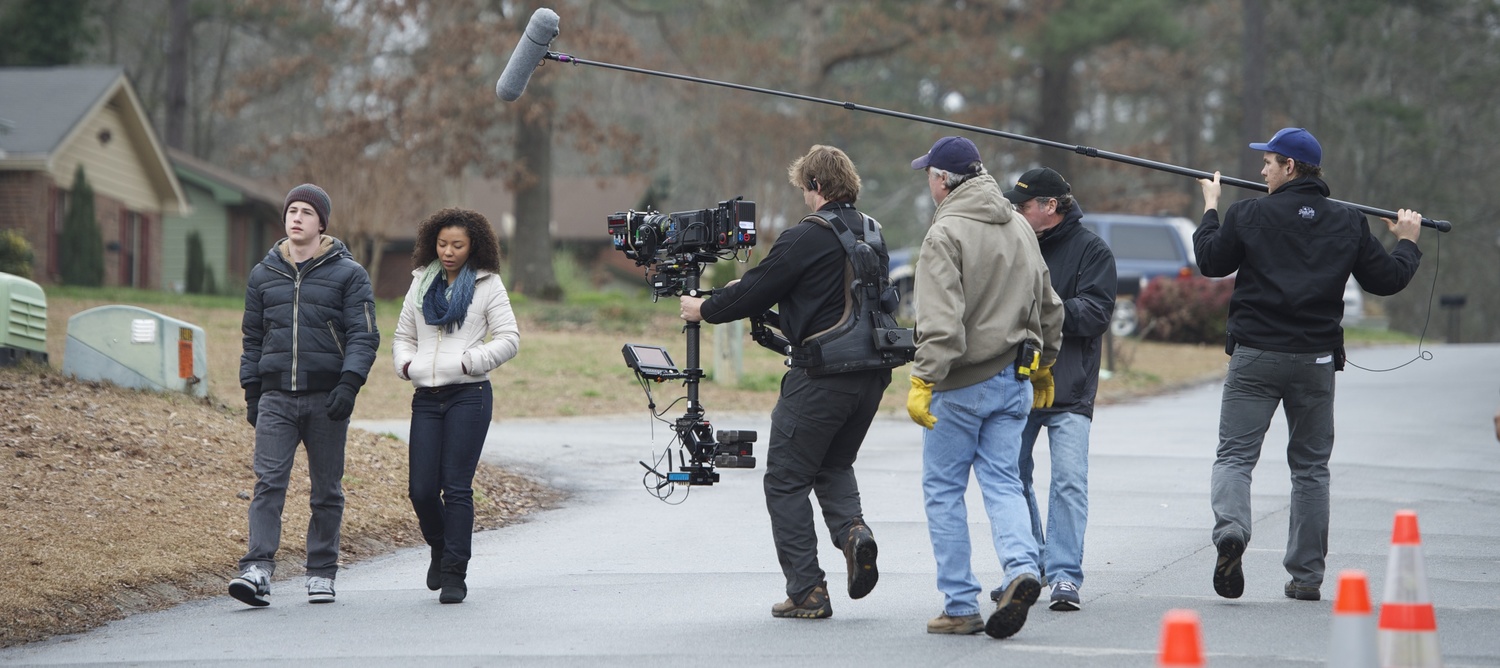 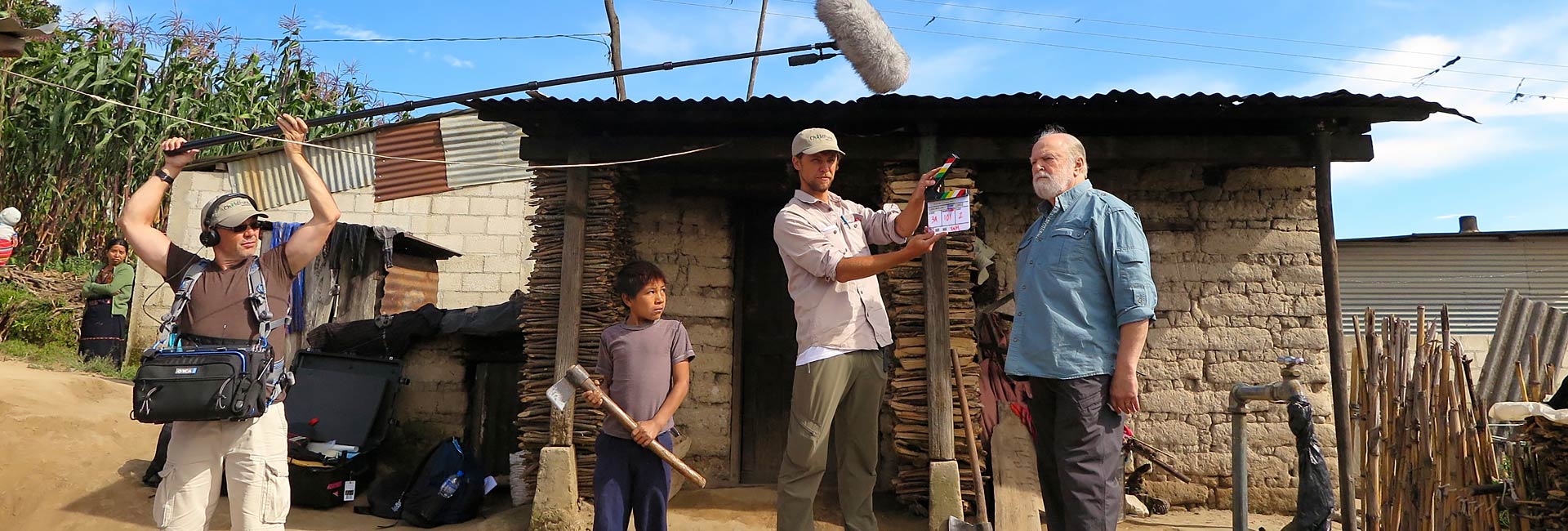 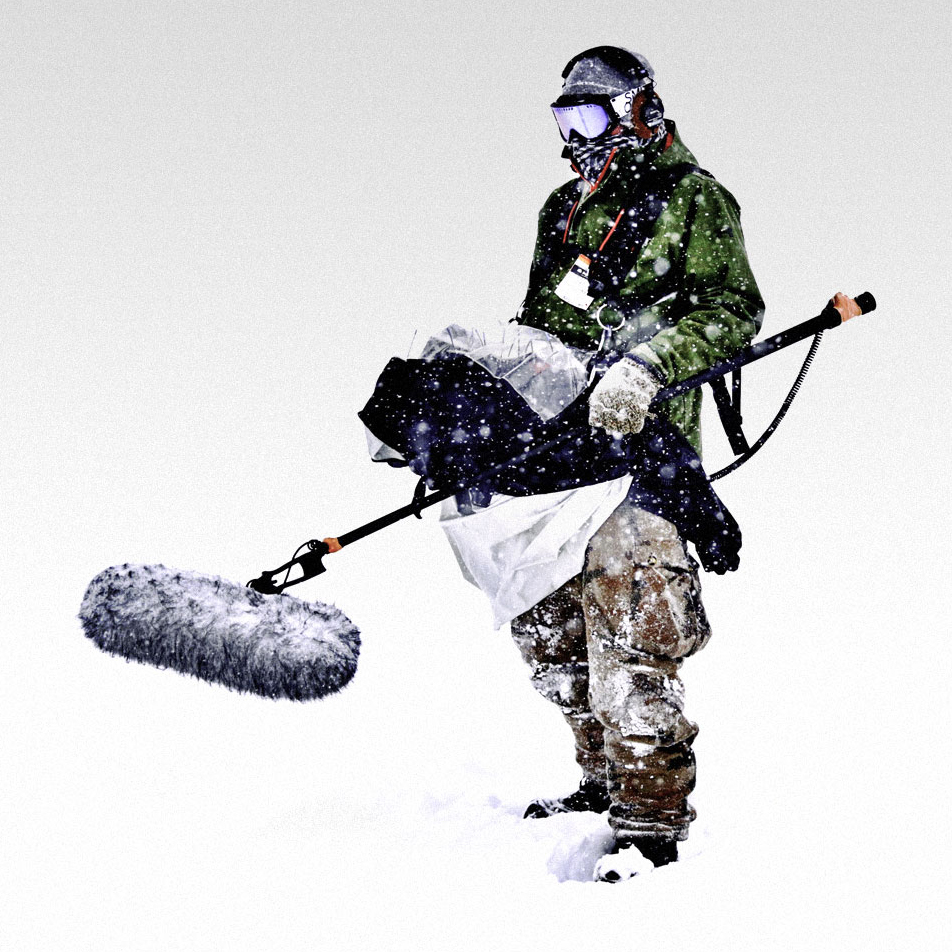 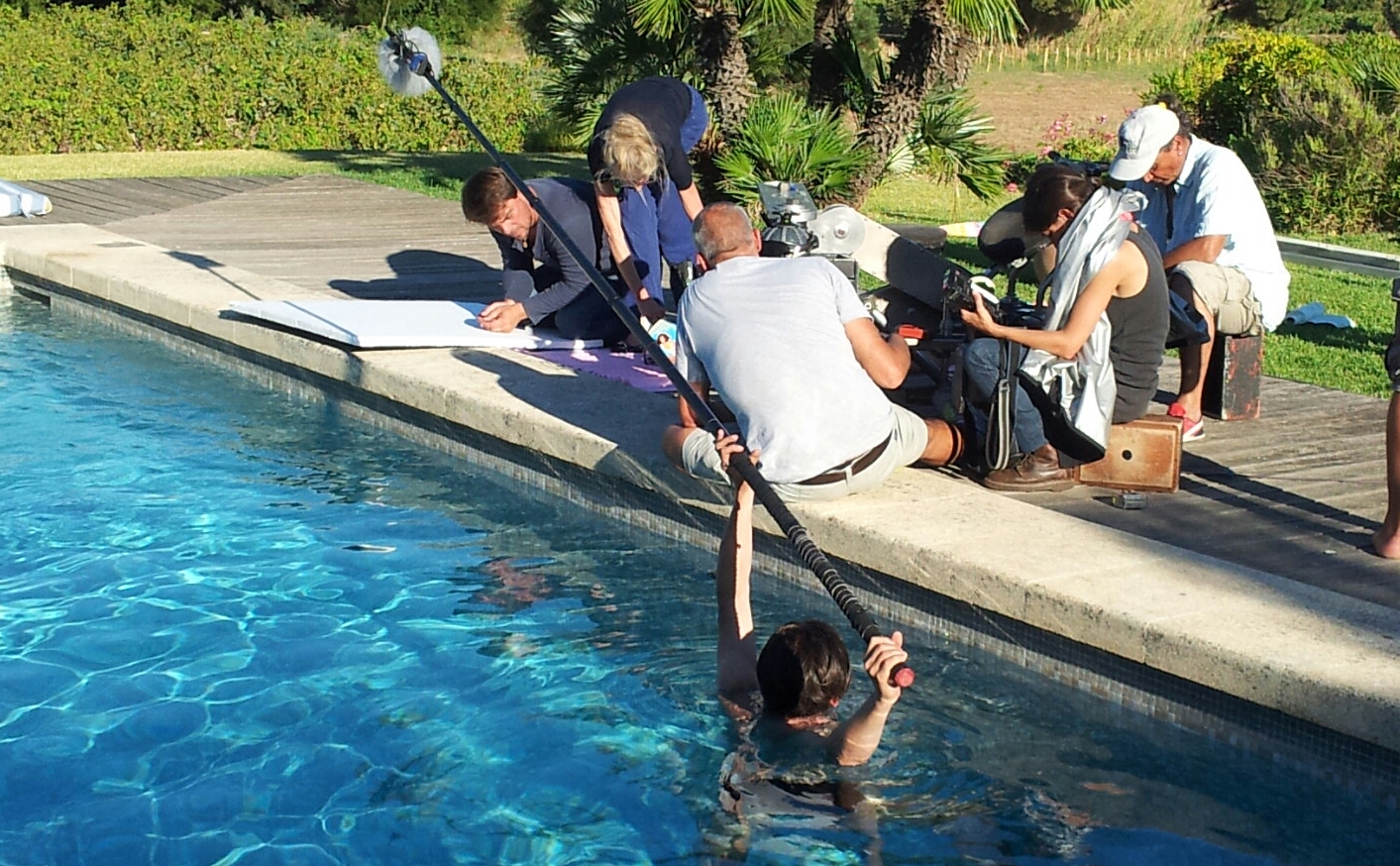 Mic Booms (studio)
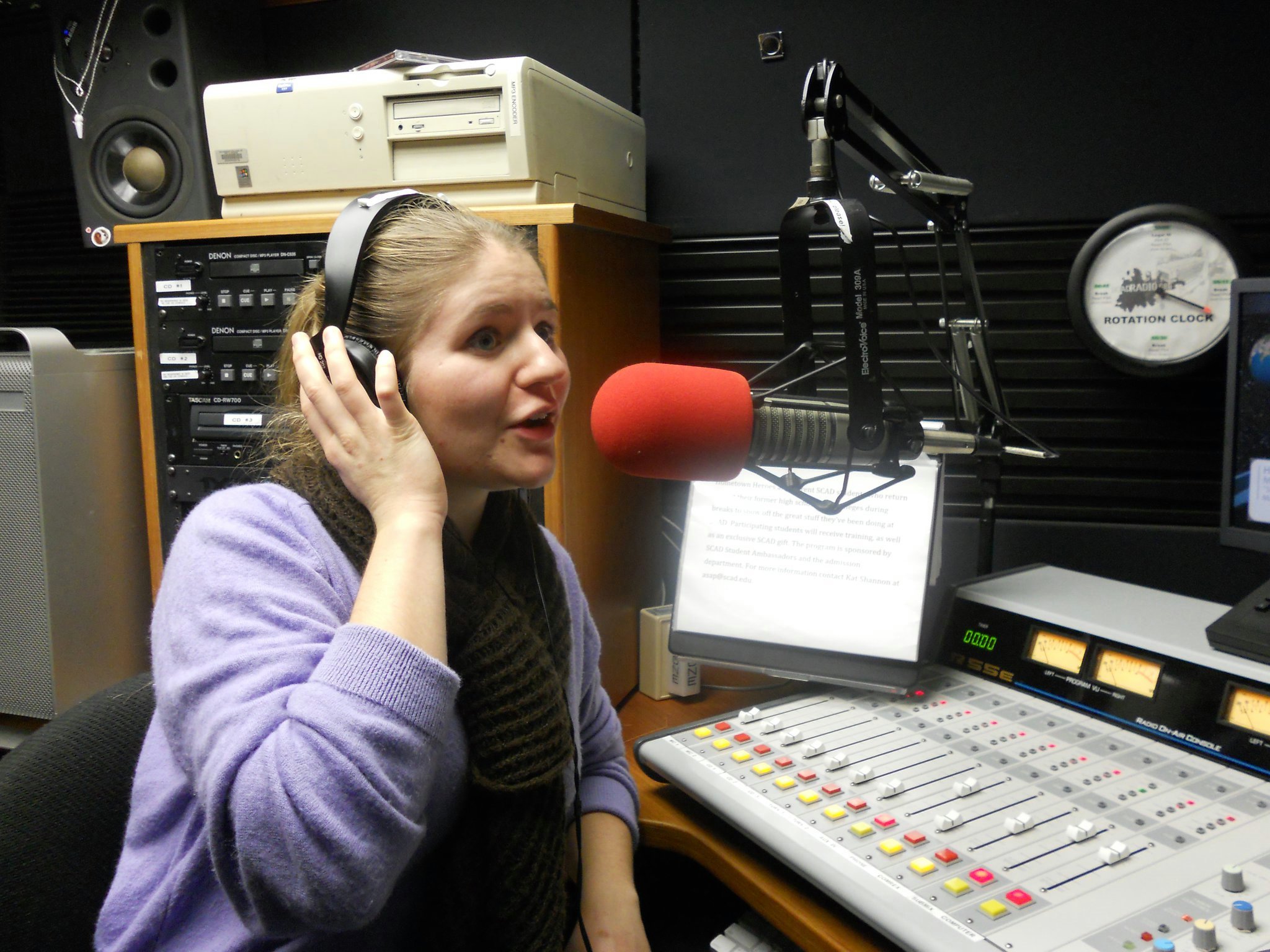 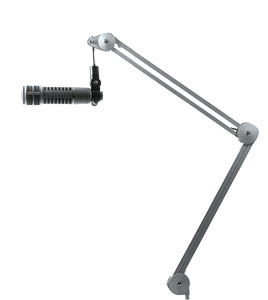 Desk Boom
Mic Booms (studio)
perambulator
boom
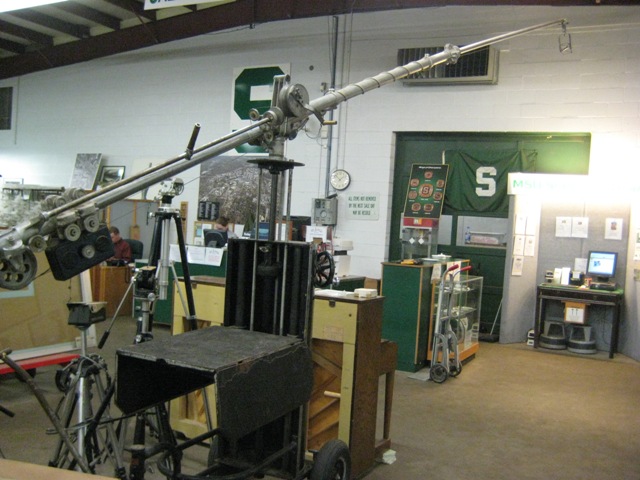 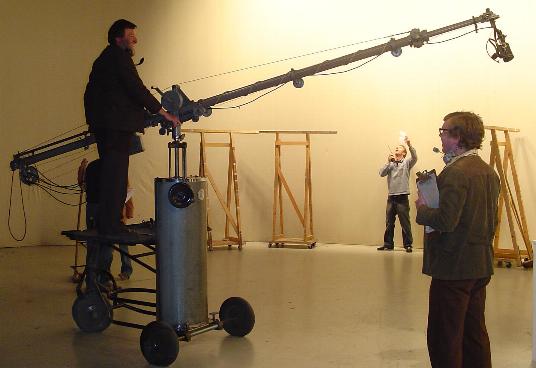 Mic Booms (studio)
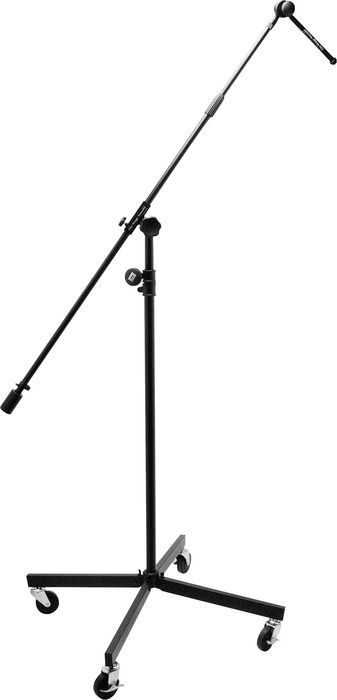 giraffe
boom
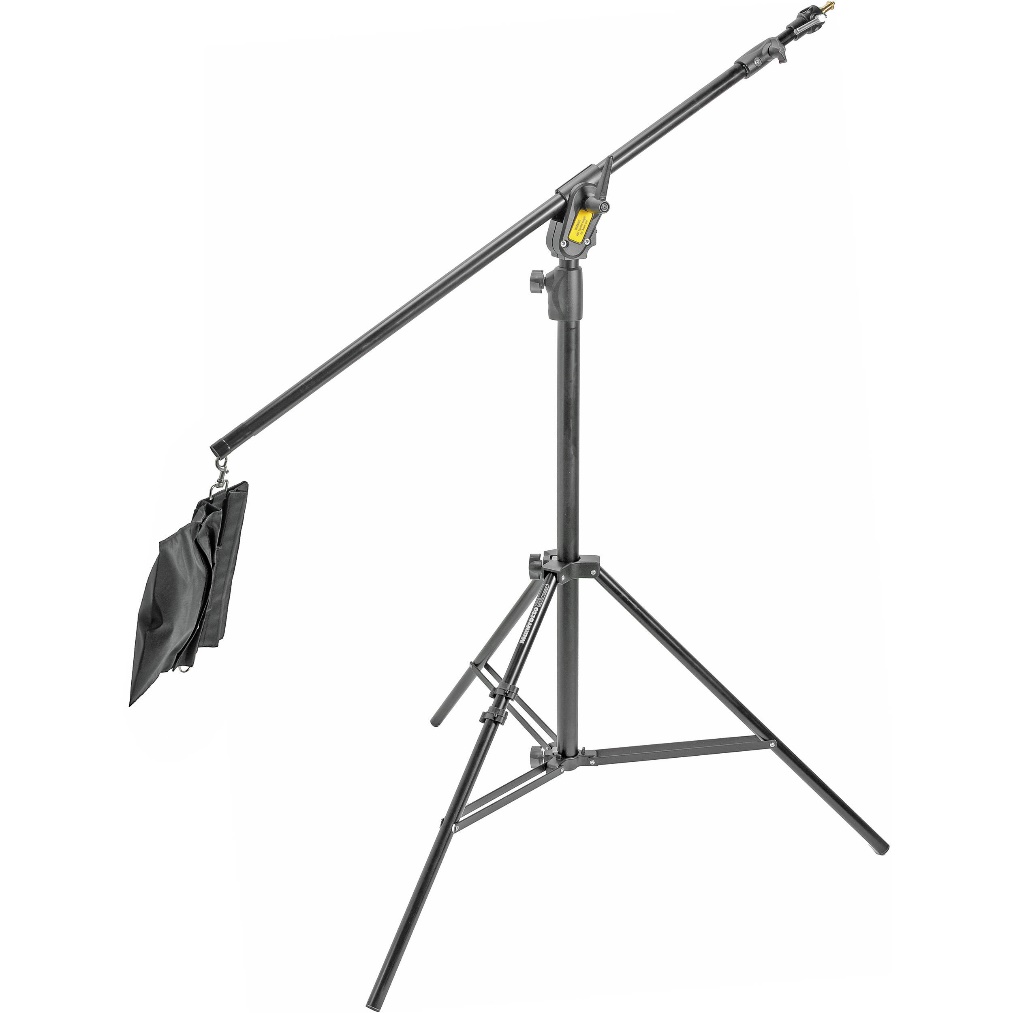 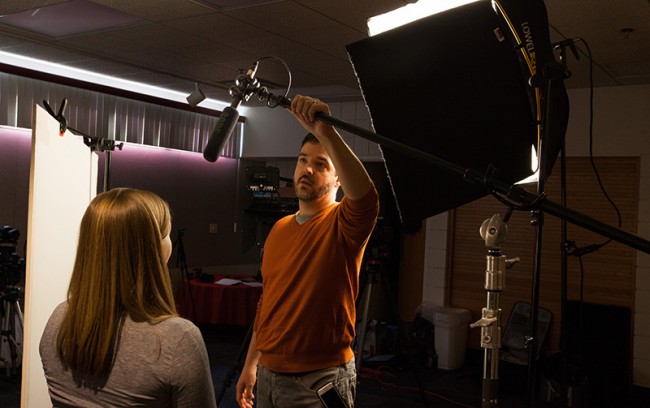 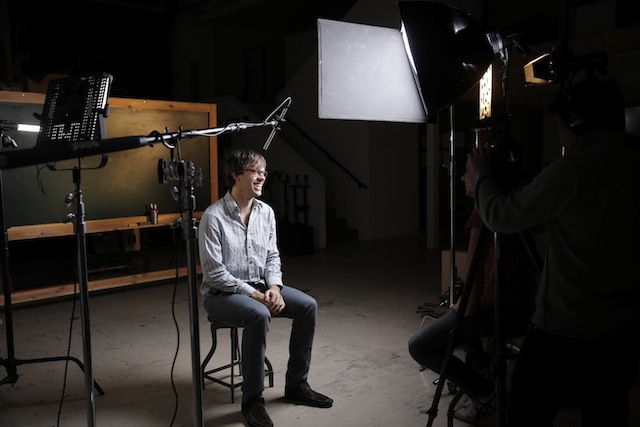 Mic Stands
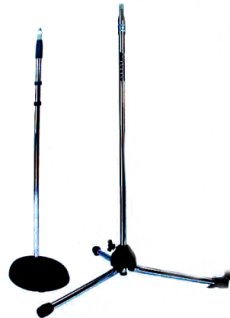 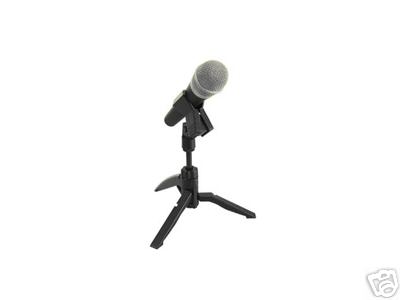 Loudness Distinctions
MIC LEVEL
LINE LEVEL
LINE LEVEL
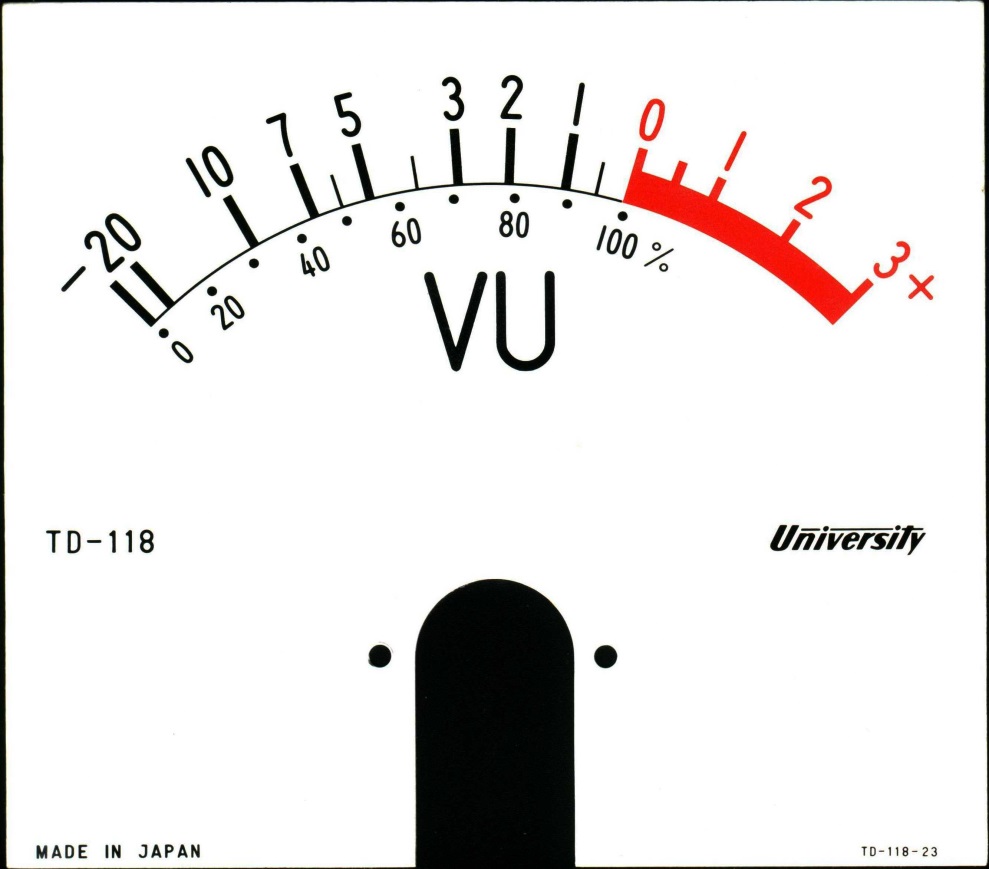 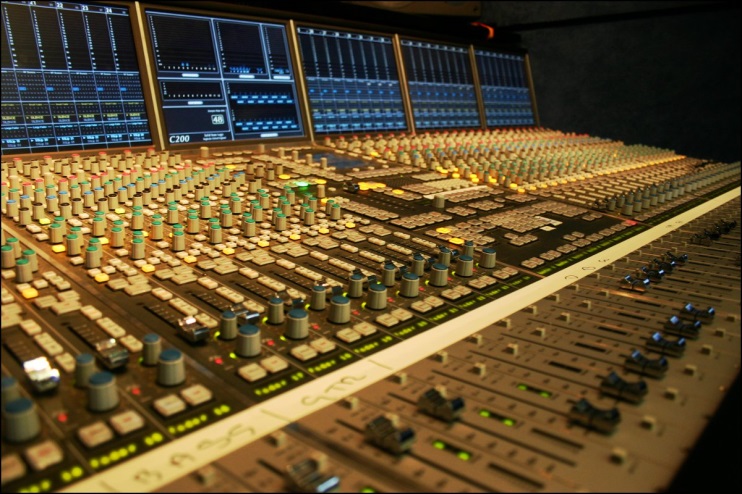 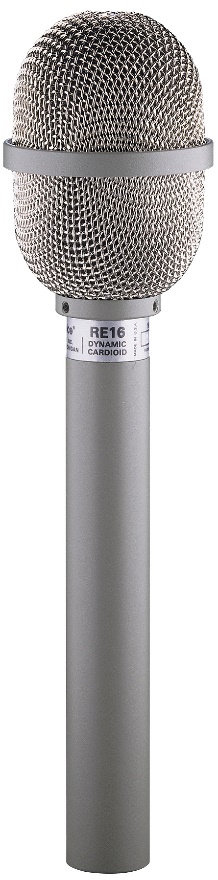 MIC LEVEL
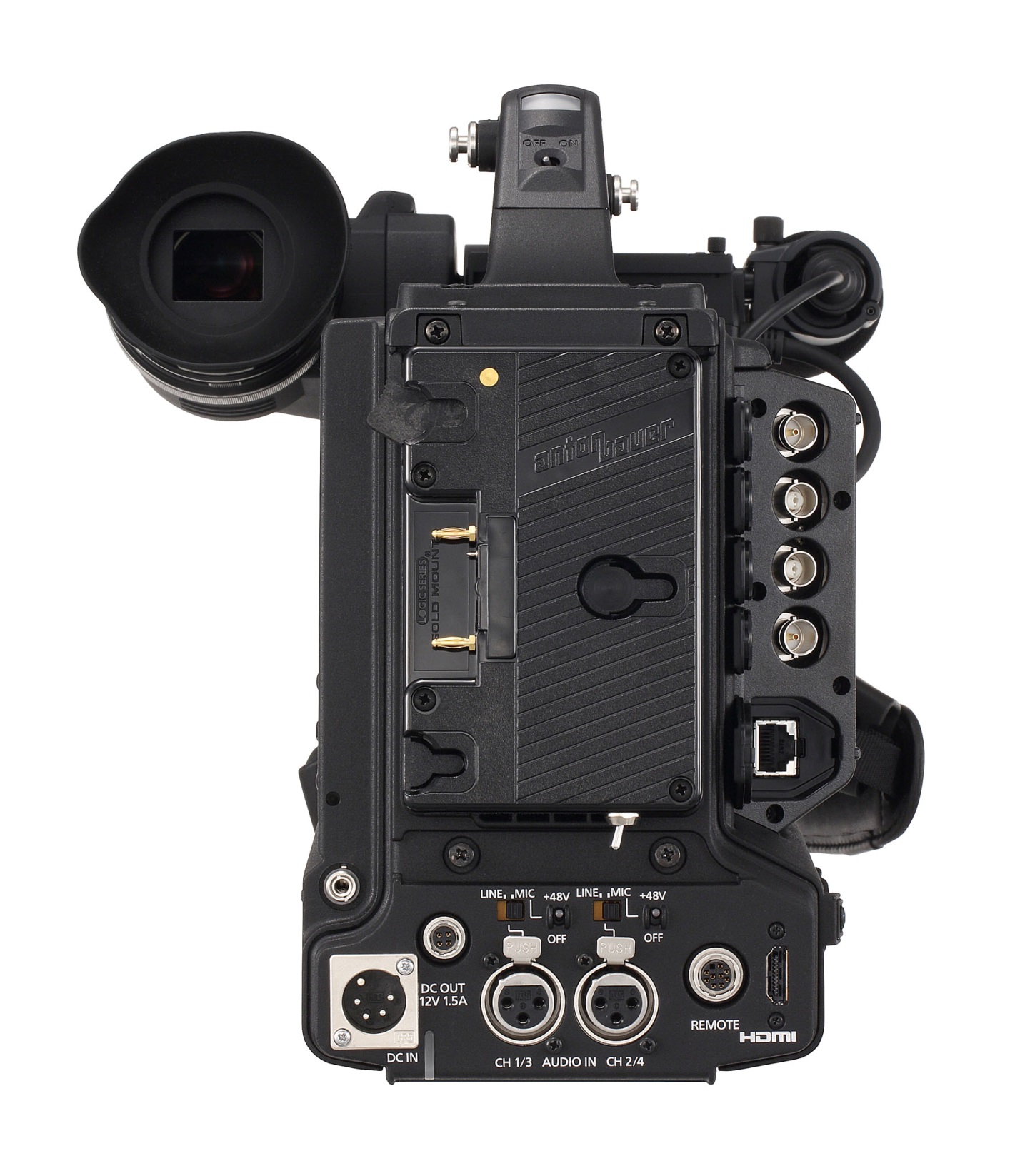 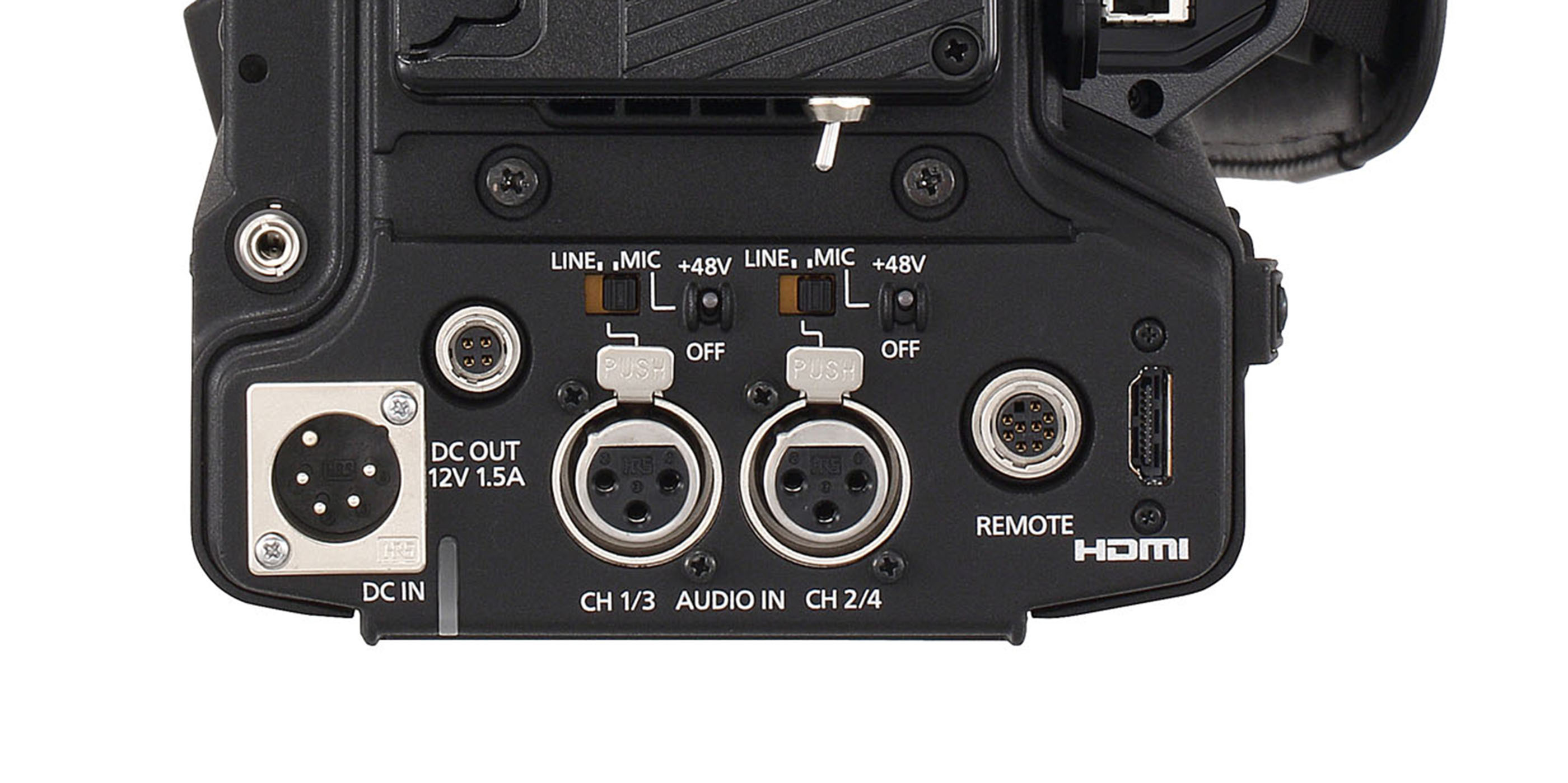 The Sound Environment
Diegetic Sound
		(sound in the scene)
synchronous sound
dialogue
asynchronous sound
Foley, Buzz/Ambient, ADR
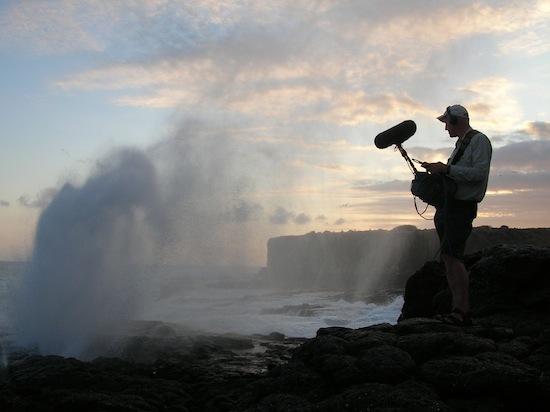 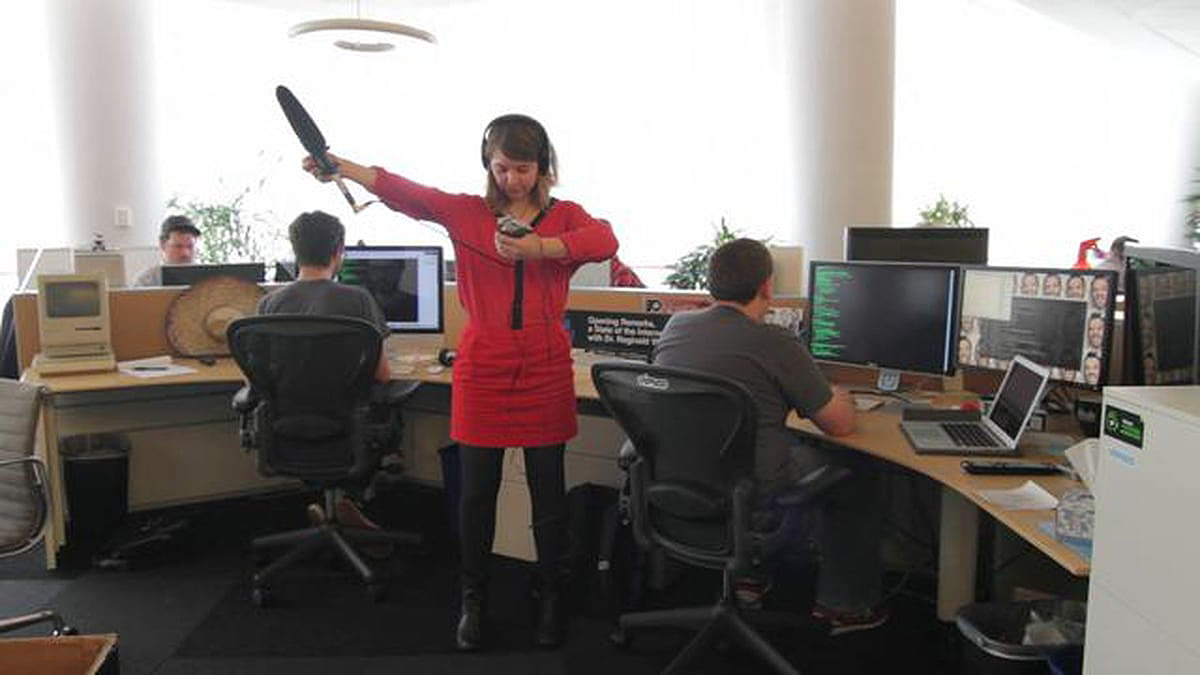 The Sound Environment
Diegetic Sound
2.  Non-Diegetic Sound
(sound not part of the scene)
music beds
 VO
 music soundtrack
Sound Aesthetics
Sound Perspective
 Sound Continuity 
 Figure/Ground
FG/BG sound
3. Parallel/Contrapuntal Sound
4. Silence